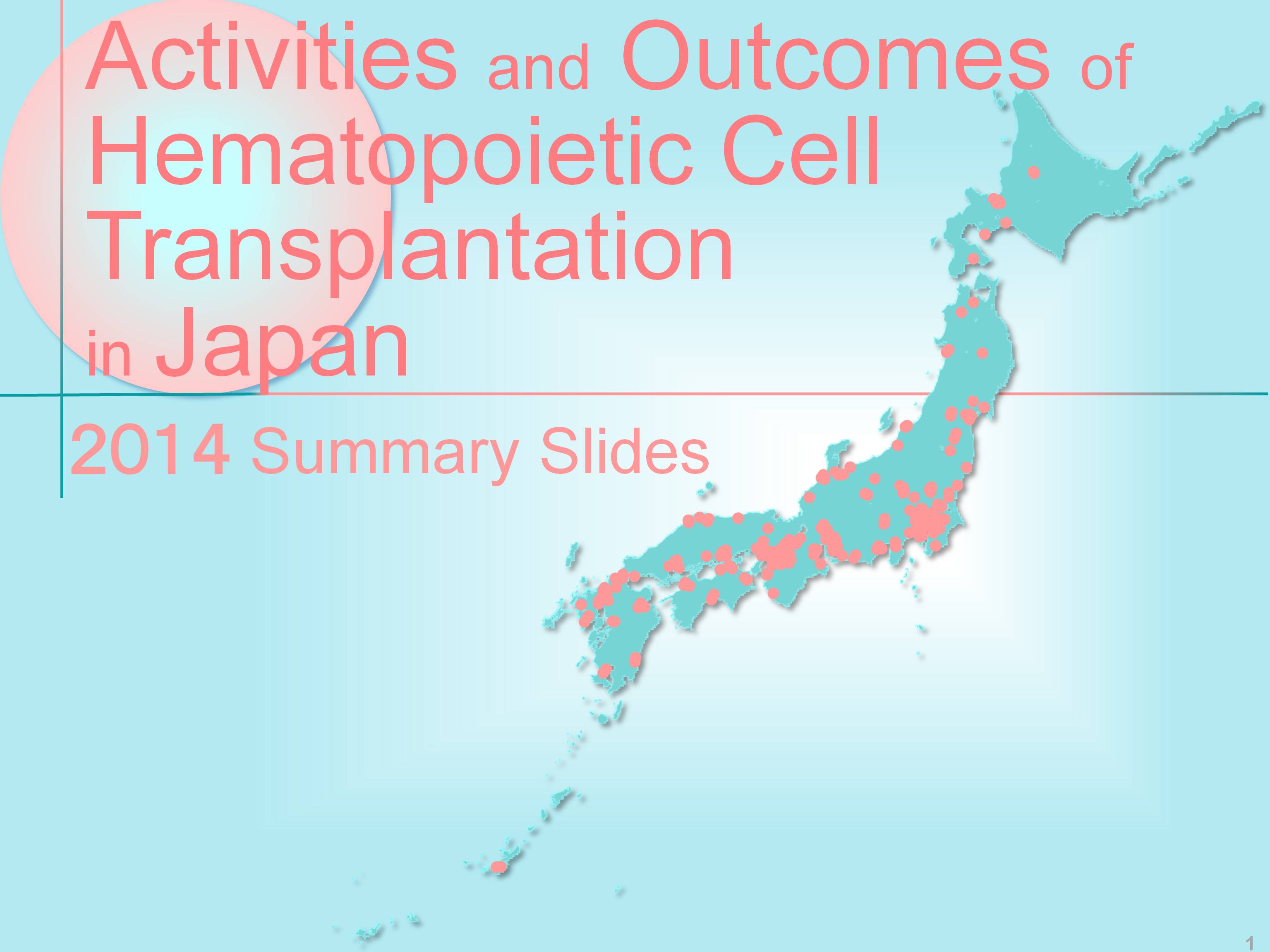 1
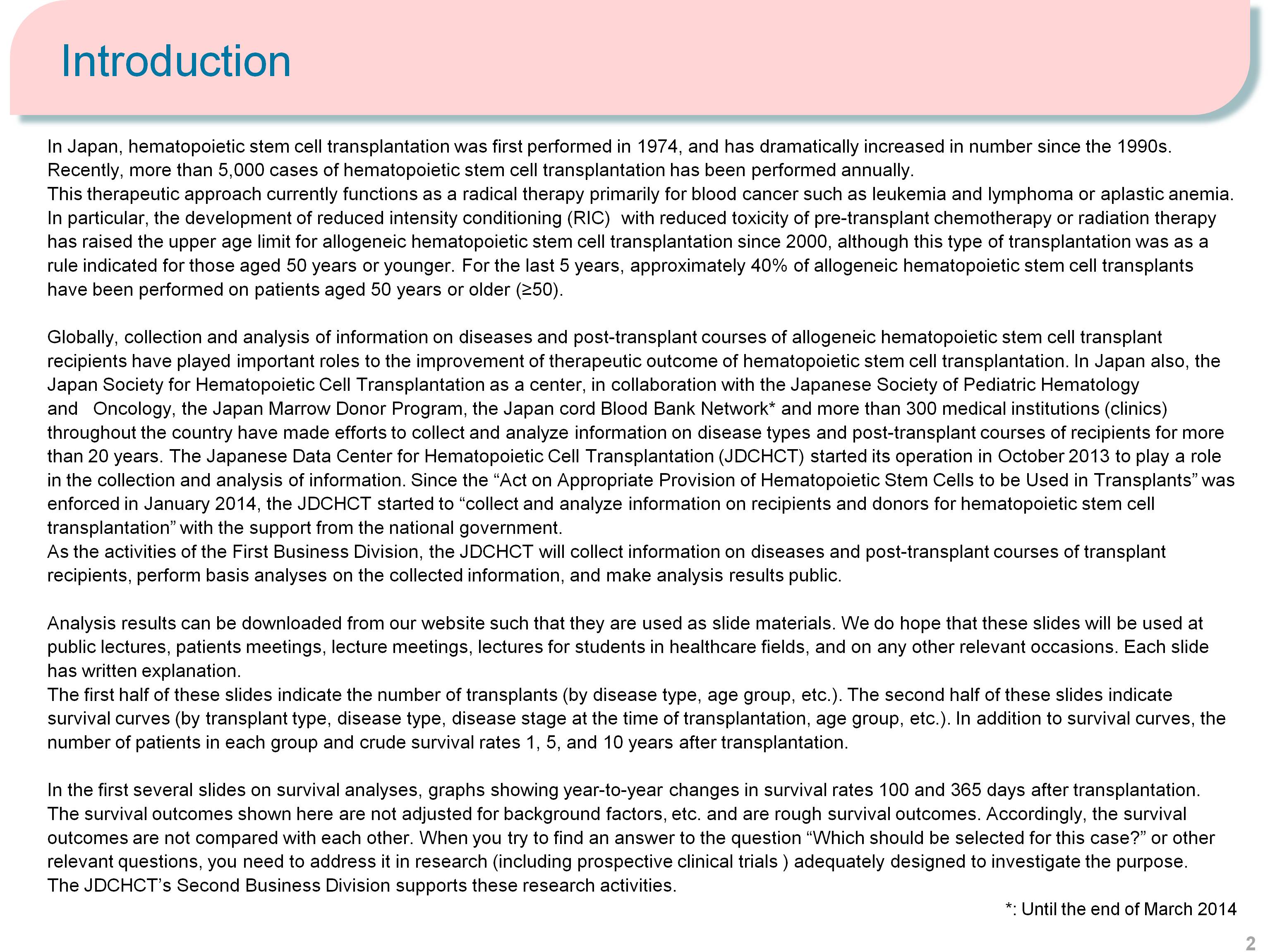 Introduction
2
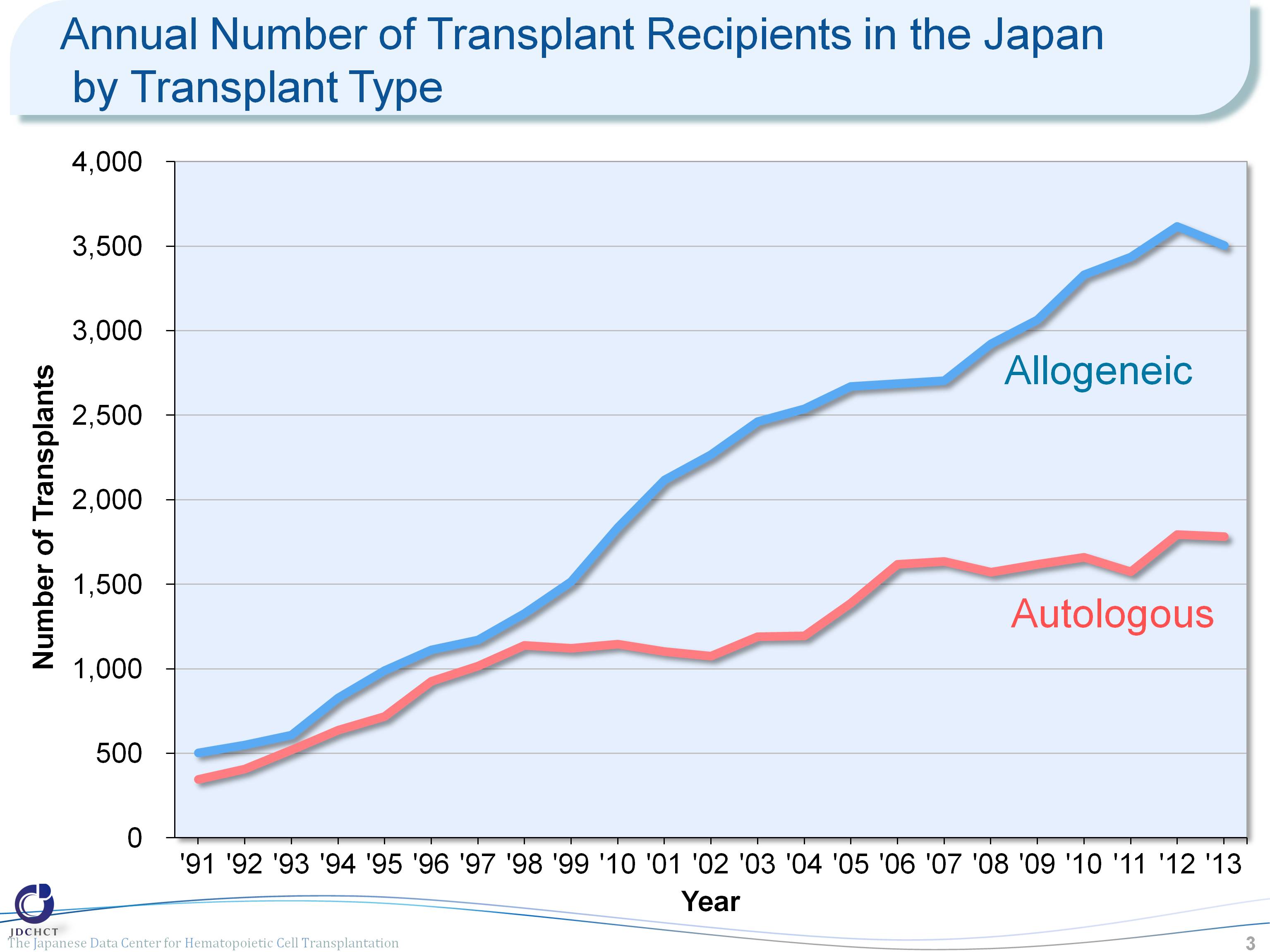 Annual Number of Transplant Recipients in the Japan by Transplant Type
3
[Speaker Notes: In Japan, registration for bone marrow transplantation from unrelated donors was started in 1993 and the first case of cord blood transplantation was performed in 1997. Since these times, transplantation from unrelated donors has spread and the total number of allogeneic transplant recipients has increased.]
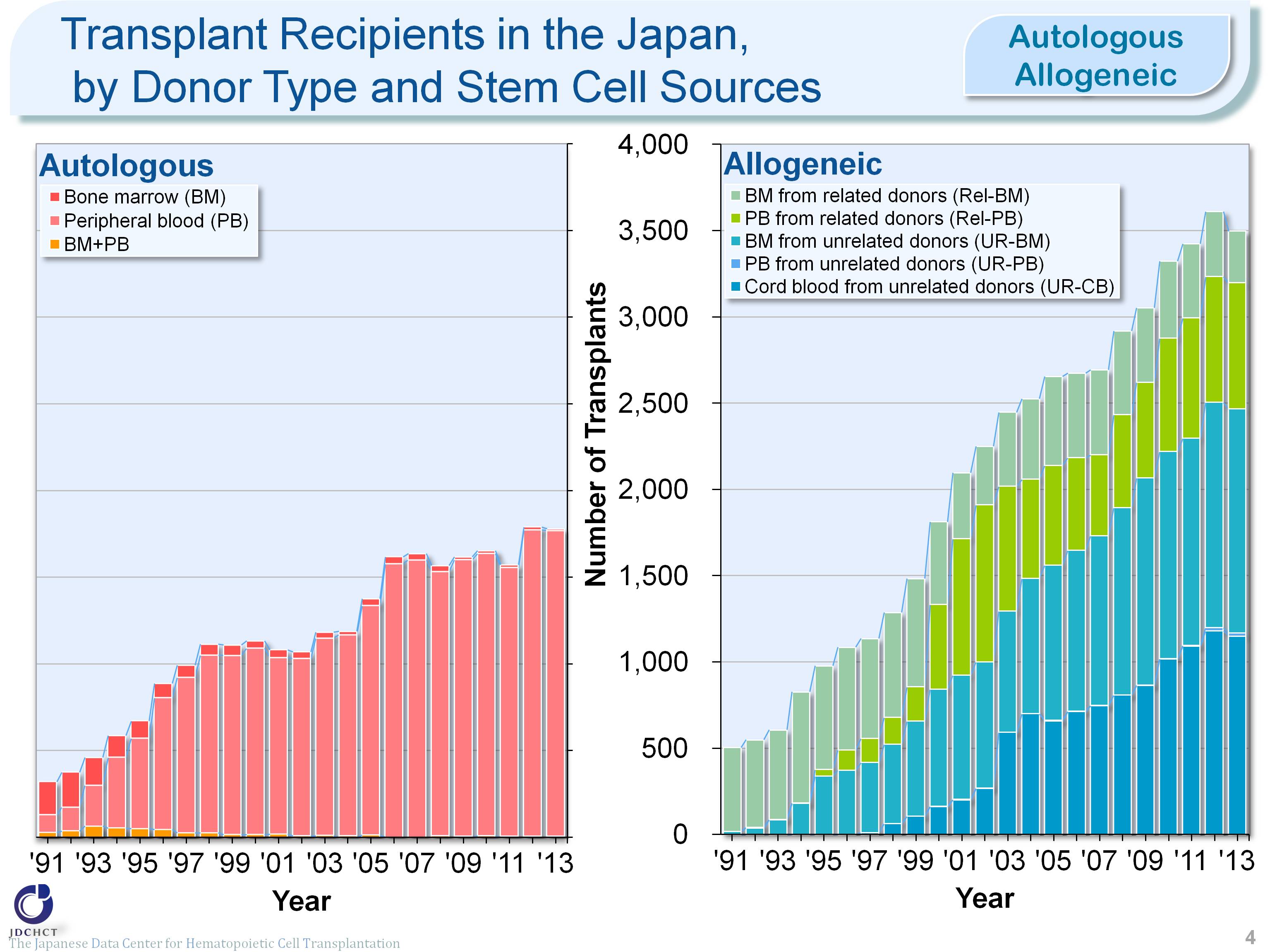 Transplant Recipients in the Japan, by Donor Type and Stem Cell Sources   <Autologous/Allogeneic>
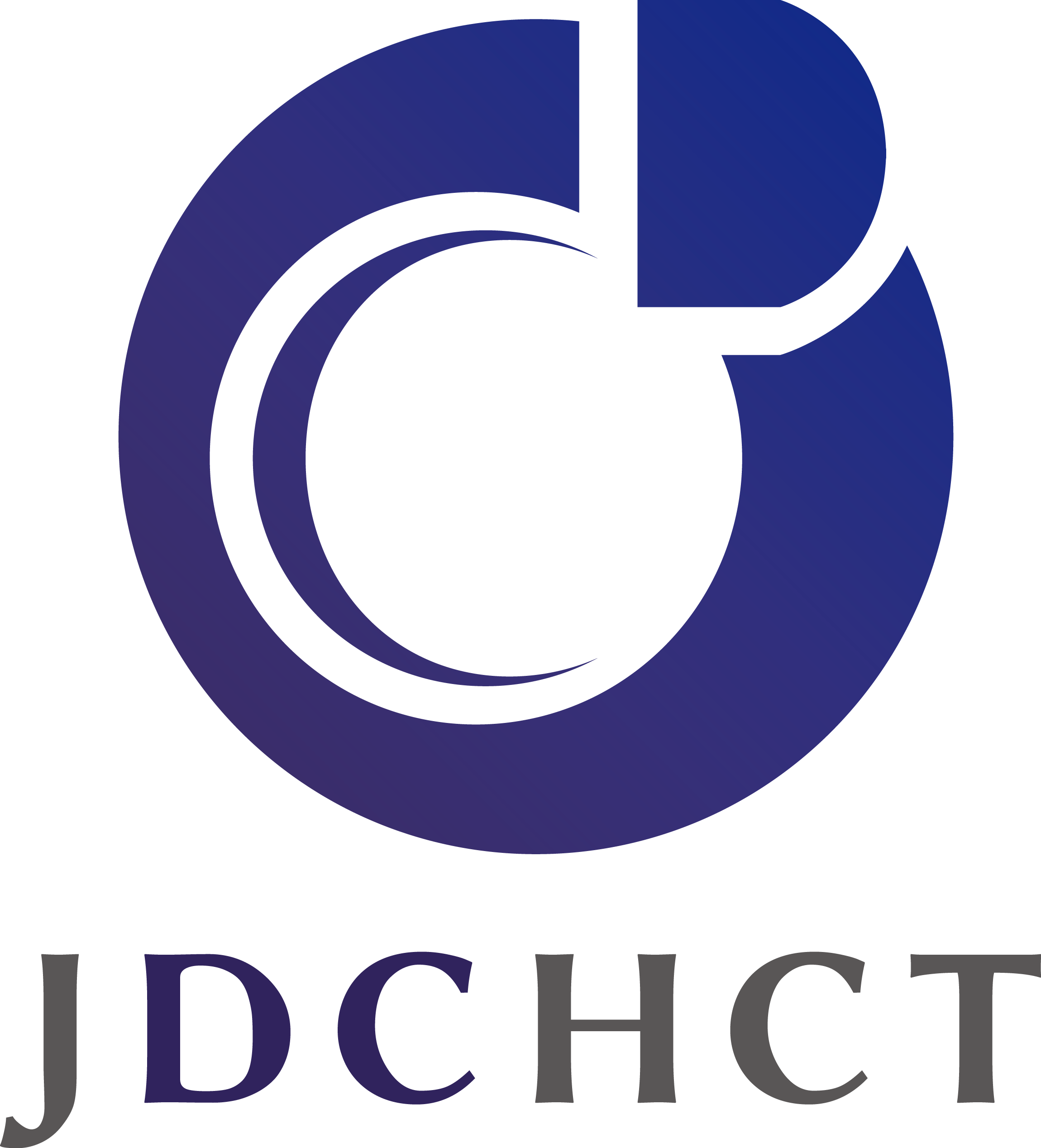 4
The Japanese Data Center for Hematopoietic Cell Transplantation
[Speaker Notes: In Japan, since 1993 in which registration for bone marrow transplantation from unrelated donors was started and since 1997 in which the first case of cord blood transplantation was performed, transplantation from unrelated donors has spread and the total number of transplant recipients has increased. In particular, the increase in cord blood transplants is remarkable. For autologous transplants, the annual number of cases registered has been approximately 1,500 for past several years, for which the stem cell source is peripheral blood in the vast majority of cases.]
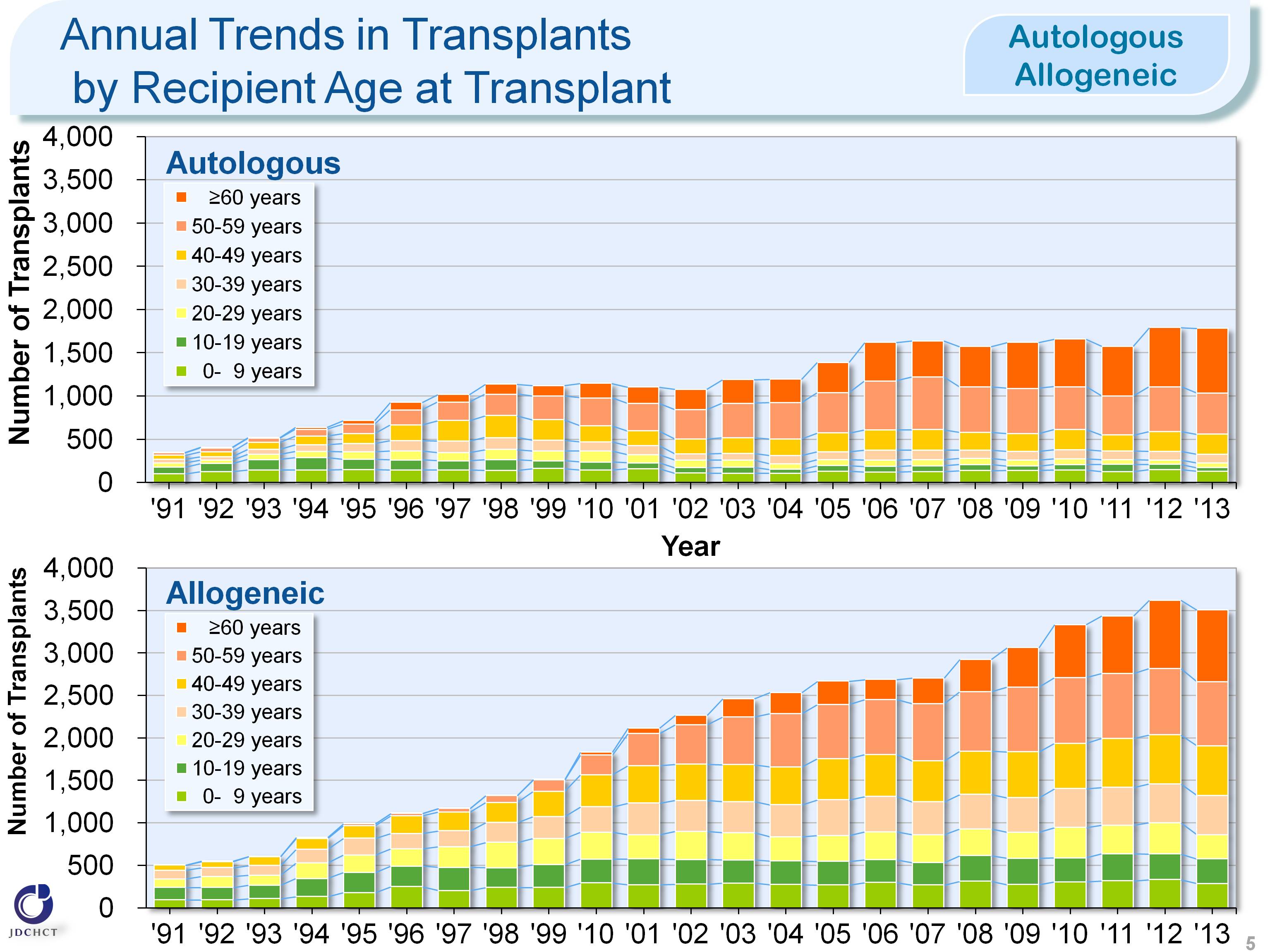 Annual Trends in Transplants by Recipient Age at Transplant <Autologous/Allogeneic>
Allogeneic
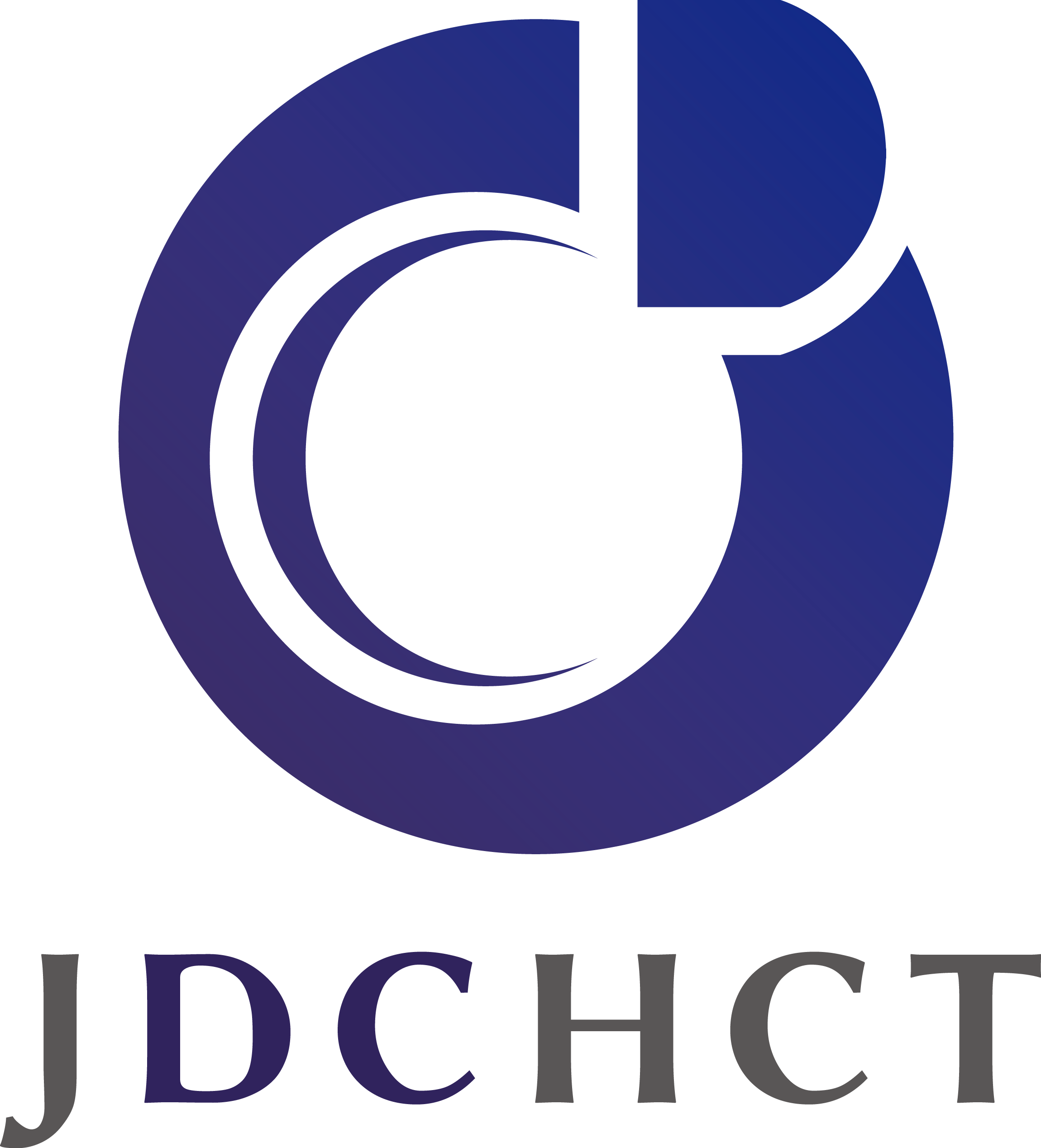 5
[Speaker Notes: Due to the spread of transplants with reduced intensity conditioning (RIC), the age groups in which transplantation is indicated have expanded, and the number of transplants in older age groups has increased.]
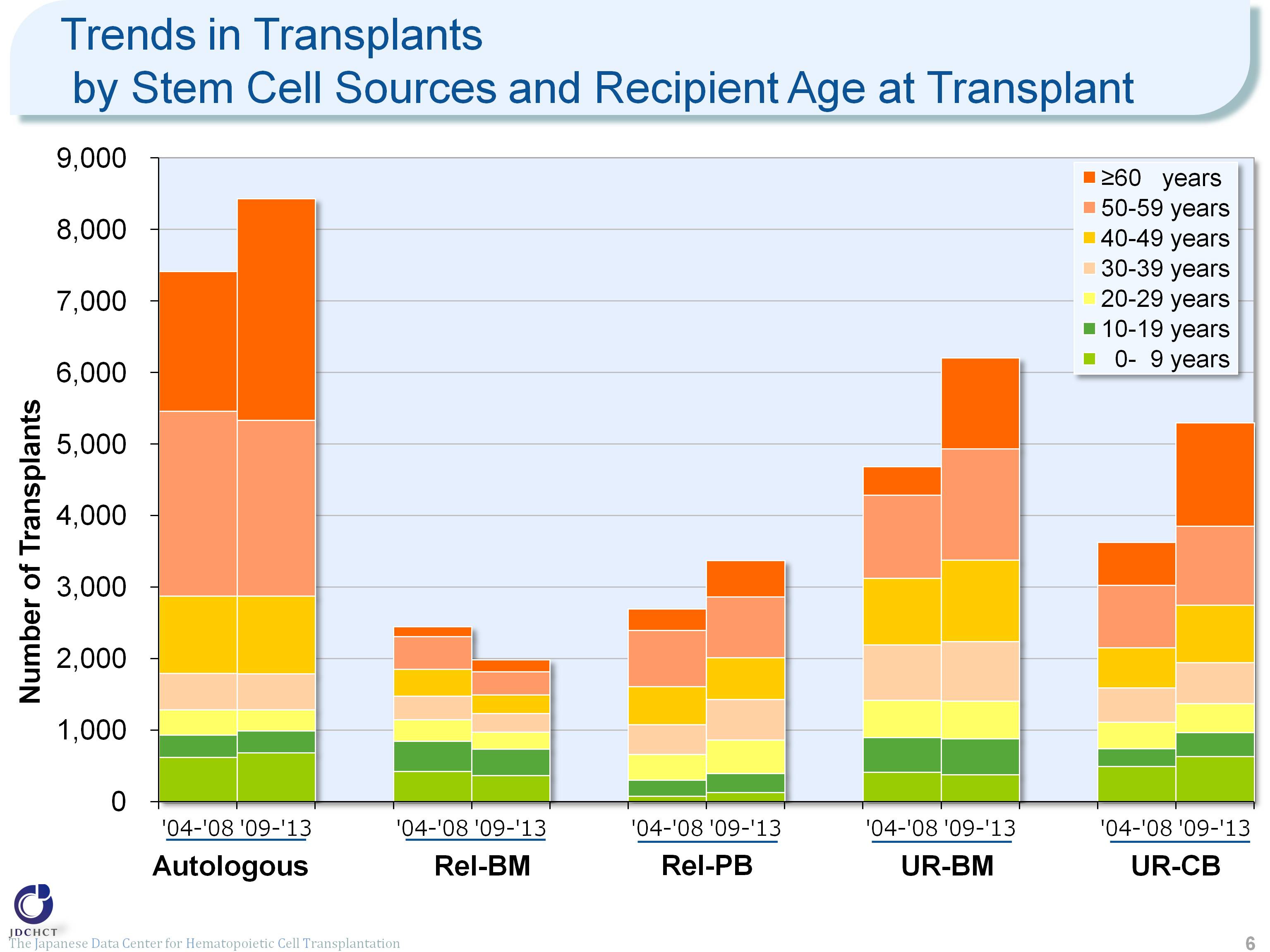 Trends in Transplants by Stem Cell Sources and Recipient Age at Transplant
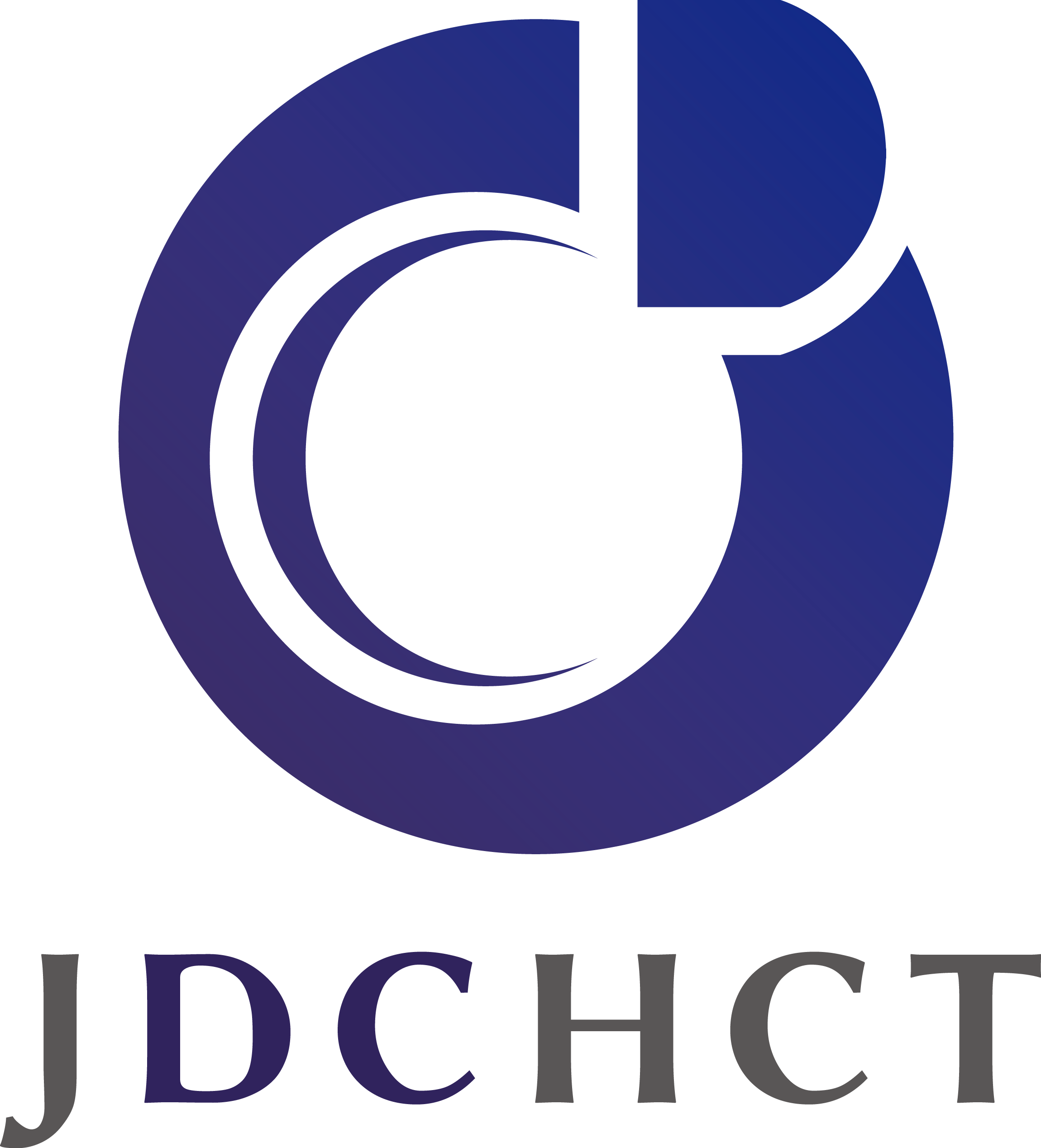 6
The Japanese Data Center for Hematopoietic Cell Transplantation
[Speaker Notes: The spread of transplants with reduced intensity conditioning (RIC), has expanded the age groups in which transplantation is indicated. The number of transplants from unrelated donors (for bone marrow and cord blood) shows a trend towards an increase in all age groups and in particular, the older age groups.]
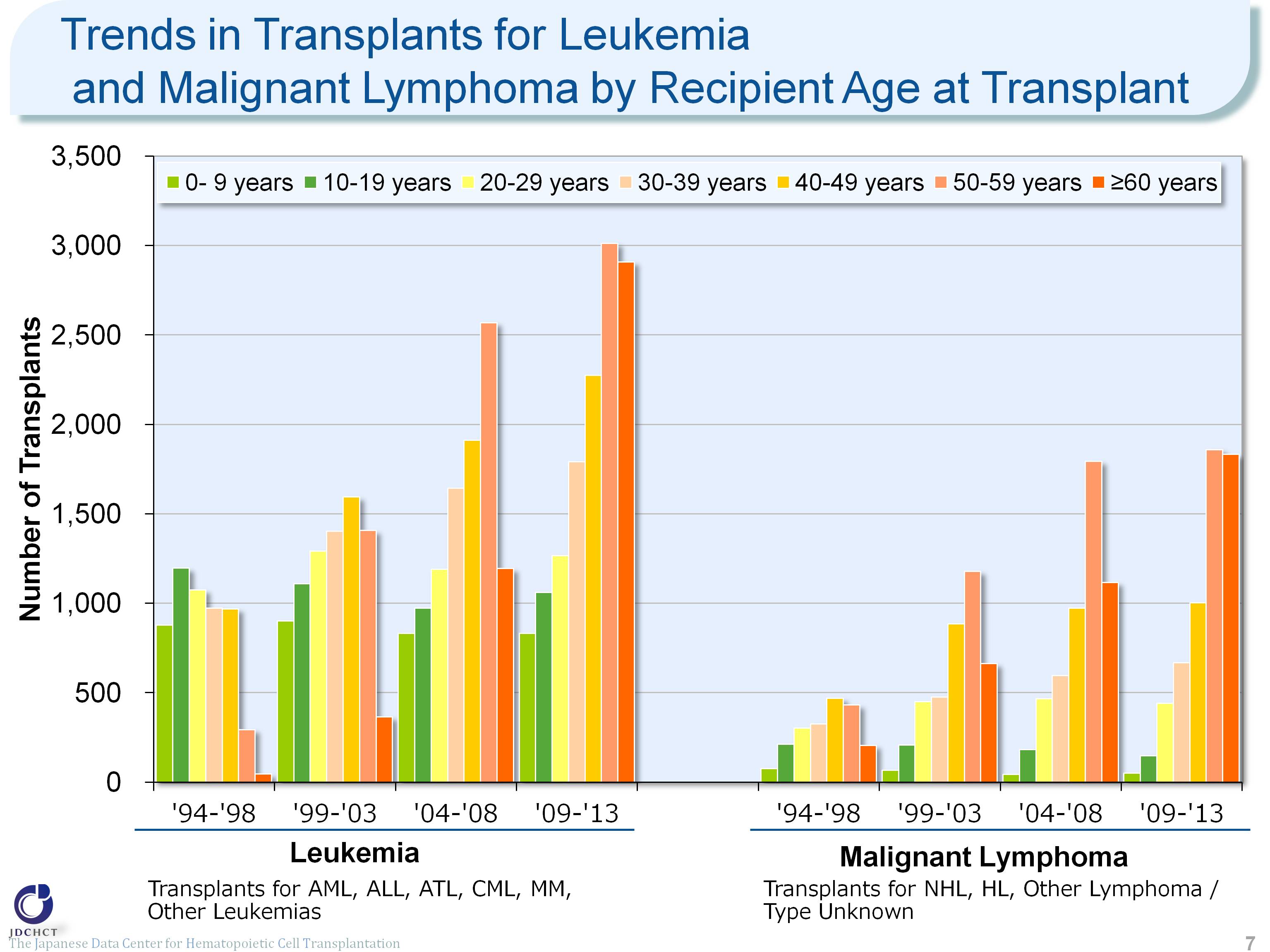 Trends in Transplants for Leukemia  and Malignant Lymphoma by Recipient Age at Transplant
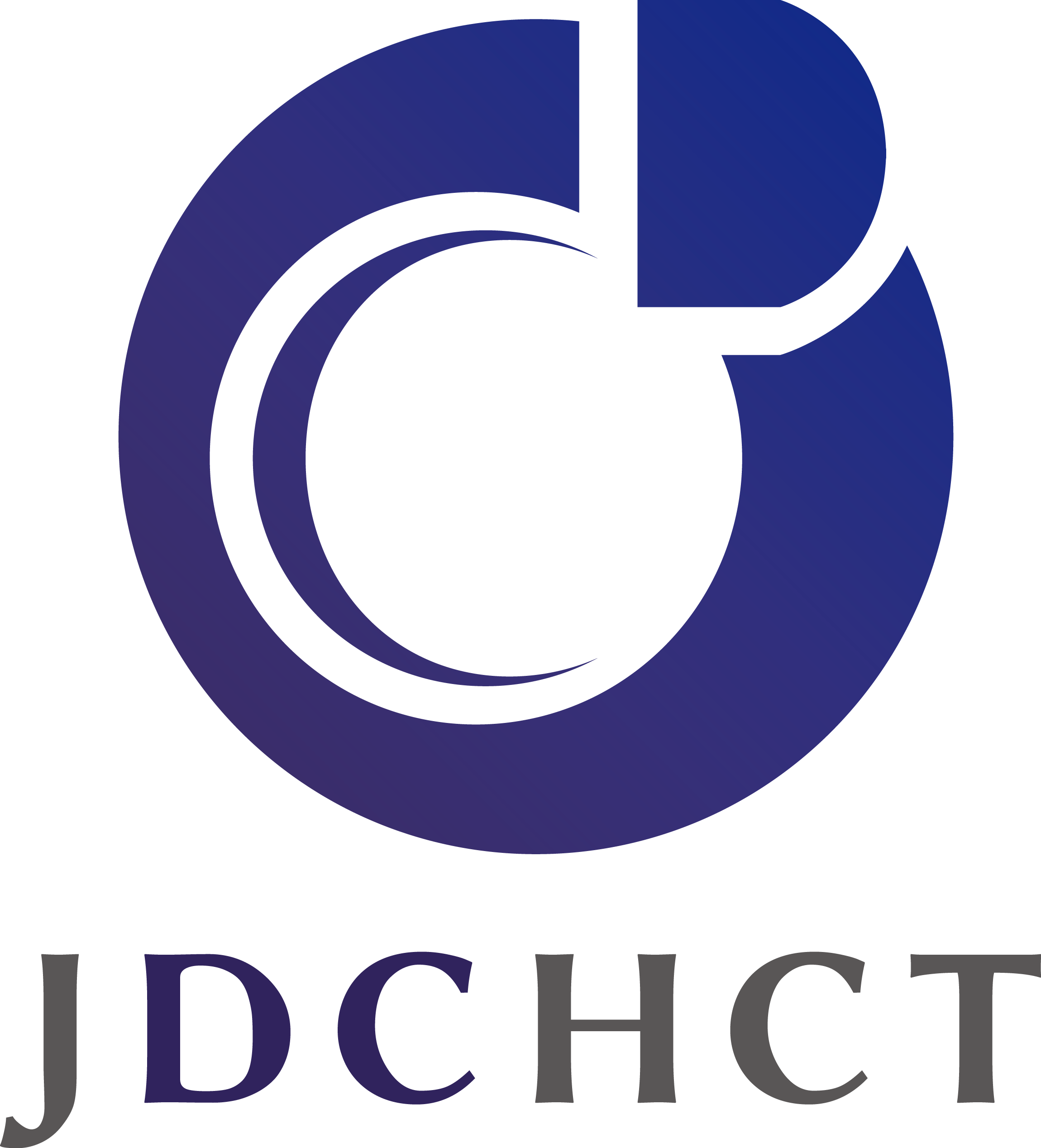 7
The Japanese Data Center for Hematopoietic Cell Transplantation
[Speaker Notes: When compared with the situation 10 years ago, the number of transplants was increased by about 50% for leukemia and by 34% for malignant lymphoma. The increase is specially remarkable in the elderly. (In those aged 50 years or older, the number of transplants was increased by 105% for leukemia and by 62% for malignant lymphoma.) In the period from 2009 to 2013, those aged 50 years or older accounted for 45% of the total cases of leukemia and 62% of the total cases of malignant lymphoma.]
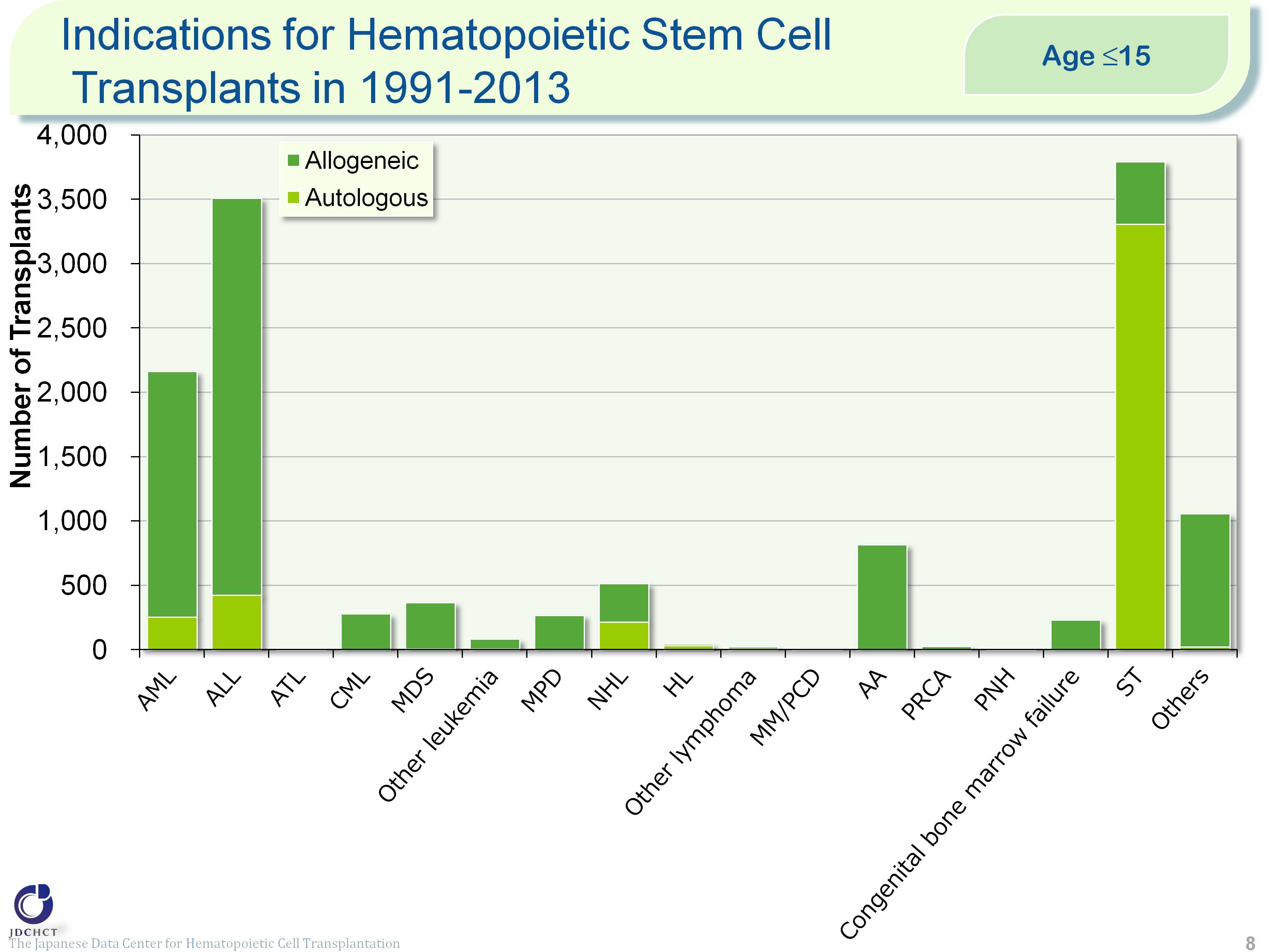 Indications for Hematopoietic Stem Cell Transplants in 1991-2013  <Age≤15>
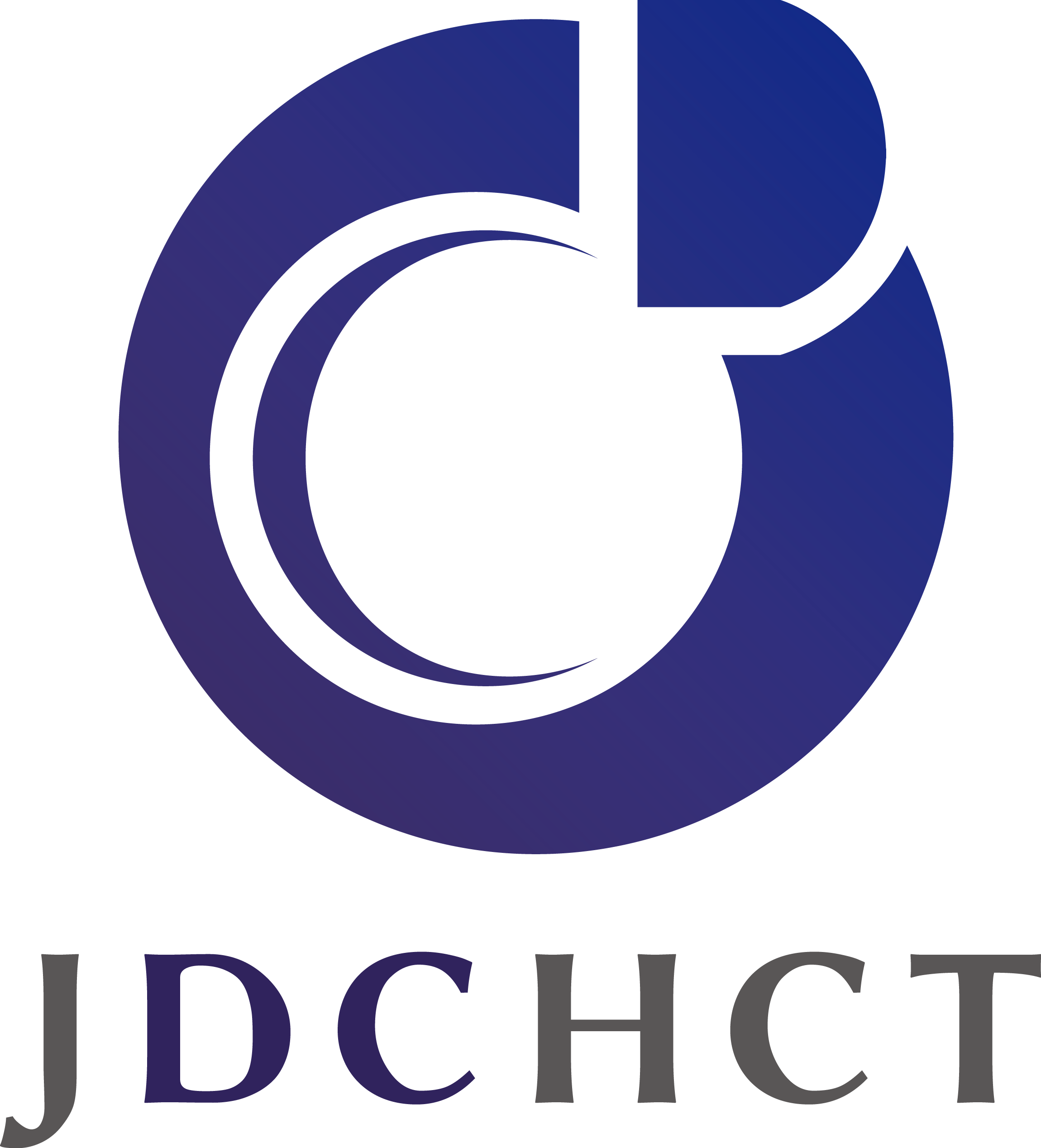 8
The Japanese Data Center for Hematopoietic Cell Transplantation
[Speaker Notes: In pediatric patients, allogeneic transplants are most frequently performed for acute leukemia (acute myeloid leukemia and acute lymphoid leukemia), which accounts for about 56% of the total cases of allogeneic transplantation. Following this, allogeneic transplants are also frequently performed for aplastic anemia. Although aplastic anemia is a rare disease, allogeneic transplantation is the first choice for serious and most serious cases. Accordingly, aplastic anemia accounts for about 10% of the allogeneic transplants in pediatric patients.
For solid tumors in pediatric patients, autologous transplants are performed in order to rescue hematopoietic dysfunction due to high-dose chemotherapy and therefore, autologous transplantation accounts for 87% of the total number of transplants.]
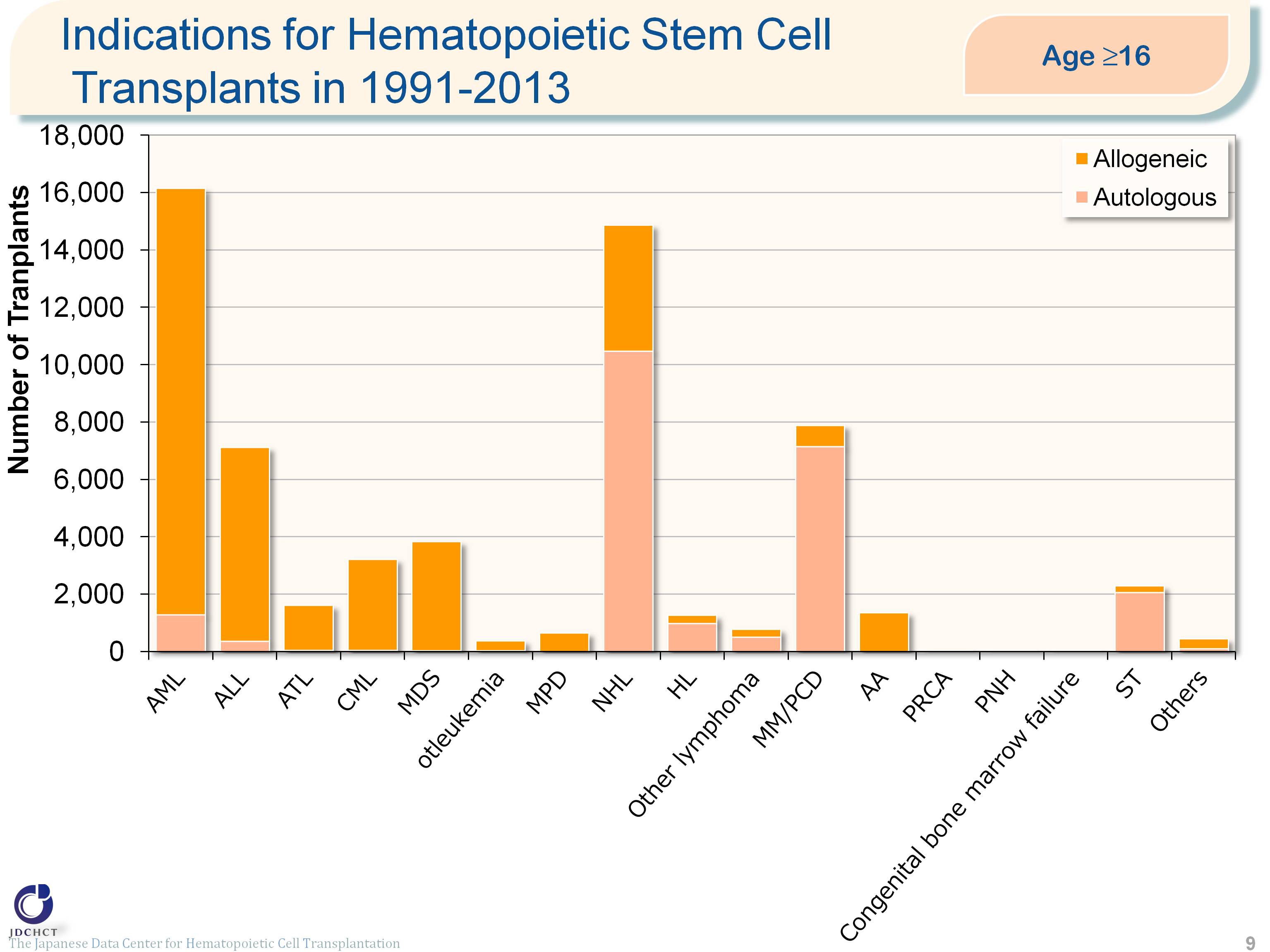 Indications for Hematopoietic Stem Cell Transplants in 1991-2013  <Age≥16>
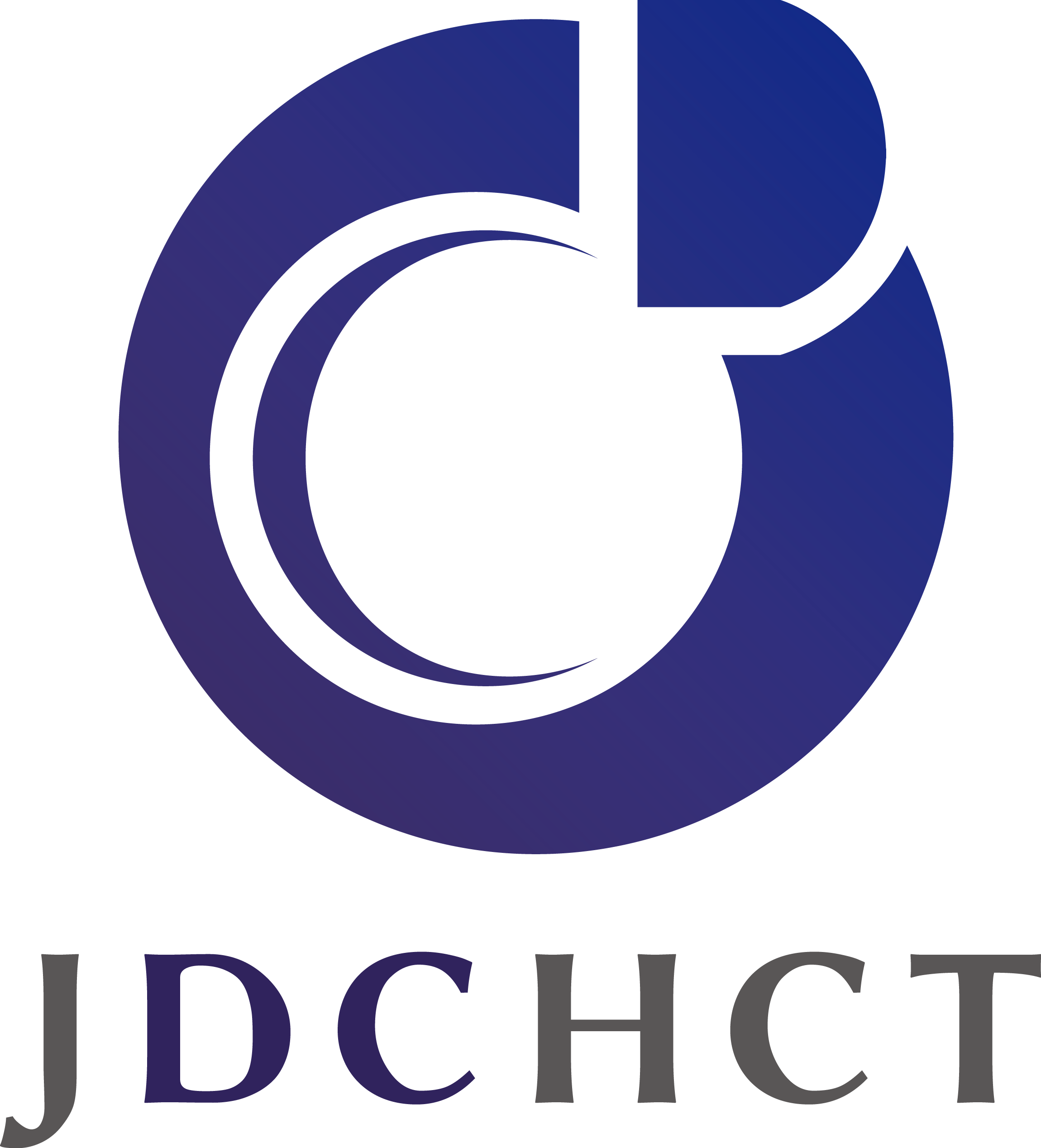 9
The Japanese Data Center for Hematopoietic Cell Transplantation
[Speaker Notes: In patients aged 16 years or older, allogeneic transplants are most frequently performed for acute leukemia (acute myeloid leukemia and acute lymphoid leukemia), which accounts for about 56% of the total cases of allogeneic transplants. Following this, allogeneic transplants are also frequently performed in myelodysplastic syndrome and chronic myeloid leukemia. 
In 2001, imatinib was officially approved in Japan as a molecular targeted therapy for chronic myeloid leukemia and subsequently, nilotinib and dasatinib were approved. Since then, transplantation for chronic myeloid leukemia has shown a tendency to decrease.
For malignant lymphoma, the number of patients with this disease has increased. However, since rituximab, chemotherapy, and radiotherapy are effective in many cases, allogeneic transplantation is not commonly the first choice.
Multiple myeloma occurs more frequently in the elderly and the number of patients with multiple myeloma has shown a tendency to increase, as in malignant lymphoma. High-dose chemotherapy in combination with autologous transplantation is the established standard therapy for multiple myeloma in patients aged 65 years or younger, and autologous transplants account for about 90% of the  first transplantation  cases.]
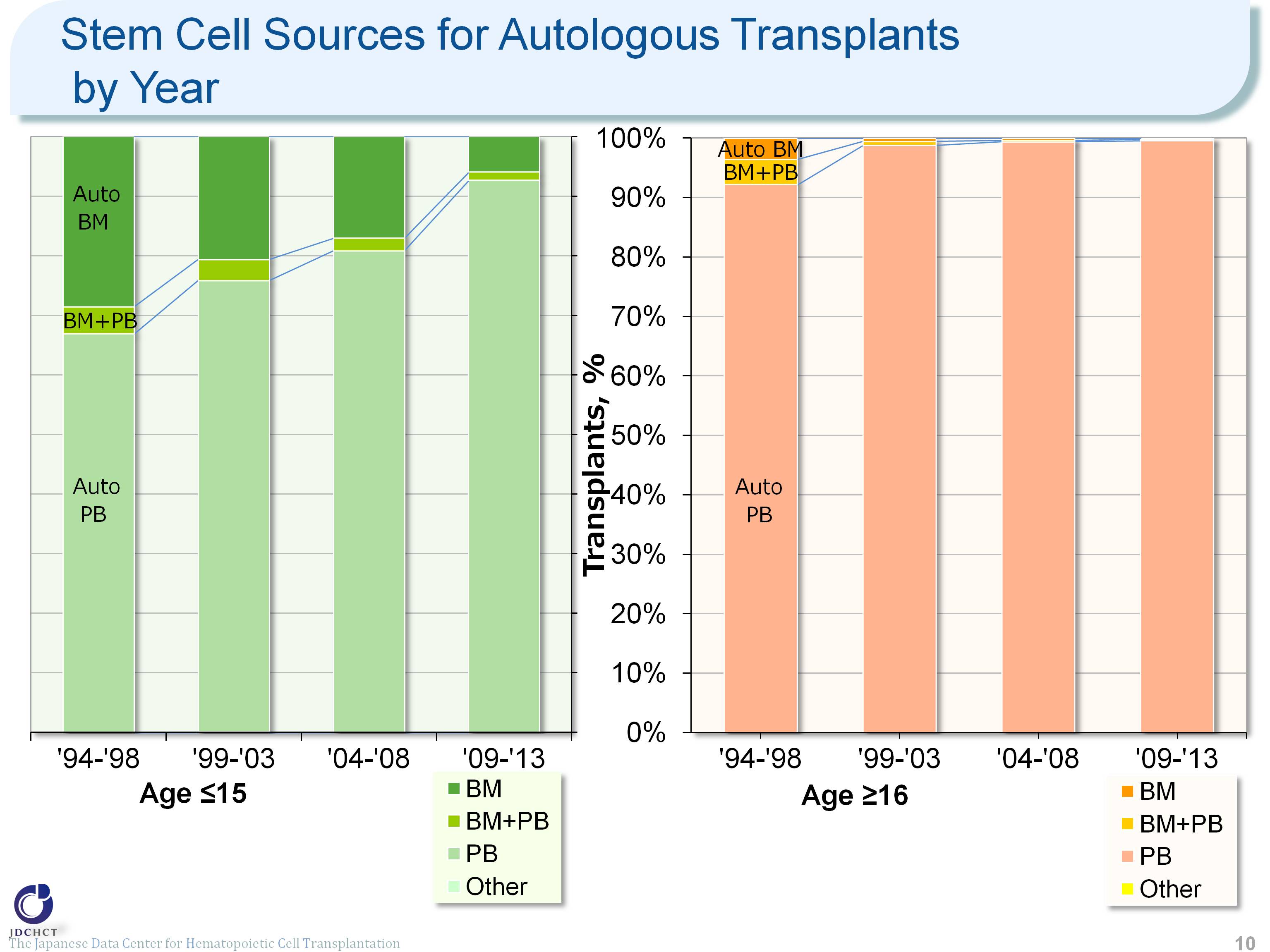 Stem Cell Sources for Autologous Transplants by Year
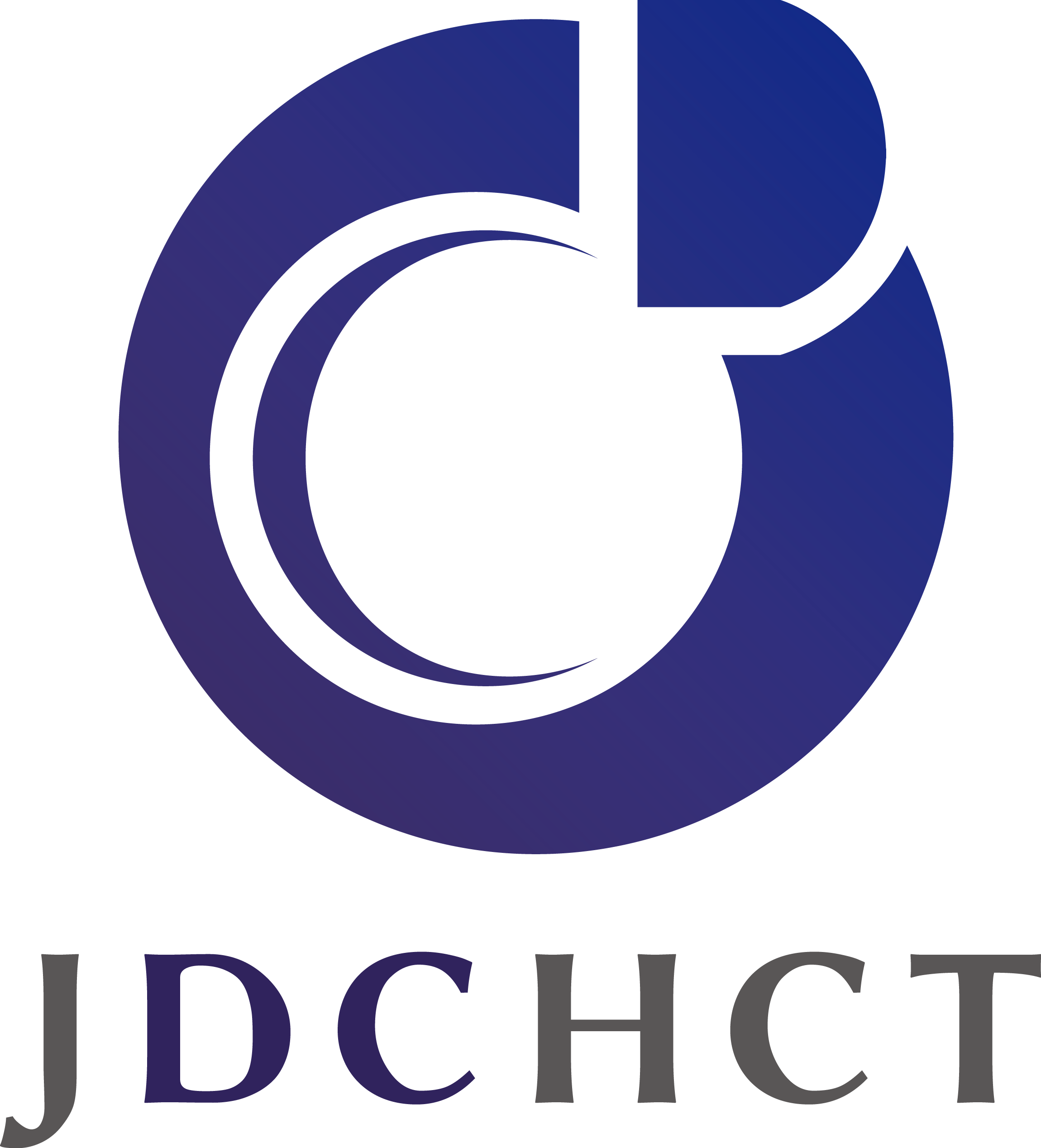 10
The Japanese Data Center for Hematopoietic Cell Transplantation
[Speaker Notes: In the period from 2009 to 2013, peripheral blood stem cell transplantation accounts for about 93% and 99% of the total cases of autologous transplants in patients aged 0 to 15 years and in those aged 16 years or older, respectively. The process of collecting peripheral blood stem cells poses less burden to patients than the harvesting procedure in bone marrow transplantation. Since 2000, the process of collecting peripheral blood stem cells for transplantation through the use of granulocyte-colony stimulating factor (G-CSF) has been covered by the national health insurance. For these reasons, the number of autologous peripheral blood stem cell transplantation has increased, whereas autologous bone marrow transplants have shown a tendency to decrease.]
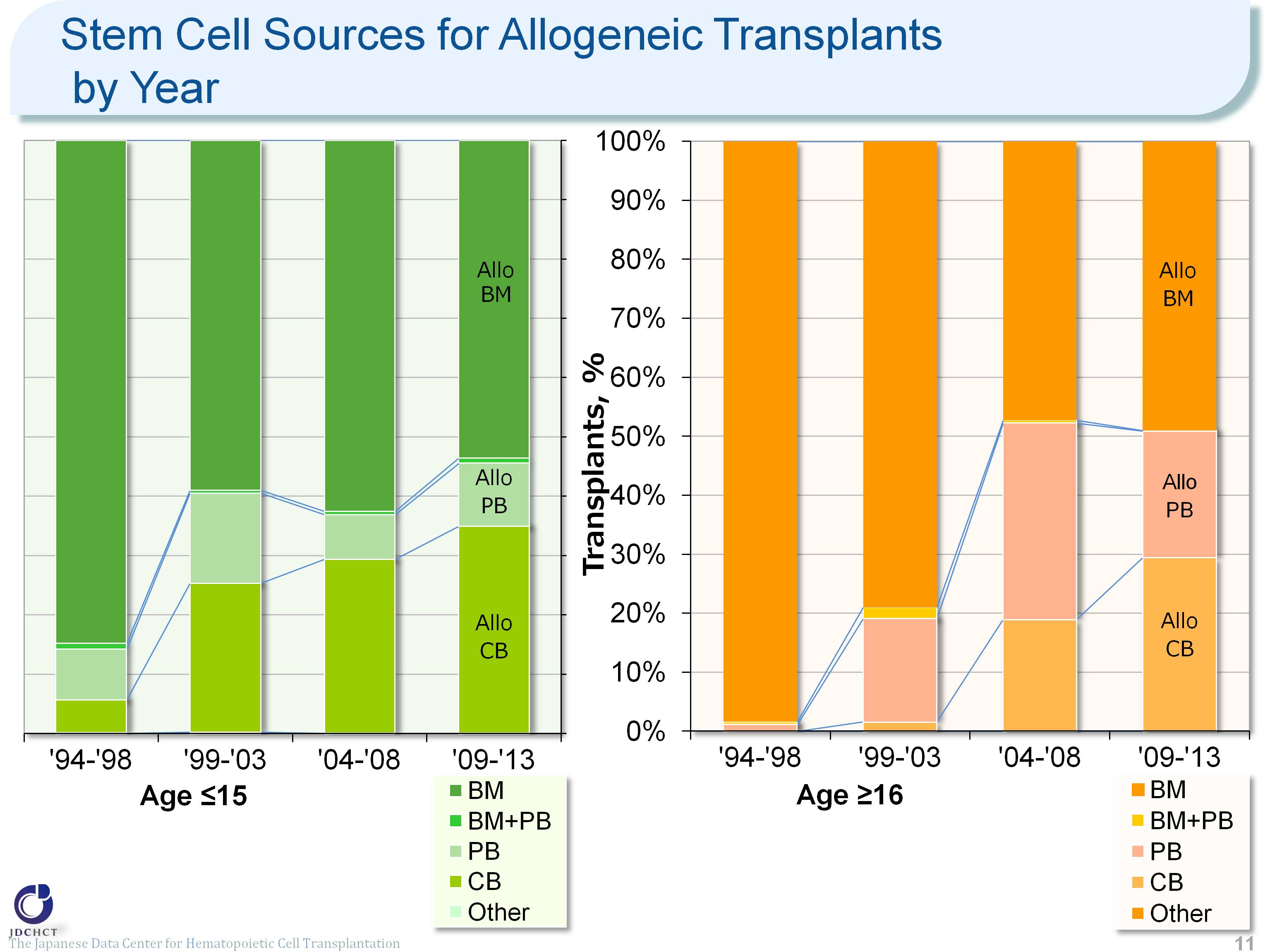 Stem Cell Sources for Allogeneic Transplants by Year
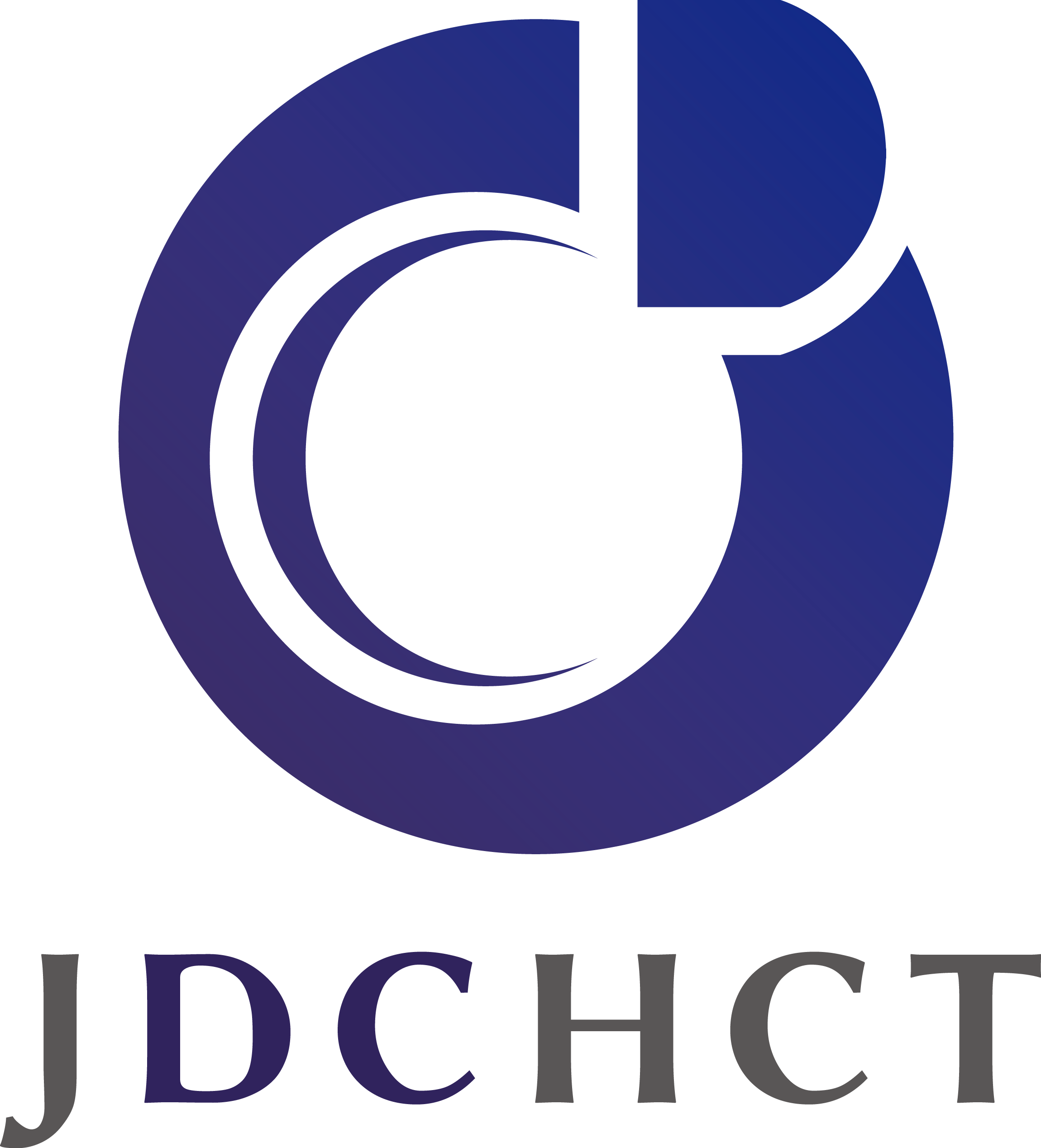 11
The Japanese Data Center for Hematopoietic Cell Transplantation
[Speaker Notes: The spread of cord blood transplantation has made the proportion of allogeneic bone marrow transplantation show a tendency to decrease. However, the number of both bone marrow transplants and cord blood transplants has recently shown a tendency to increase. 
In recent years, cord blood transplants account for about 30% of the total cases of allogeneic transplantation.]
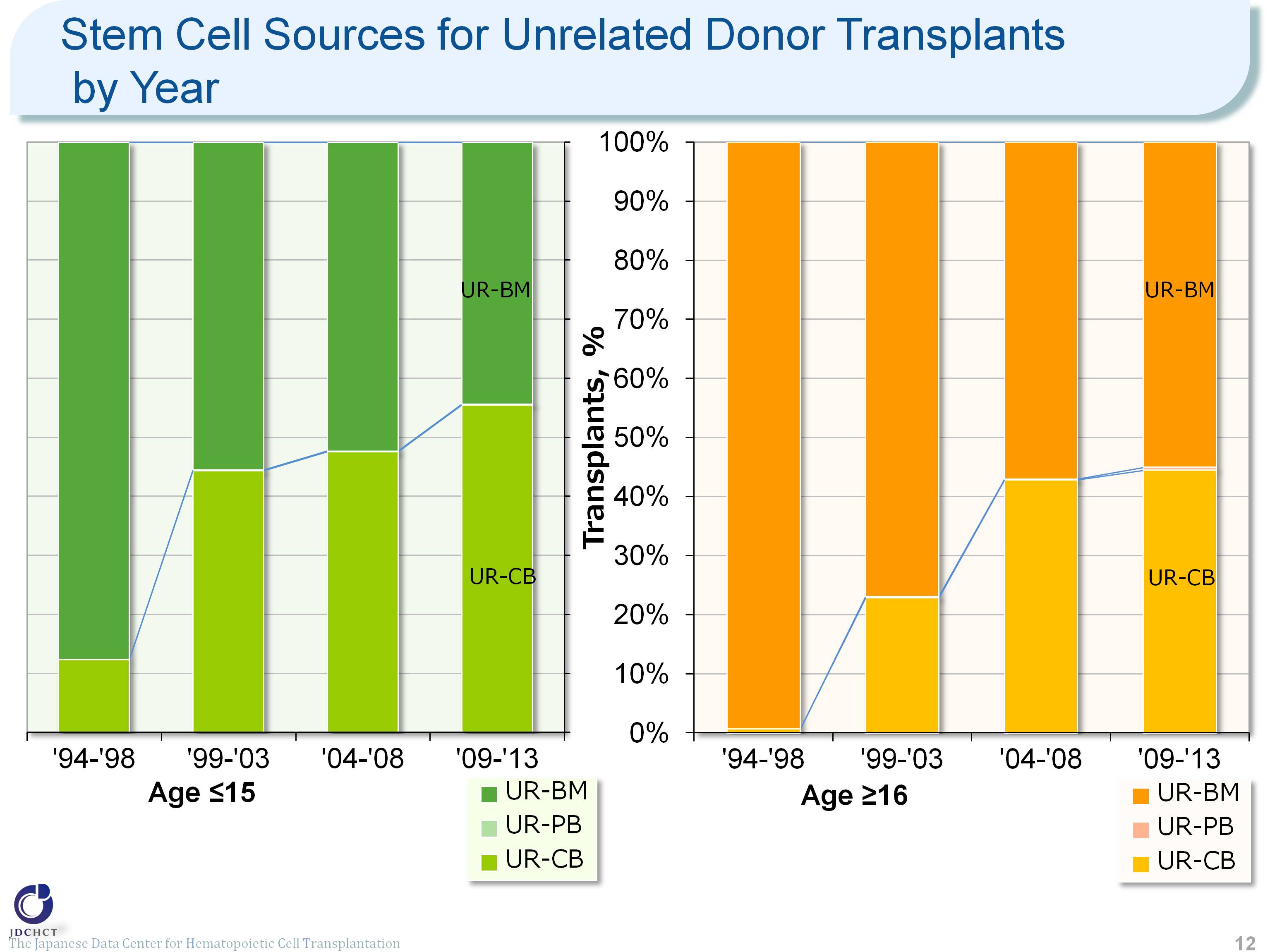 Stem Cell Sources for Unrelated Donor Transplants by Year
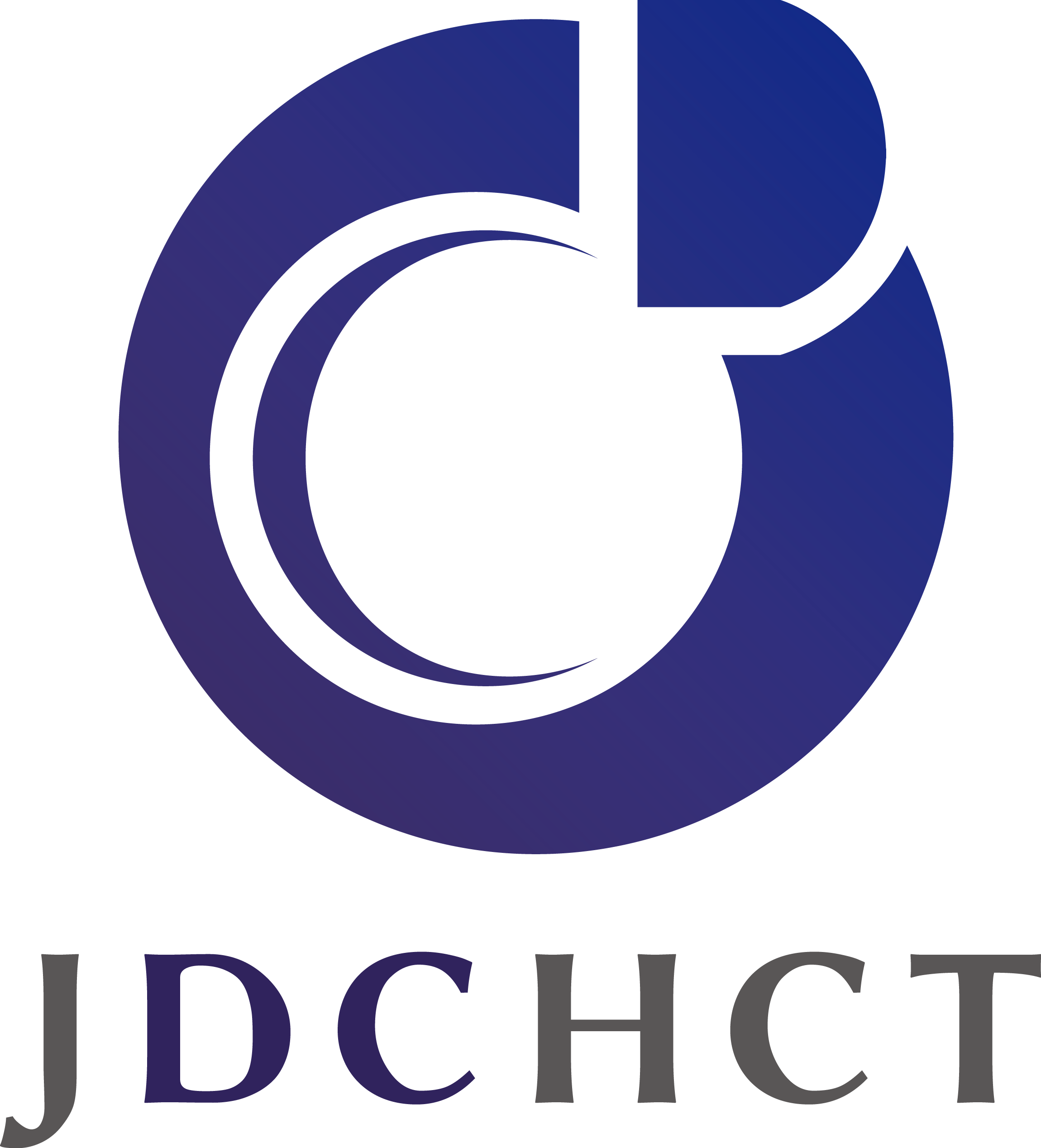 12
The Japanese Data Center for Hematopoietic Cell Transplantation
[Speaker Notes: In transplantation from unrelated donors, the increased number of cord blood transplants has recently resulted in the similar proportion between bone marrow transplants and cord blood transplants.]
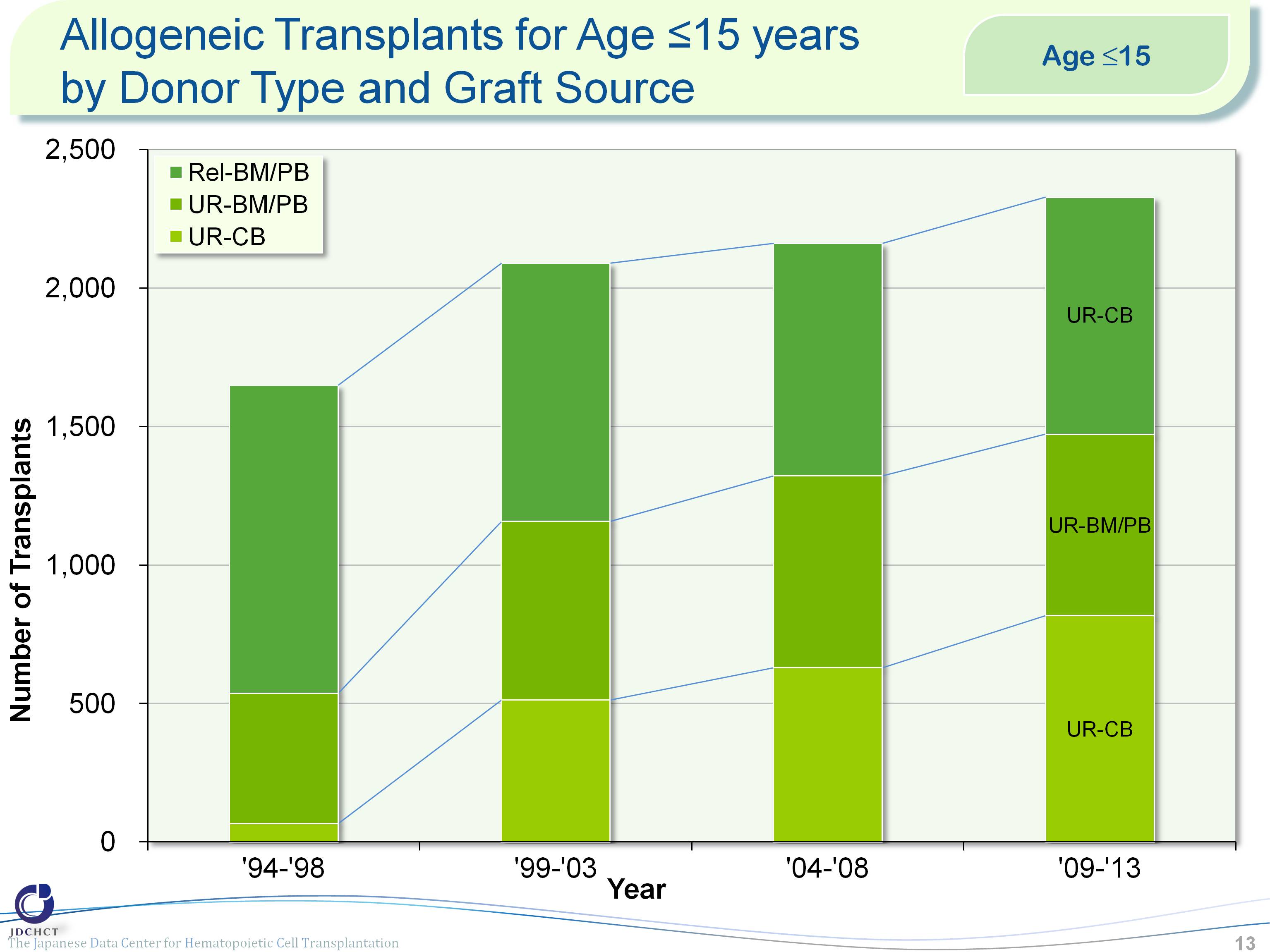 Allogeneic Transplants for Age ≤15 yearsby Donor Type and Graft Source
13
[Speaker Notes: Transplantation from unrelated donors has increased more markedly than transplantation from related donors. The ratio of transplantation from related donors to that from unrelated donors is 37% to 63%.]
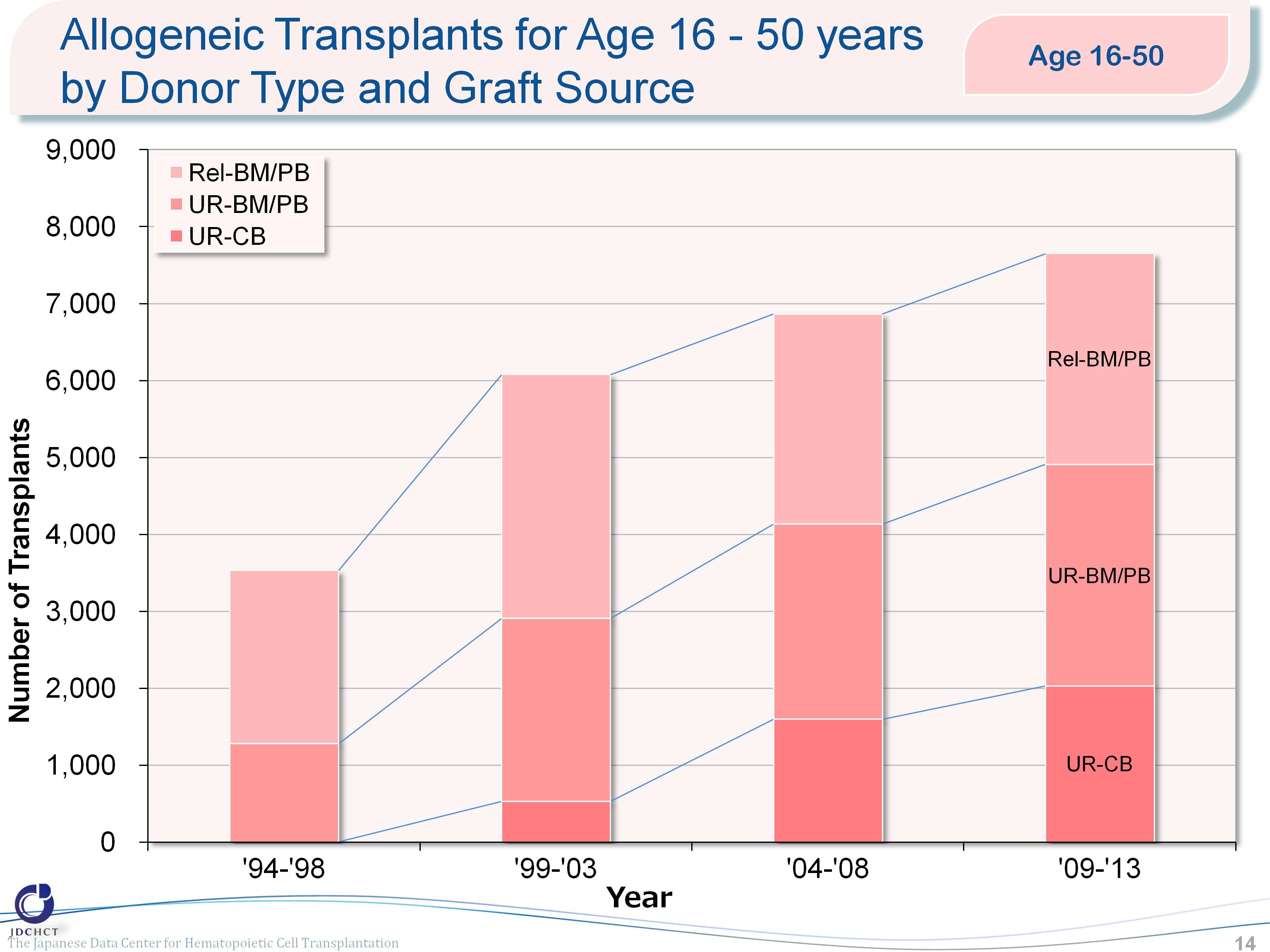 Allogeneic Transplants for Age 16 - 50 years by Donor Type and Graft Source
14
[Speaker Notes: Bone marrow transplantation from related donors and peripheral blood stem cell transplantation from related donors have leveled off, whereas the number of bone marrow transplants from unrelated donors and that of cord blood transplants from unrelated donors have shown an increasing trend.]
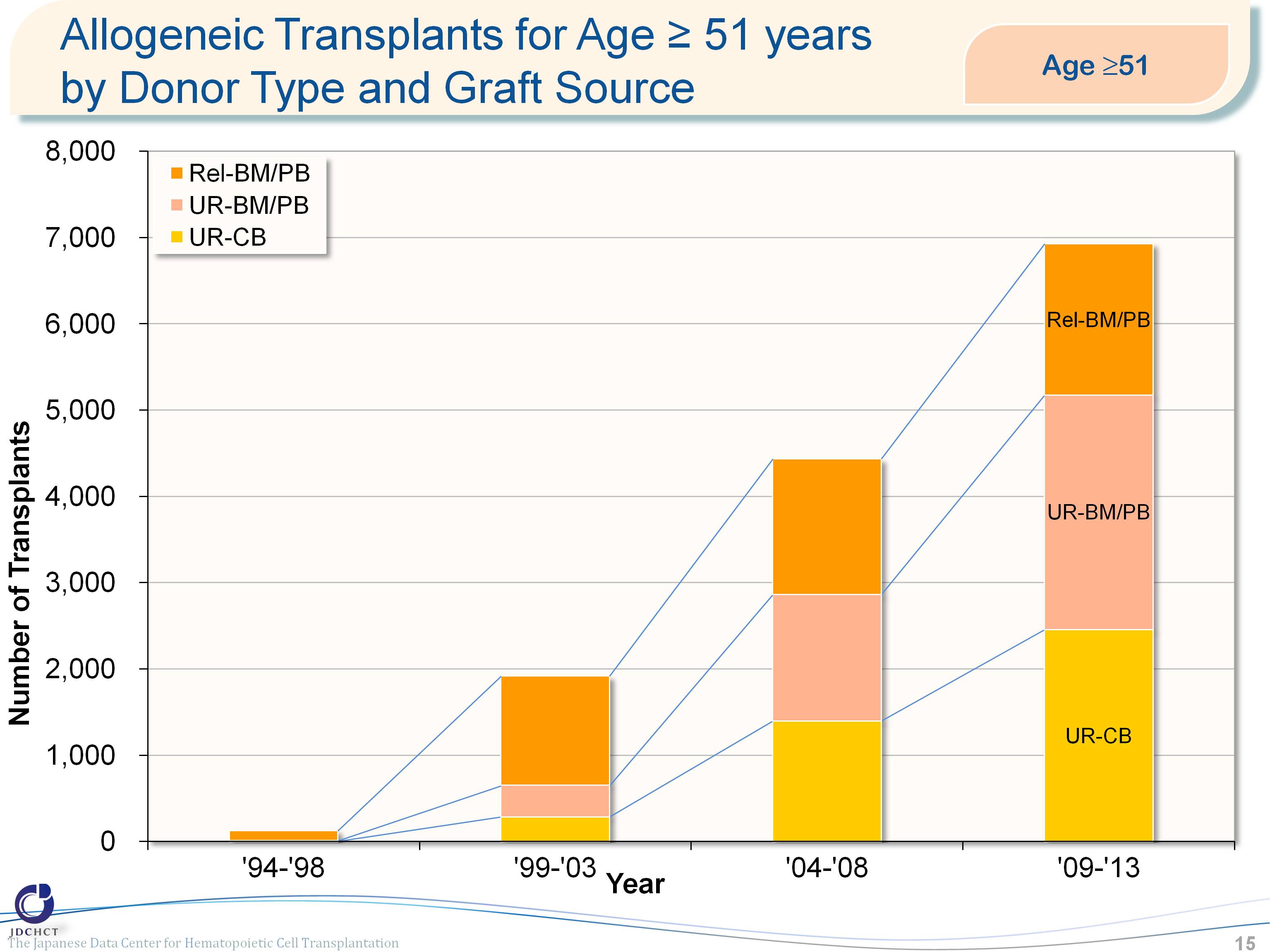 Allogeneic Transplants for Age ≥ 51 years by Donor Type and Graft Source
15
[Speaker Notes: Due to the spread of transplants with reduced intensity conditioning (RIC), the number of allogeneic transplants has remarkably increased in the elderly.]
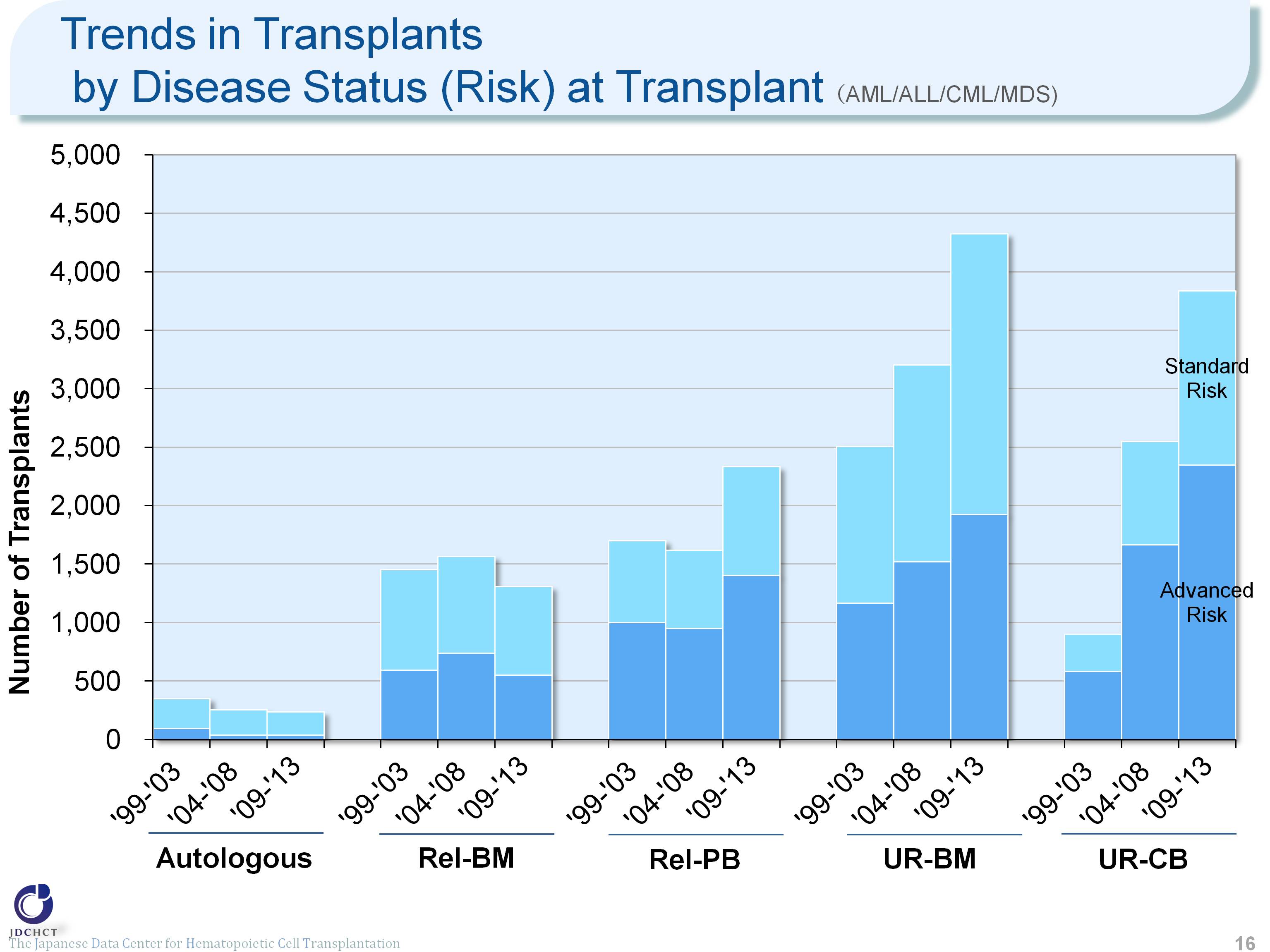 Trends in Transplants by Disease Status (Risk) at Transplant （AML/ALL/CML/MDS)
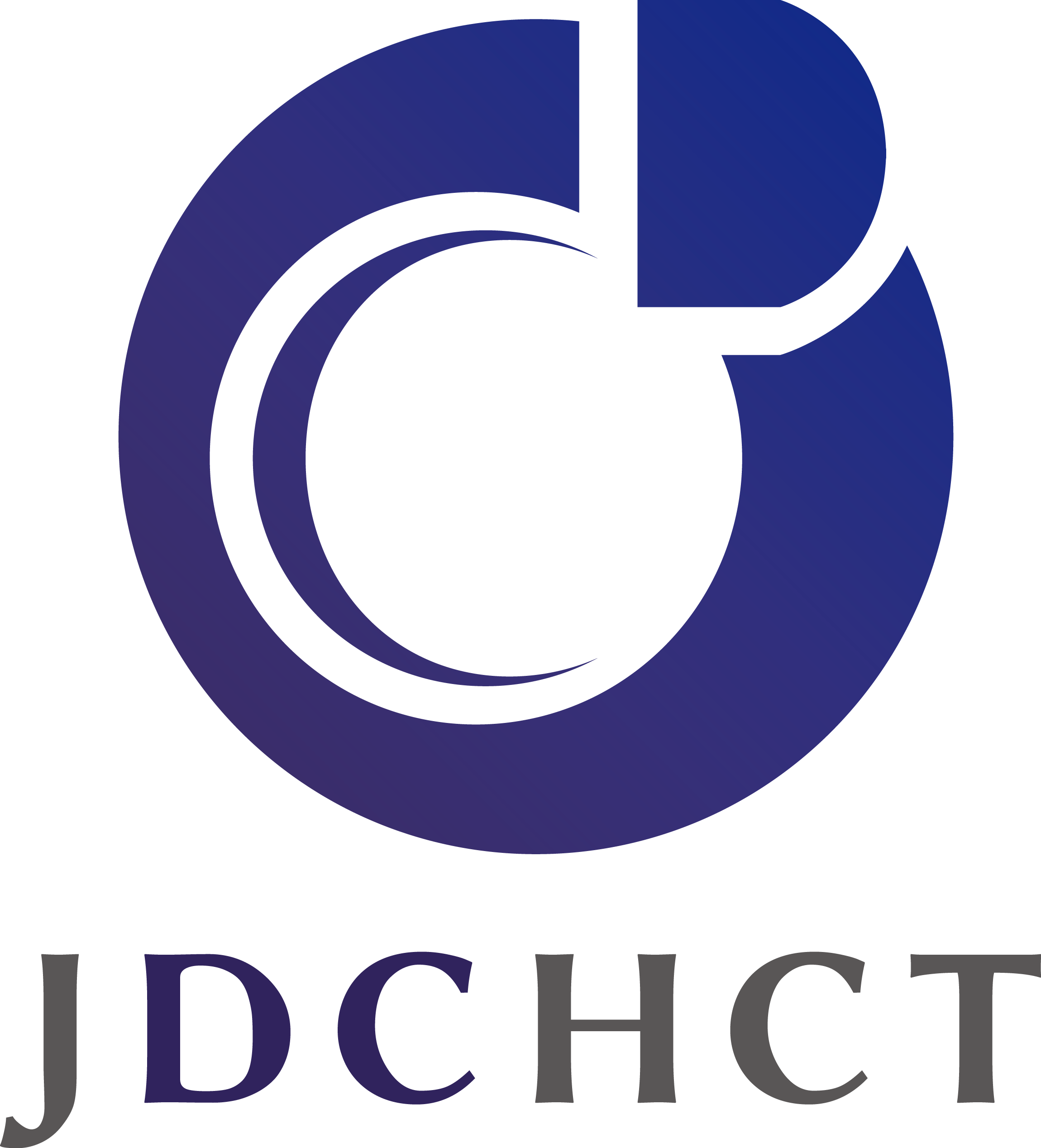 16
The Japanese Data Center for Hematopoietic Cell Transplantation
[Speaker Notes: Even in the advanced risk group of patients with leukemia for whom the disease condition is difficult to treat, transplants from unrelated donors (for bone marrow and cord blood) have increased in number. 
 
―≪Disease risk status at transplantation≫―――――――――――――――――
■Standard Risk Group 
    ・AML (first complete remission[1CR]／second complete remission[2CR])
    ・ALL  (1CR)
    ・CML (1CR)
    ・MDS (Refractory anemia[RA] ／Refractory anemia with ring sideroblasts[RARS]) 
■Advanced Risk Group 
    ・all other conditions                                                      __________________________   __]
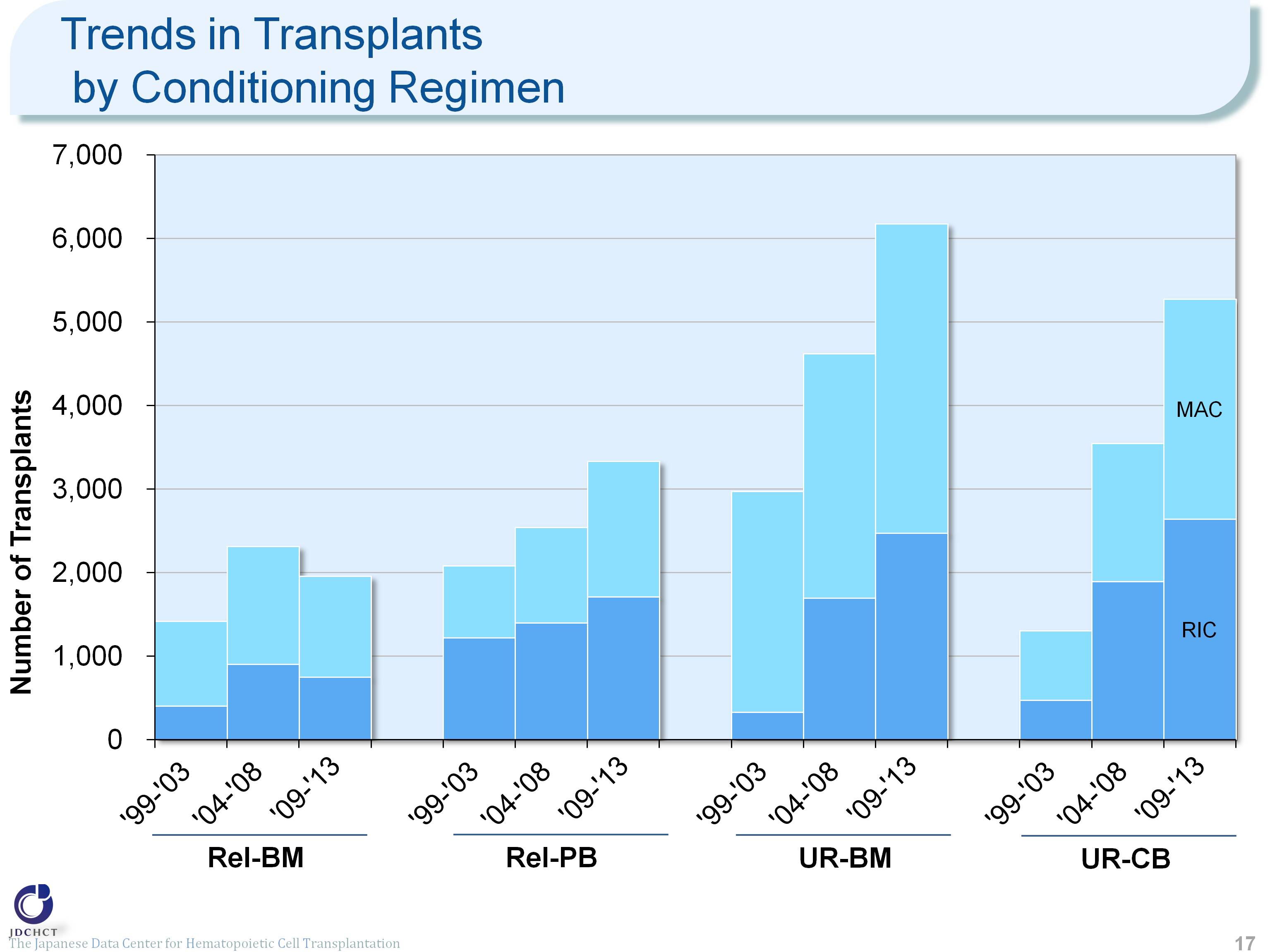 Trends in Transplants by Conditioning Regimen
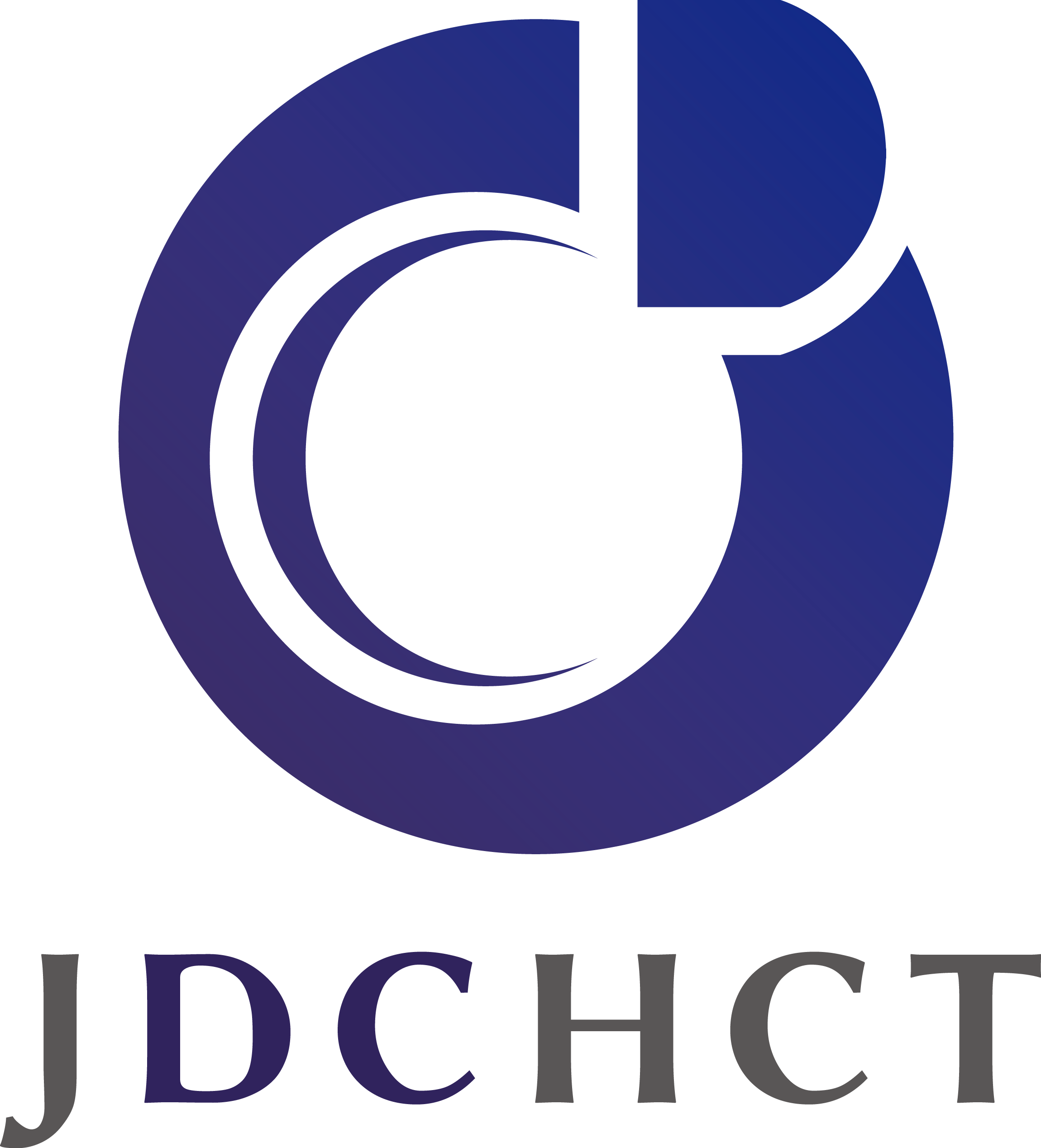 17
The Japanese Data Center for Hematopoietic Cell Transplantation
[Speaker Notes: The spread of the reduced intensity conditioning (RIC) to reduce toxicity has expanded the scope of indication of transplantation to the elderly, which has greatly contributed to the increased number of overall transplants. 

―≪Conditioning regimen≫―――――――――――――――――――――――――――――――――――――――――――――――――――――
■Myeloablative conditioning (MAC) 
  Pre-transplantation therapy with the primary purpose of totally destroying cancer cells, together with normal blood cells, in the bone marrow by total body irradiation  or  high-dose chemotherapy 
■Reduced-intensity conditioning (RIC) 
Pre-transplantation therapy with the primary purpose of suppressing the patient’s immune system with drugs which do not have strong myelosuppressive effects
_______________________________________________________________________________________________________________________________________________________________________________________________________________________]
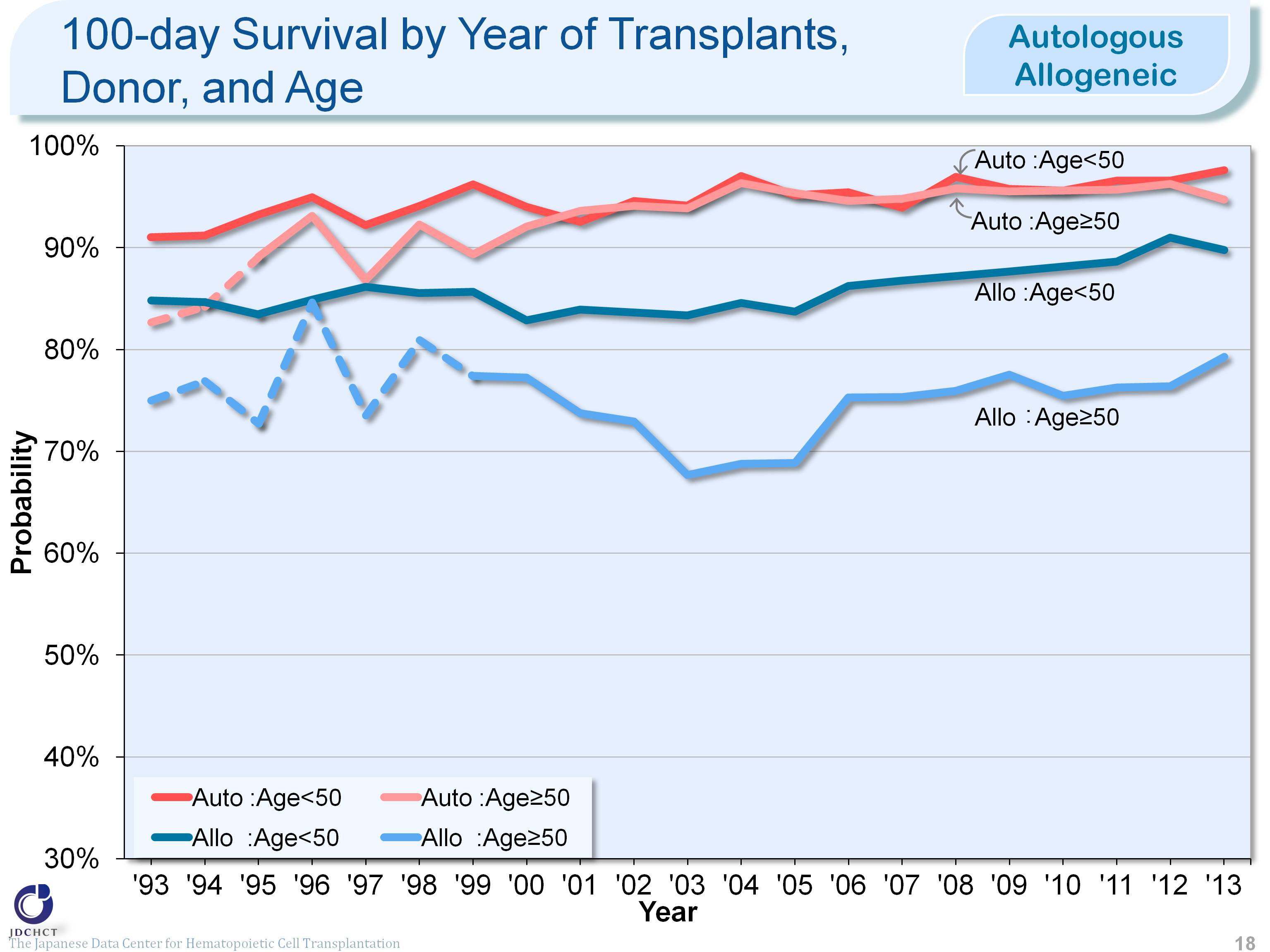 100-day Survival by Year of Transplants,  Donor, and Age  <Autologous/Allogeneic>
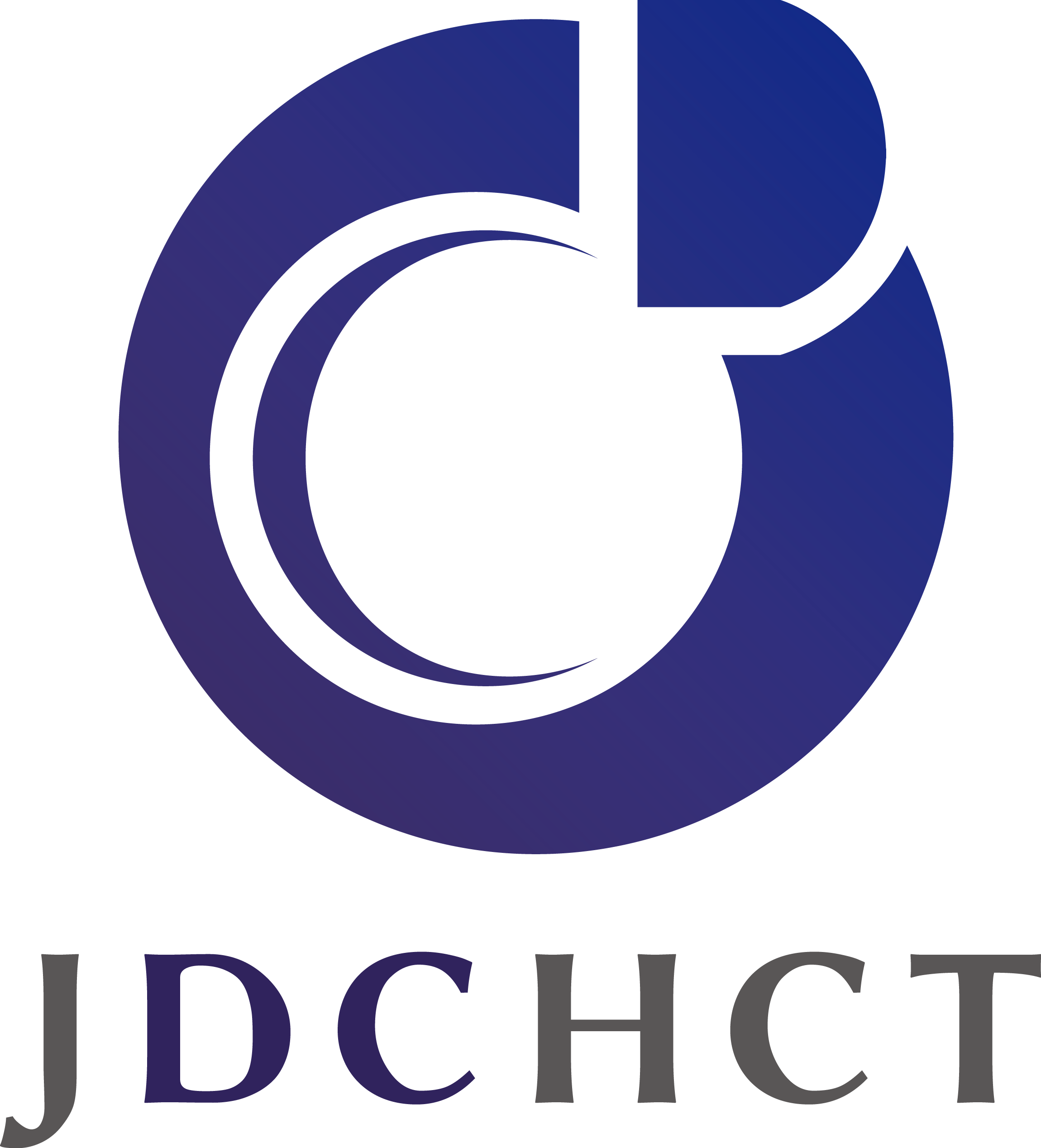 18
The Japanese Data Center for Hematopoietic Cell Transplantation
[Speaker Notes: The survival rates 100 days after transplantation have shown slightly increasing trends over the last 10 years in both autologous and allogeneic transplant recipients.
The survival rates 100 days after autologous transplantation are similar between those aged 49 years or younger (<50) and those aged 50 years or older (≥50).
 
※This table shows the results of analysis performed on patients who received first transplants.
※Cases of peripheral blood stem cell transplantation from unrelated donors are not included in this analysis.
※The dotted lines (---) indicate the survival rates calculated when the number of transplants was below 100.]
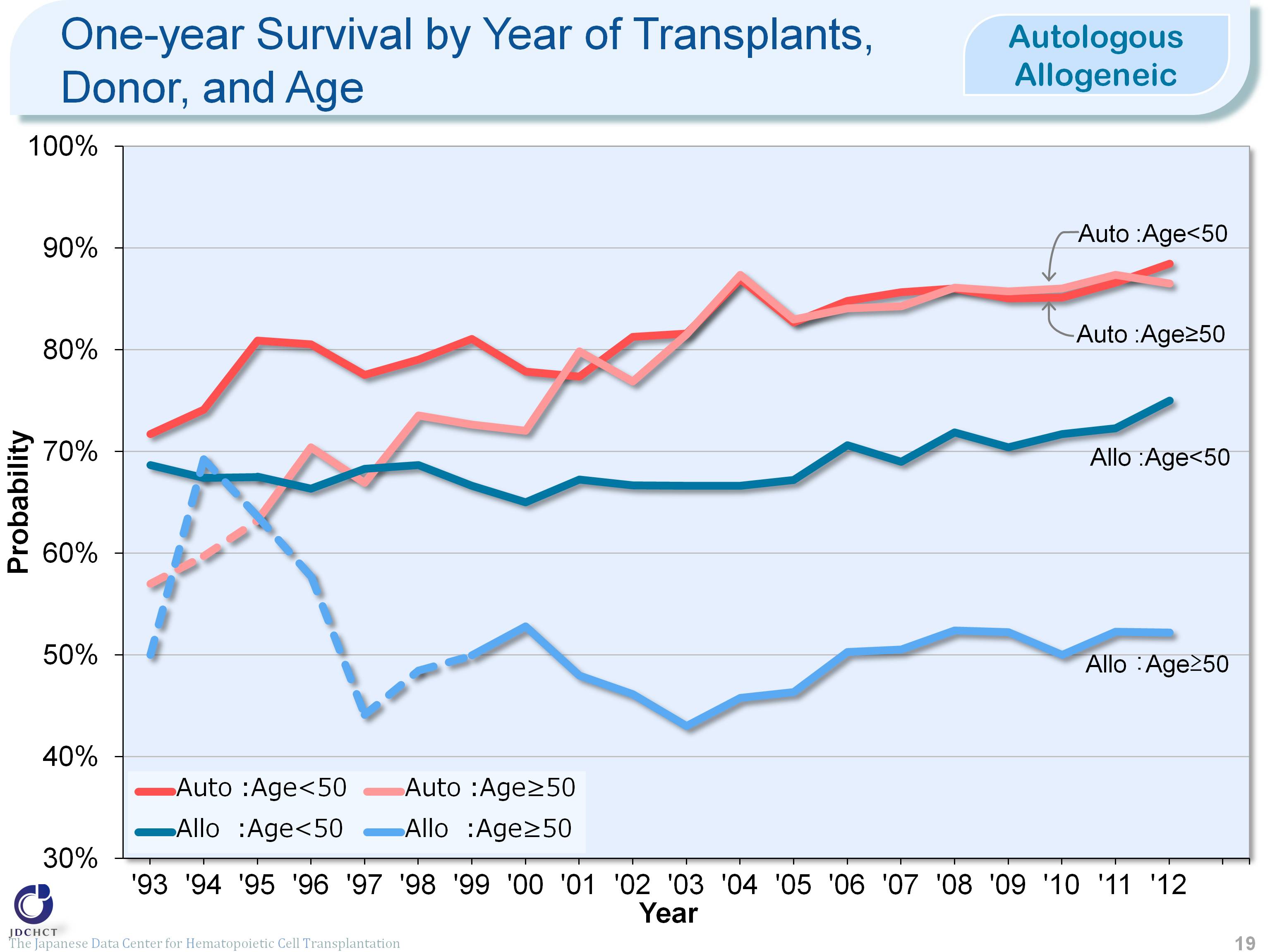 One-year Survival by Year of Transplants, Donor, and Age  <Autologous/Allogeneic>
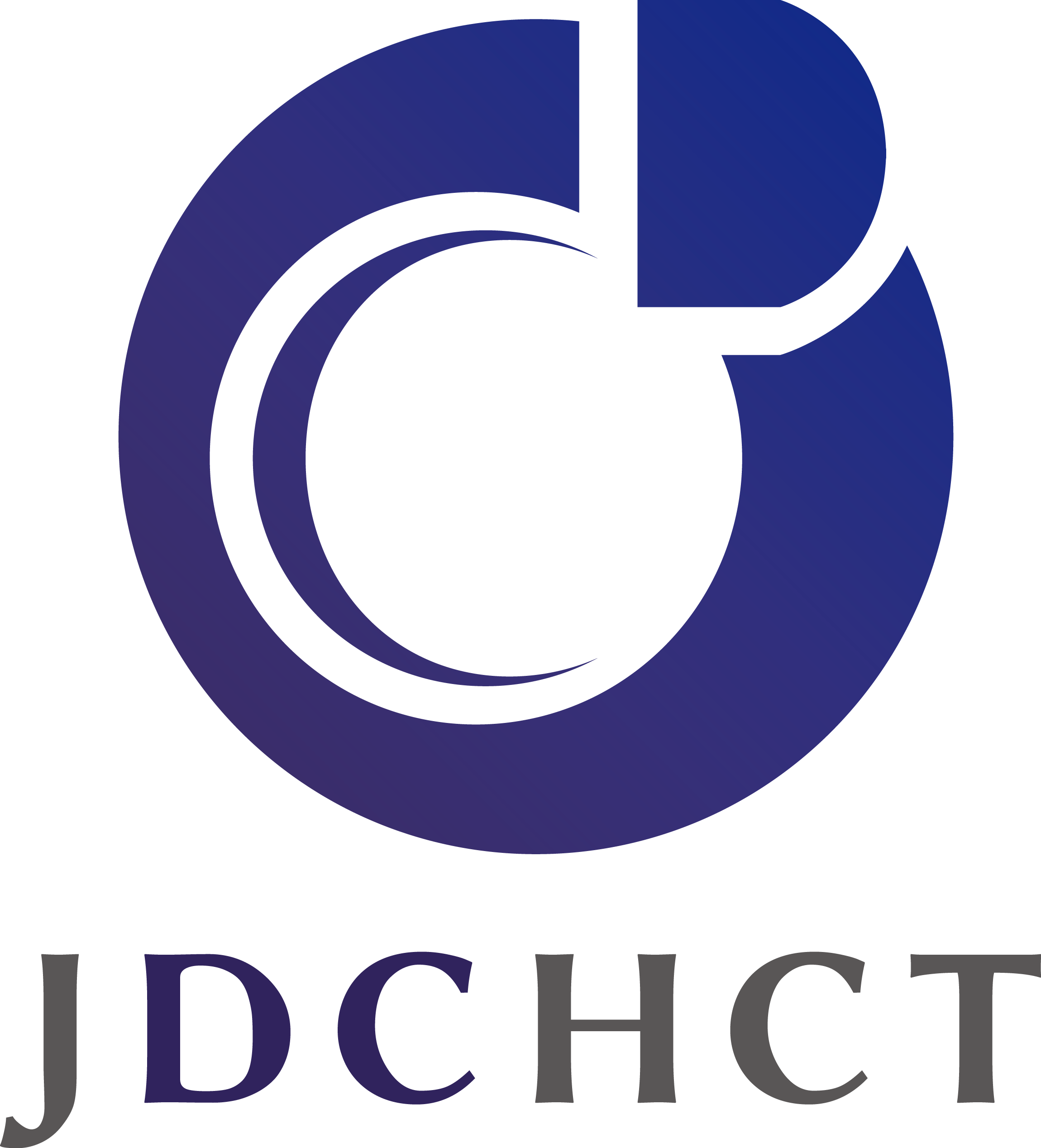 19
The Japanese Data Center for Hematopoietic Cell Transplantation
[Speaker Notes: The survival rates 365 days (1 year) after transplantation have shown increasing trends over the last 10 years in autologous transplant recipients and those aged 49 years or younger (<50) who received allogeneic transplants. 
The survival rates  365 days after autologous transplantation are similar between those aged 49 years or younger (<50) and those aged 50 years or older (≥50). 
 
※This table shows the results of analysis performed on patients who received first transplants.
※Cases of peripheral blood stem cell transplantation from unrelated donors are not included in this analysis.
※The dotted lines (---) indicate the survival rates calculated when the number of transplants was below 100.]
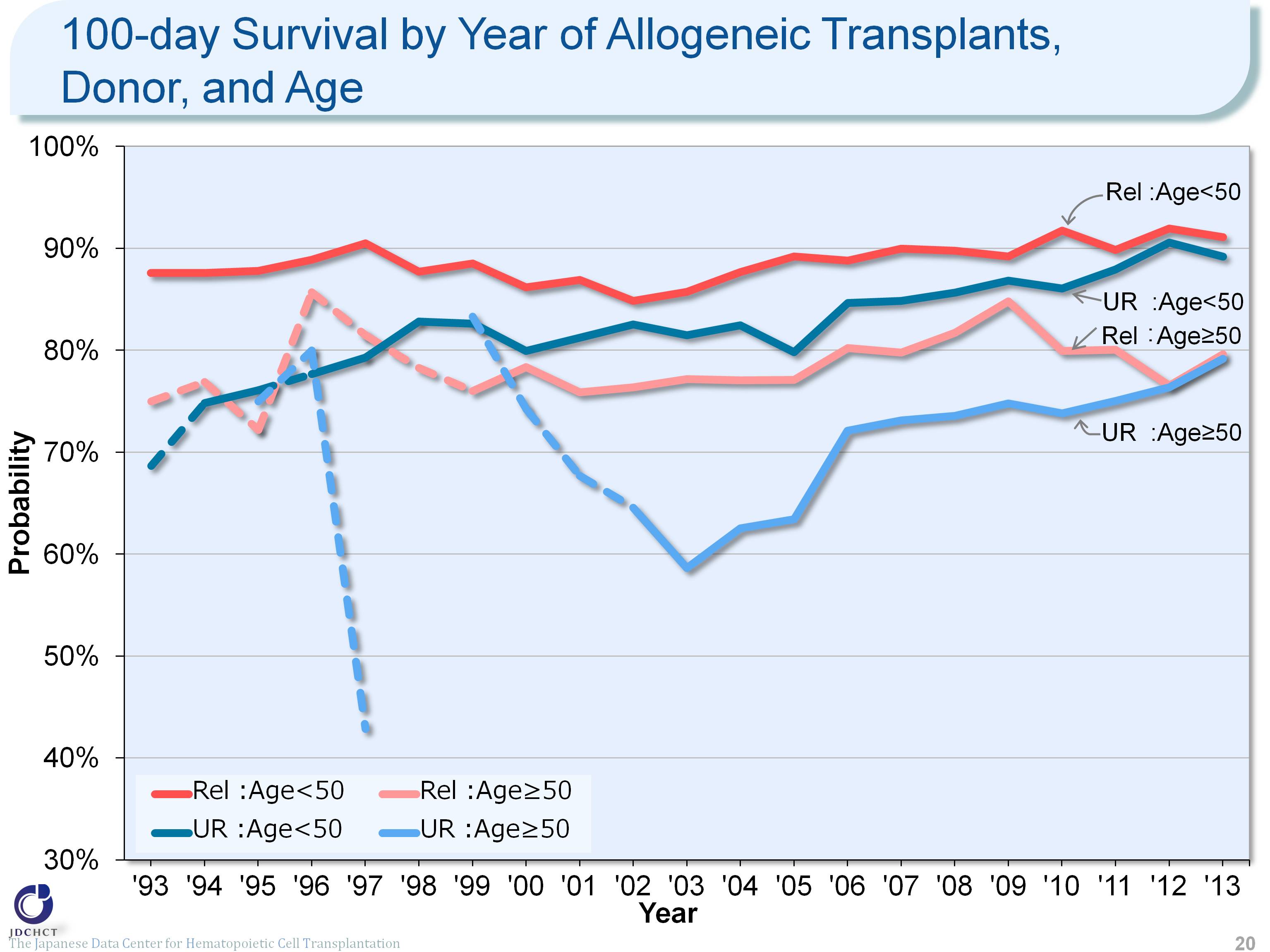 100-day Survival by Year of Allogeneic Transplants, Donor, and Age
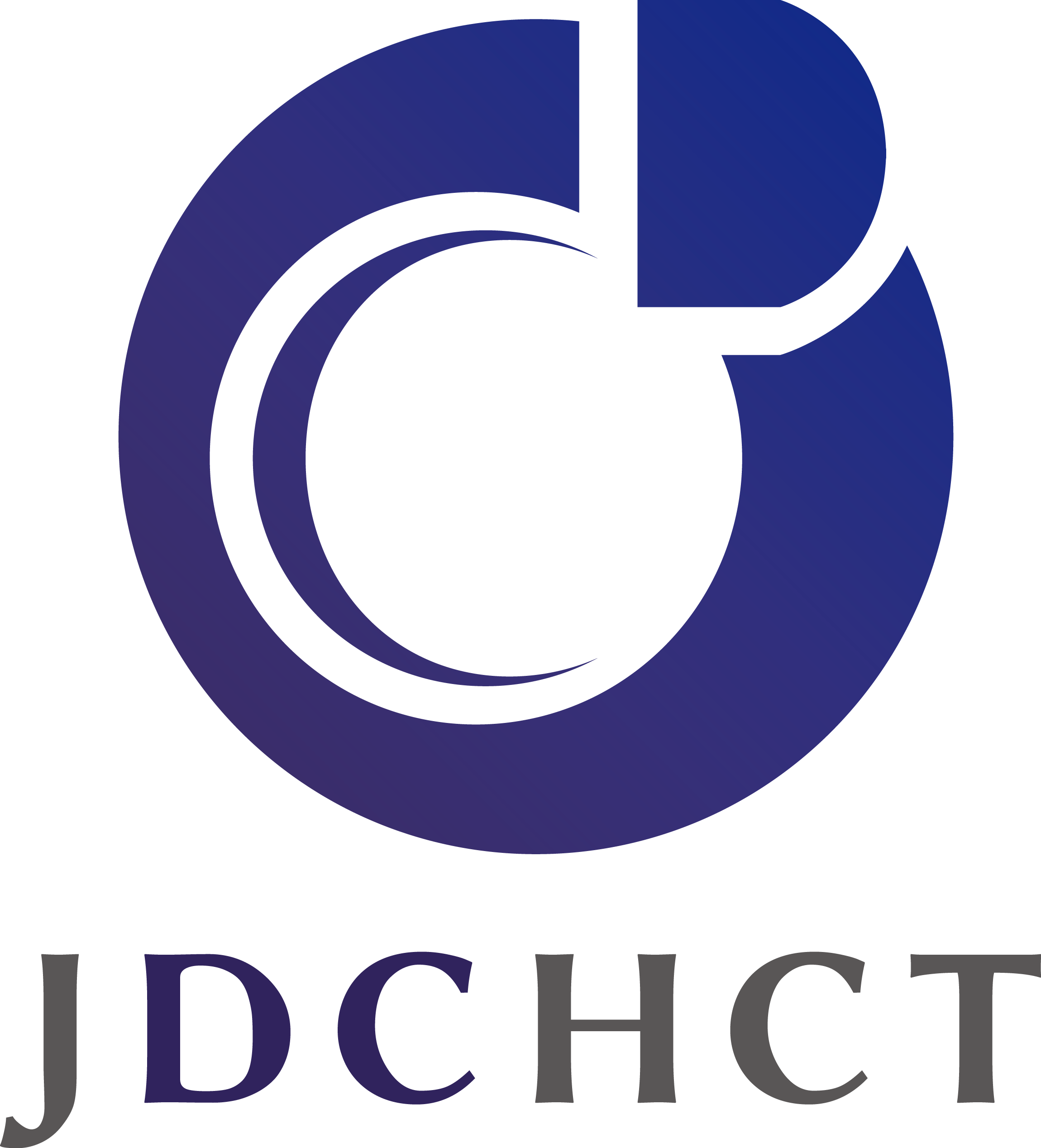 20
The Japanese Data Center for Hematopoietic Cell Transplantation
[Speaker Notes: In those aged 49 years or younger (<50), the survival rates 100 days after transplantation have shown increasing trends over the last 10 years in both transplantation from related and unrelated donors.
 
※This table shows the results of analysis performed on patients who received first transplants. 
※Cases of peripheral blood stem cell transplantation from unrelated donors are not included in this analysis.
※The dotted lines (---) indicate the survival rates calculated when the number of transplants was below 100.]
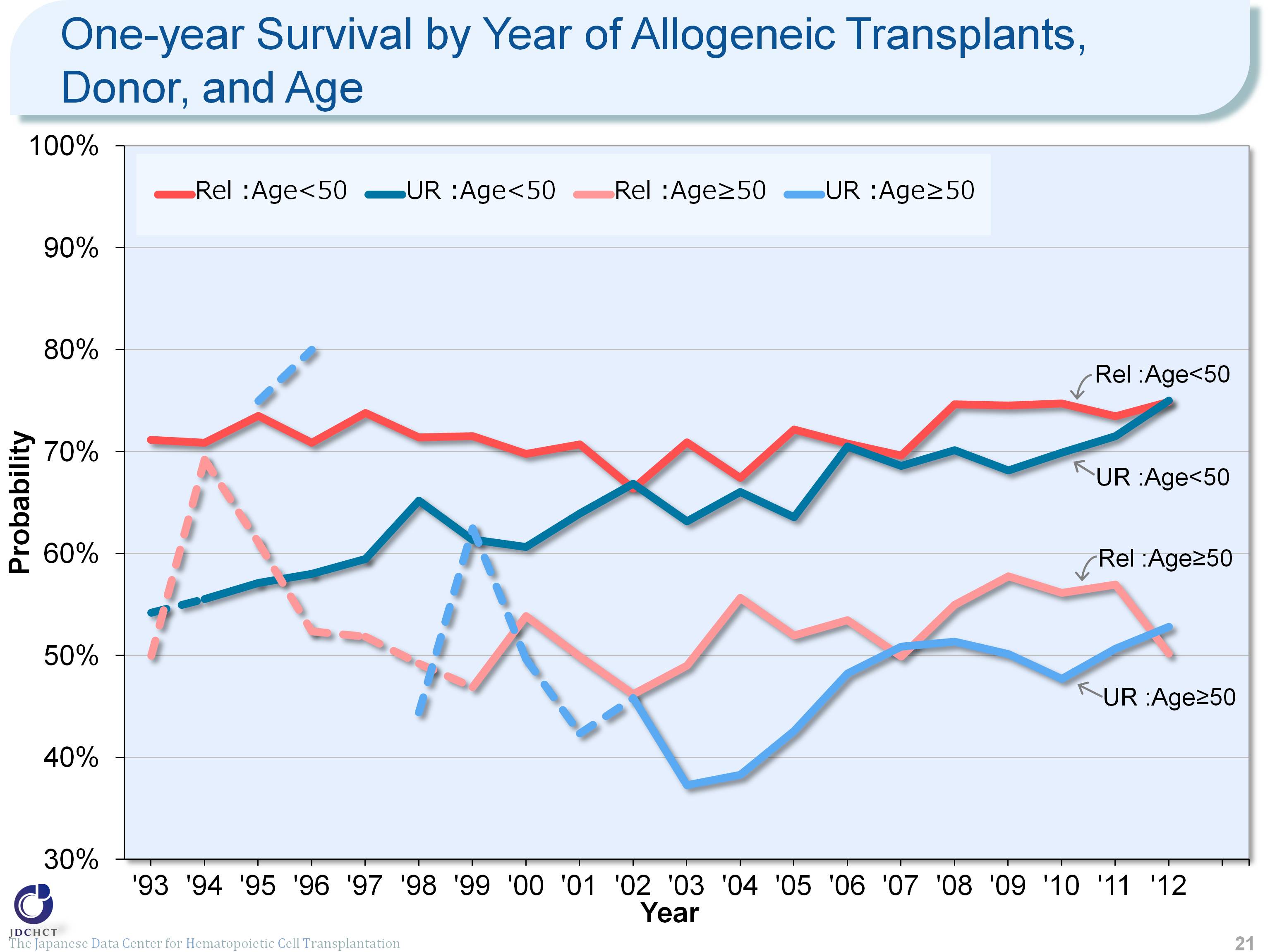 One-year Survival by Year of Allogeneic Transplants, Donor, and Age
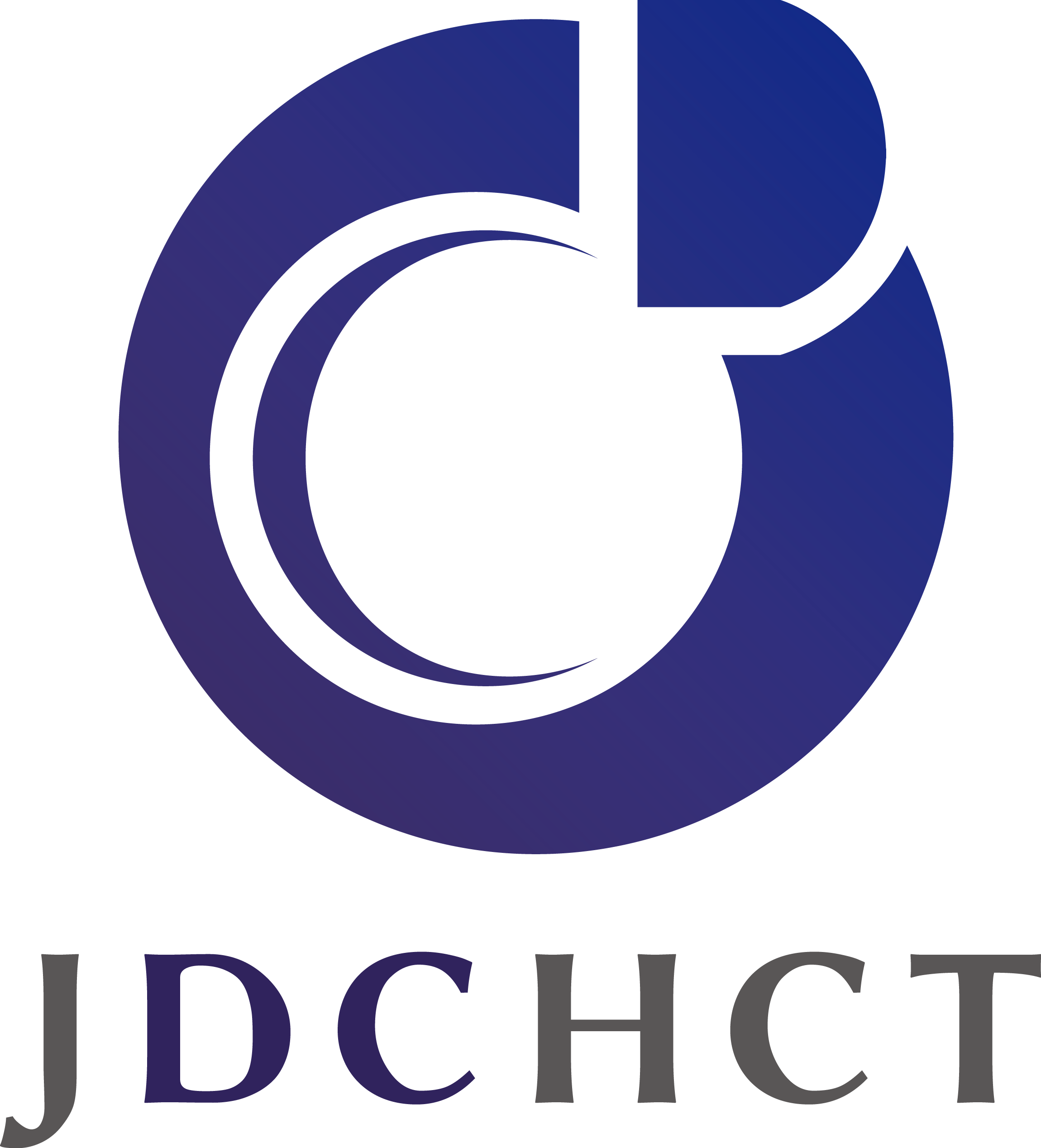 21
The Japanese Data Center for Hematopoietic Cell Transplantation
[Speaker Notes: In those aged 50 years or younger (<50), the survival rates 365 days after transplantation have shown increasing trends over the last 10 years in both transplantation from related and unrelated donors.
 
※This table shows the results of analysis performed on patients who received first transplants. 
※Cases of peripheral blood stem cell transplantation from unrelated donors are not included in this analysis.
※The dotted lines (---) indicate the survival rates calculated when the number of transplants was below 100.]
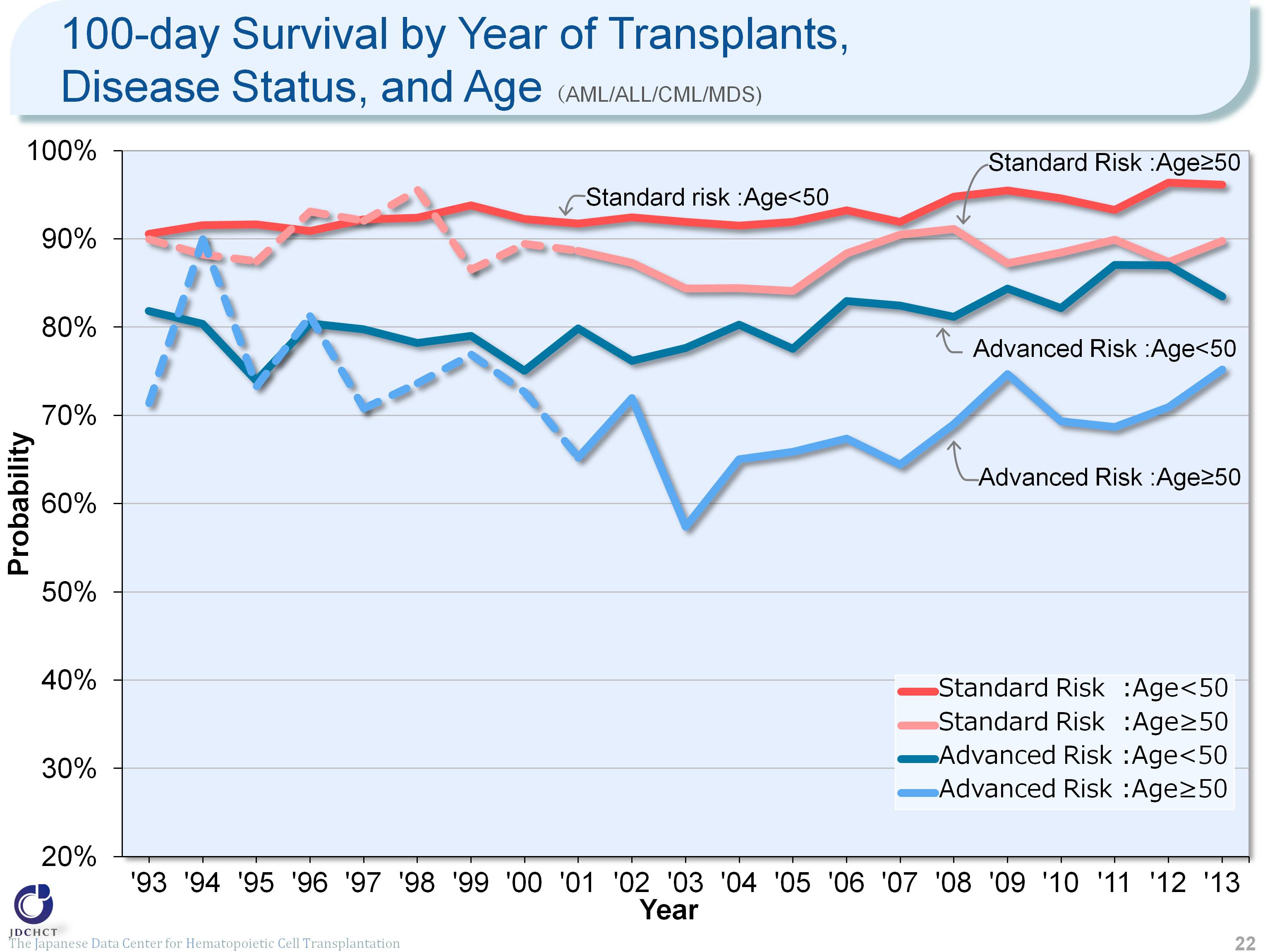 100-day Survival by Year of Transplants, Disease Status, and Age （AML/ALL/CML/MDS)
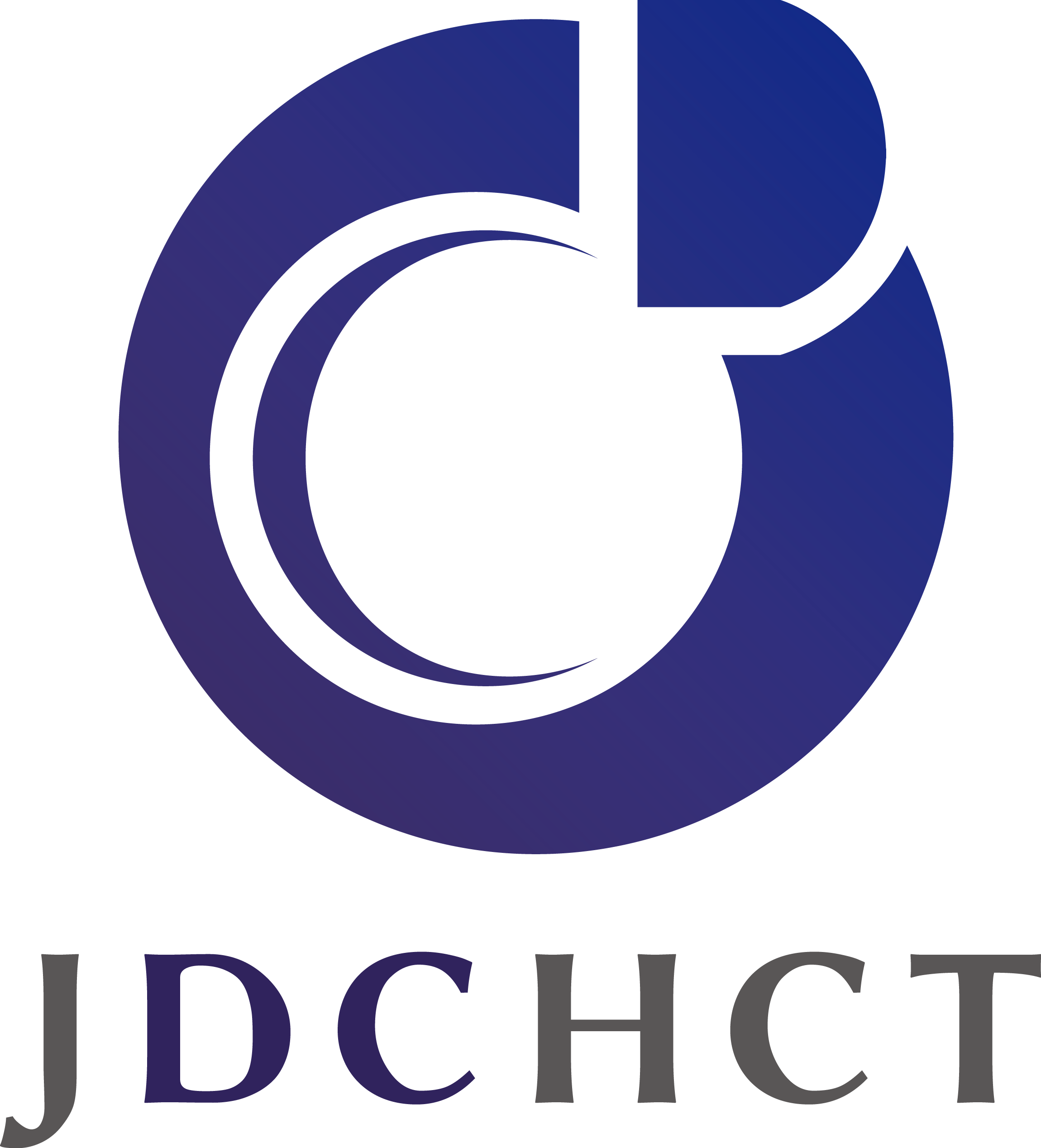 22
The Japanese Data Center for Hematopoietic Cell Transplantation
[Speaker Notes: The survival rates 100 days after transplantation in the advanced risk group of patients with leukemia have shown increasing trends over the last 10 years in the subgroup of recipients aged 49 years or younger (<50). In the subgroup of recipients aged 50 years or older (≥50), the number of transplants increased and the outcome of transplantation improved, when compared with the situation 10 years ago.
 
※This table shows the results of analysis performed on patients who received first transplants.
※Cases of peripheral blood stem cell transplantation from unrelated donors are not included in this analysis.
※The dotted lines (---) indicate the survival rates calculated when the number of transplants was below 100.
 
―≪Disease risk status at transplantation≫―――――――――――――――――――――――――――――
■Standard Risk Group 
    ・AML (first complete remission[1CR]／second complete remission[2CR])
    ・ALL  (1CR)
    ・CML (1CR)
    ・MDS (Refractory anemia[RA] ／Refractory anemia with ring sideroblasts[RARS]) 
■Advanced Risk Group 
    ・all other conditions
＿＿＿＿                                 ＿＿＿＿＿＿＿＿＿＿＿＿＿＿                                 ＿＿＿＿＿＿＿＿＿＿]
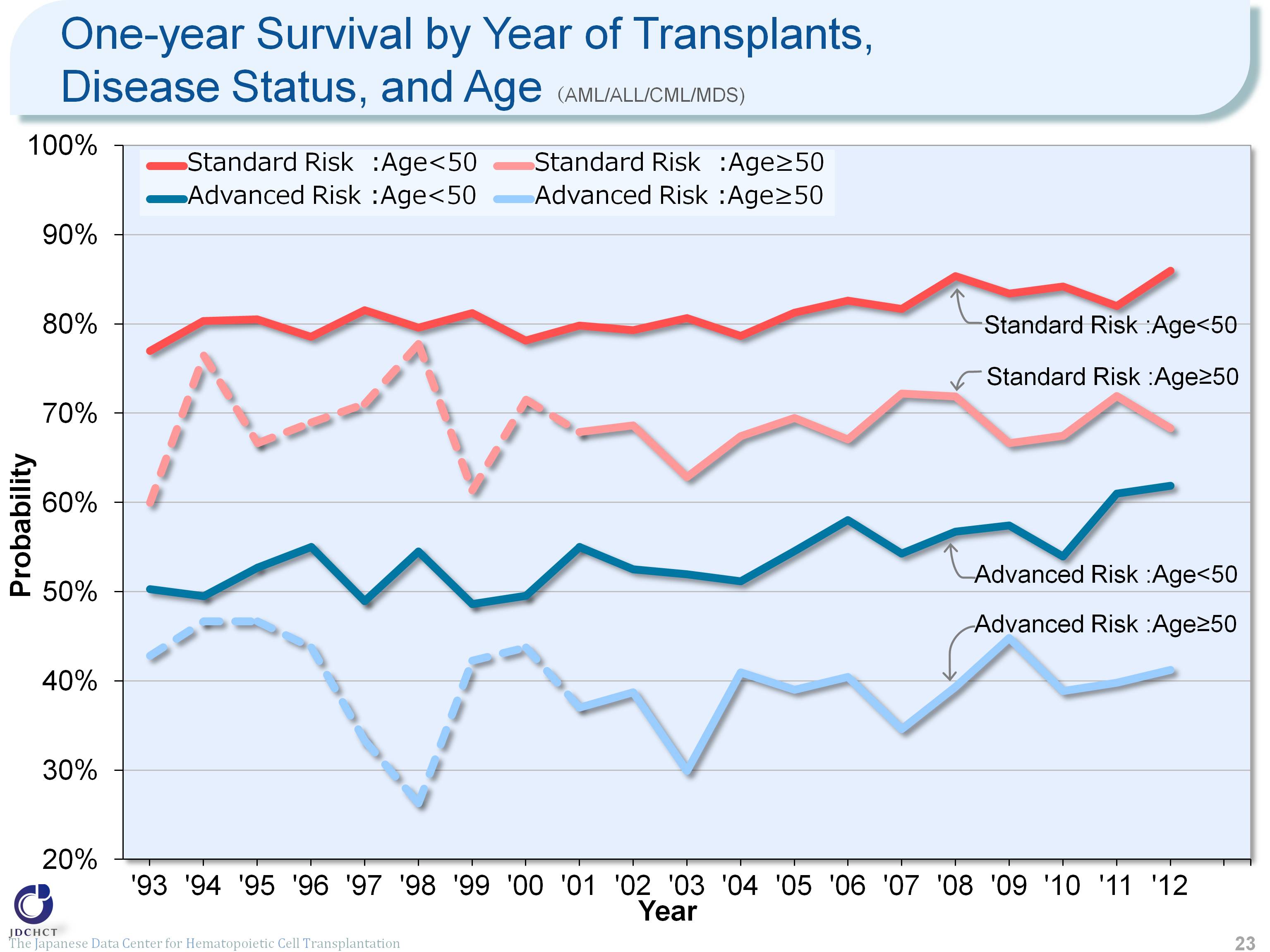 One-year Survival by Year of Transplants, Disease Status, and Age （AML/ALL/CML/MDS)
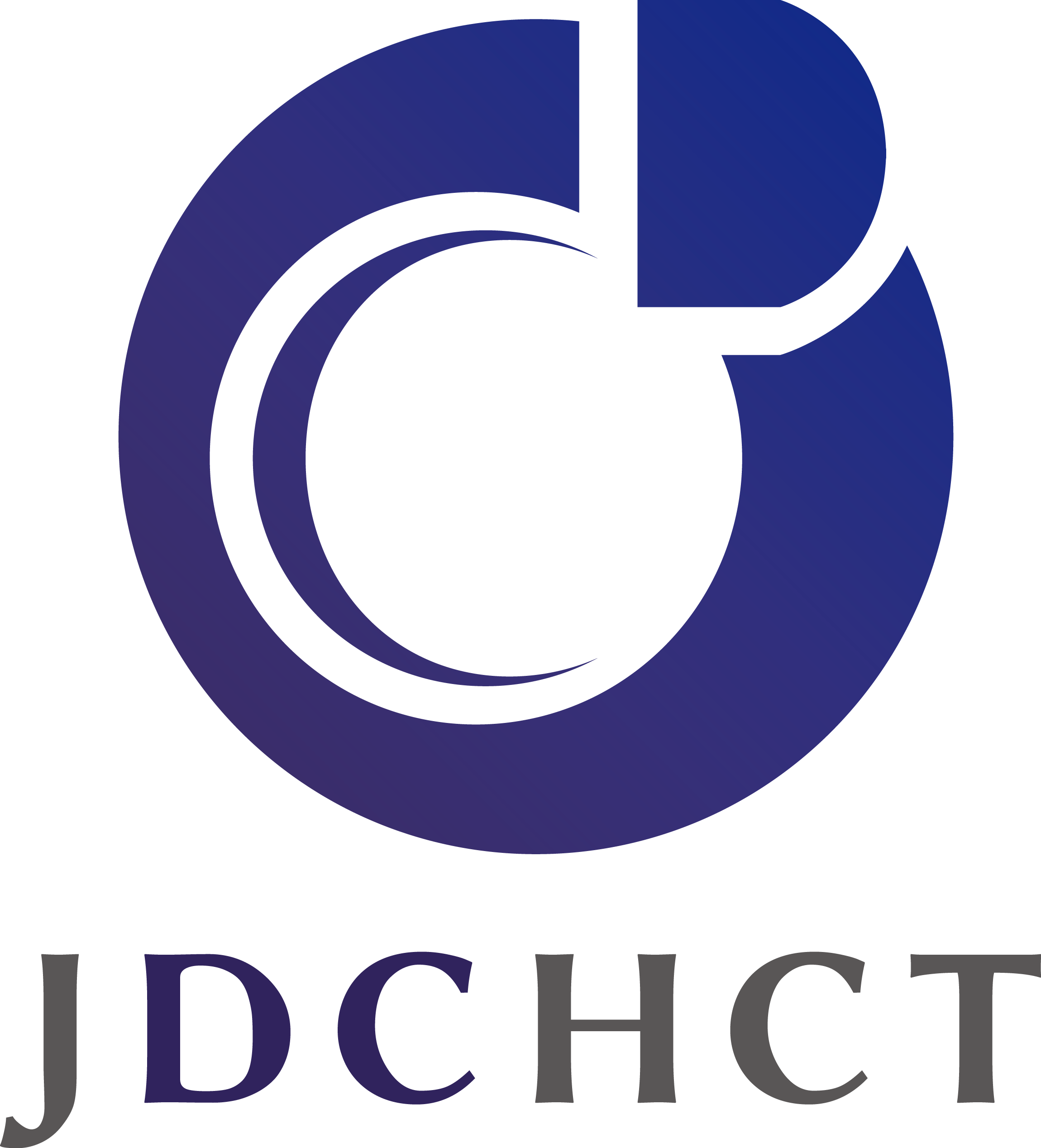 23
The Japanese Data Center for Hematopoietic Cell Transplantation
[Speaker Notes: The survival rates 365 days after transplantation in patients with leukemia have shown slightly increasing trends or have leveled off over the last 10 years. Comparison of the younger patients and the older patients in each risk group has revealed that the outcome of transplantation is slightly better in the younger patient group.
 
※This table shows the results of analysis performed on patients who received first transplants.
※Cases of peripheral blood stem cell transplantation from unrelated donors are not included in this analysis.
※The dotted lines (---) indicate the survival rates calculated when the number of transplants was below 100
 
―≪Disease risk status at transplantation≫―――――――――――――――――――――――――――――
■Standard Risk Group 
    ・AML (first complete remission[1CR]／second complete remission[2CR])
    ・ALL  (1CR)
    ・CML (1CR)
    ・MDS (Refractory anemia[RA] ／Refractory anemia with ring sideroblasts[RARS]) 
■Advanced Risk Group 
    ・all other conditions
＿＿＿＿                                 ＿＿＿＿＿＿＿＿＿＿＿＿＿＿                                 ＿＿＿＿＿＿＿＿＿＿]
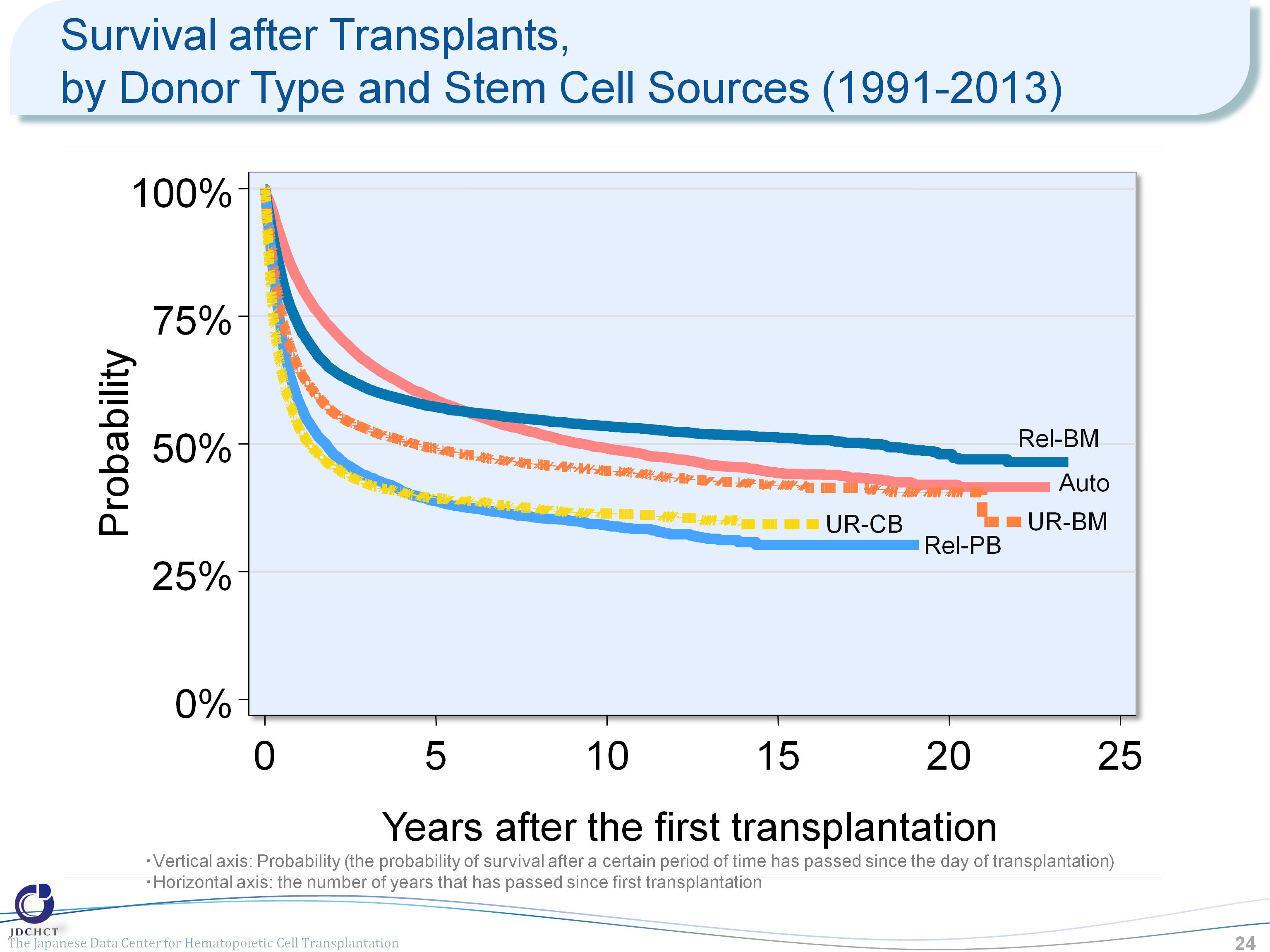 Survival after Transplants, by Donor Type and Stem Cell Sources (1991-2013)
24
[Speaker Notes: The survival rate in autologous transplants is 81.7% one year after transplantation, 58.6% five years after transplantation, and slightly lower than 50% ten years after transplantation.
The survival rate in bone marrow transplants from related donors is 57.2% five years after transplantation and 53.5% ten years after transplantation. The survival rate in bone marrow transplants from unrelated donors is 49.1% five years after transplantation and 44.8% ten years after transplantation. In all types of allogeneic transplants analyzed, the survival rates from the time of 5 years after transplantation onwards decline only modestly.

≪Probability of survival≫
                          Years after the first transplantation
＿＿＿＿＿ N           1year        5years      10years＿ 
Auto       23,744        81.7%        58.6%        49.2% 
Rel-BM   10,249        72.9%        57.2%        53.5% 
Rel-PB     7,118        58.1%        38.8%        34.0% 
UR-BM   14,415        64.7%        49.1%        44.8% 
UR-CB     7,659        53.1%        39.4%        36.4%＿＿]
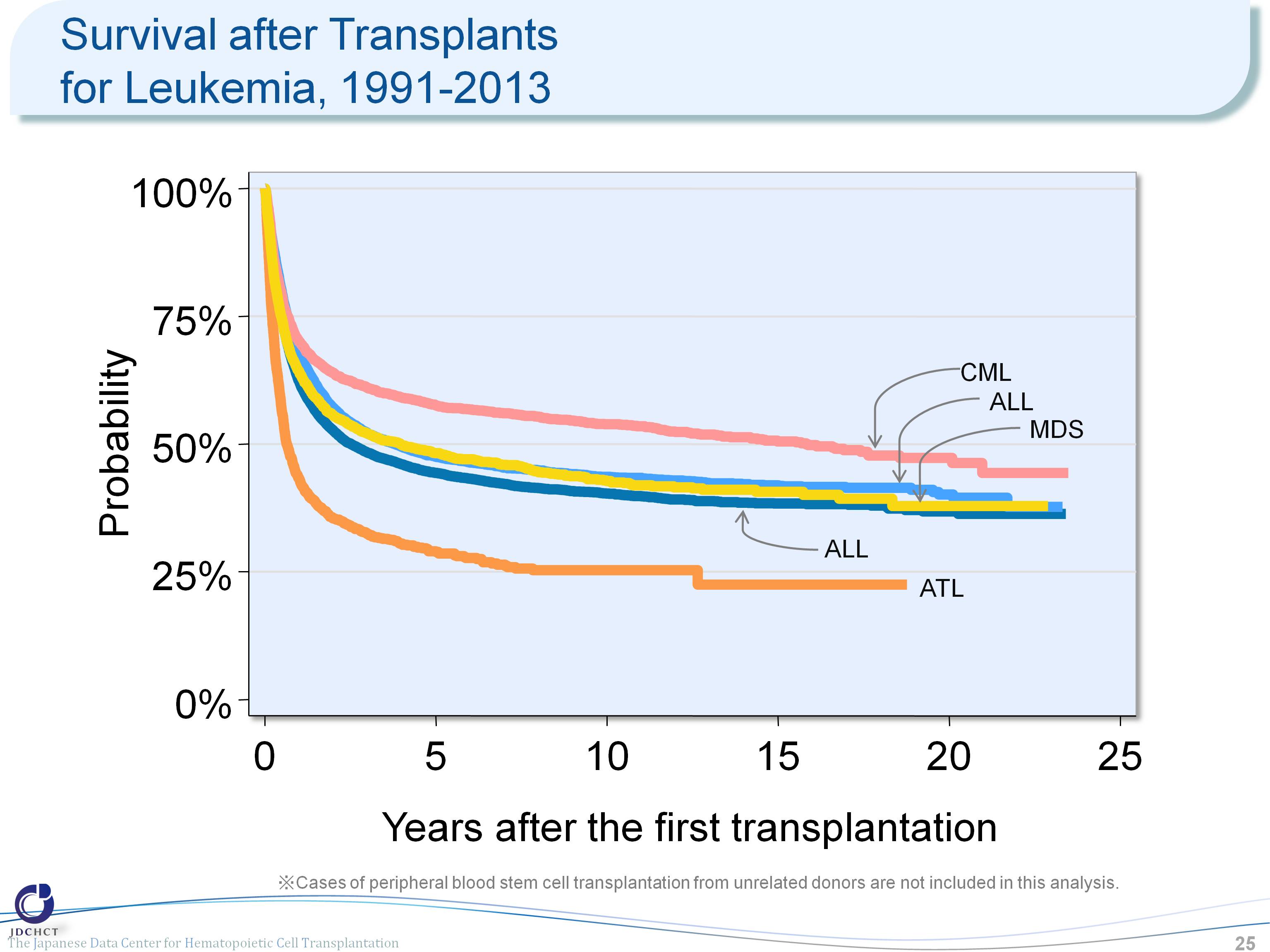 Survival after Transplants for Leukemia, 1991-2013
25
[Speaker Notes: In all types of acute leukemia, the survival rates are around 45% five years after transplantation and about 40% ten years after transplantation. In chronic myelogenous leukemia, the spread of therapeutic drugs has reduced the number of transplants, and the survival rates both 5 and 10 years after transplantation are above 50%.
In adult T-cell leukemia, the survival rate is 43.2% one year after transplantation and 25.3% ten years after transplantation, both of which are lower than the survival rates of the other types of leukemia.

※Cases of peripheral blood stem cell transplantation from unrelated donors are not included in this analysis.

≪Probability of survival≫
                          Years after the first transplantation
＿＿＿＿＿ N           1year        5years      10years ＿
AML       15,369        62.2%        44.4%         40.3% 
ALL         9,051        67.8%        47.5%         43.6% 
ATL         1,526        43.2%        28.9%         25.3% 
CML         3,209       70.0%        57.6%         53.9% 
MDS         3,658       64.1%        48.2%         42.8% ＿＿]
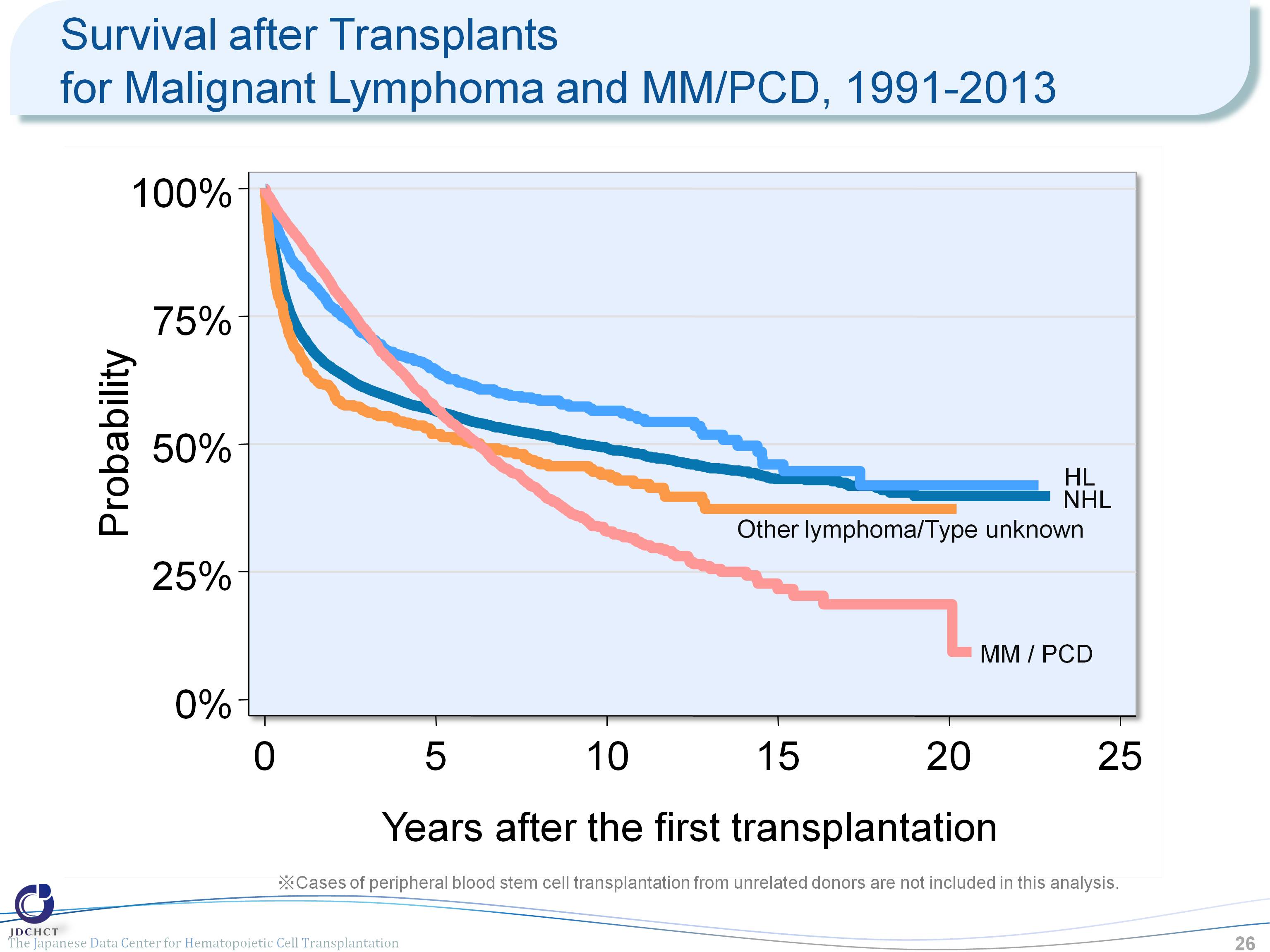 Survival after Transplants for Malignant Lymphoma and MM/PCD, 1991-2013
26
[Speaker Notes: In both Non-Hodgkin lymphoma and Hodgkin lymphoma, the survival rates are around 60% five years after transplantation and around 50% ten years after transplantation. The survival rate one year after transplantation is slightly higher in Hodgkin lymphoma.
In approximately 90% of transplants in plasma cell neoplasms including multiple myeloma, autologous transplants are performed. For the total autologous and allogeneic transplants, the survival rate one year after transplantation is as high as 90.1%, whereas the survival rate 10 years after transplantation is 32.9%.

※Cases of peripheral blood stem cell transplantation from unrelated donors were not included in this analysis.
 
≪Probability of survival≫
                                  Years after the first transplantation
＿＿＿＿＿            N        1year        5years      10years ＿
NHL                  13,551     72.1%        56.4%        49.2% 
HL                      1,066     84.4%        64.5%        56.5% 
Other lymphoma      635     67.8%        51.9%        44.0% 
MM/PCD             5,806     90.1%        56.8%        32.9% ＿＿]
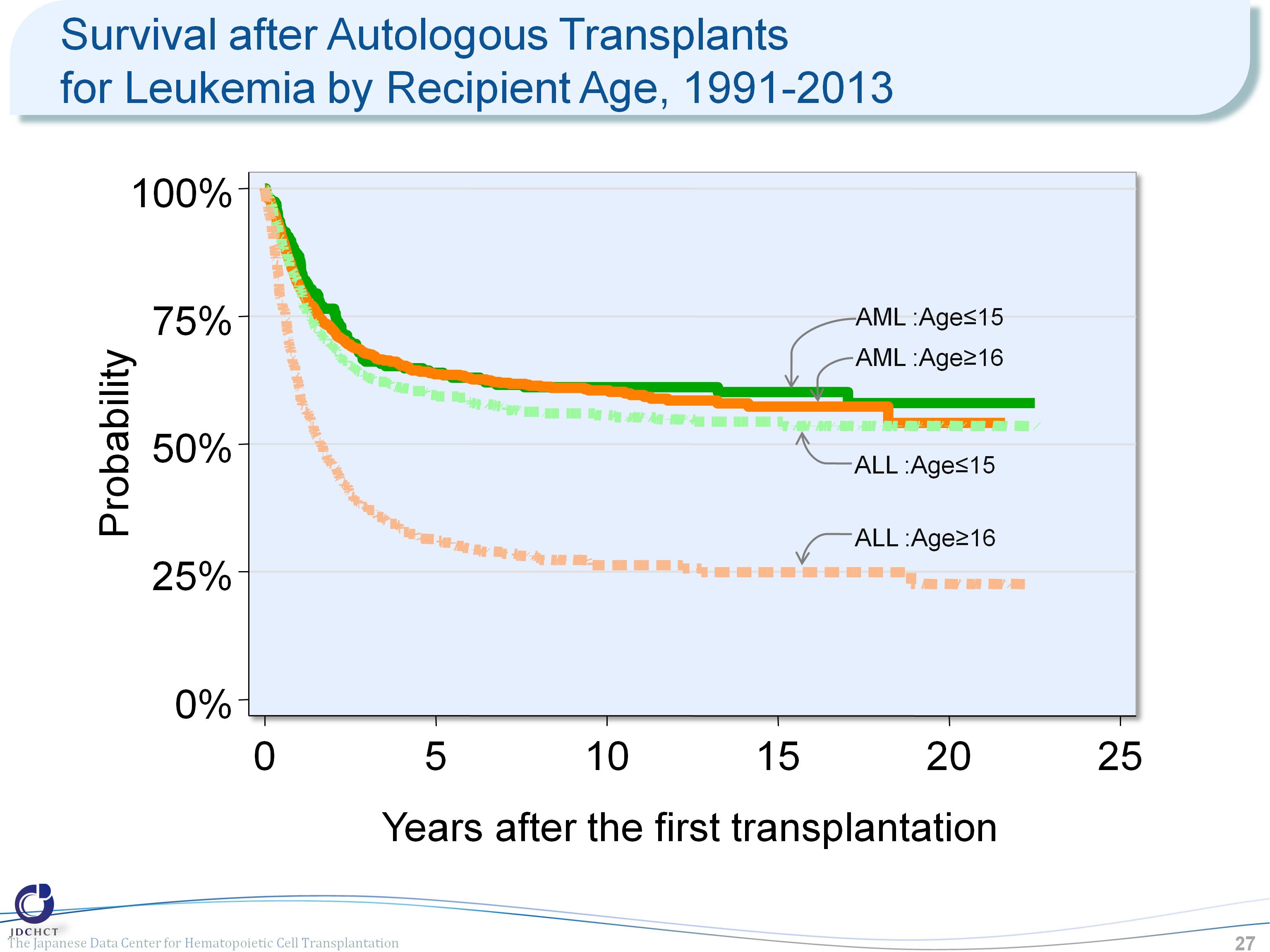 Survival after Autologous Transplants for Leukemia by Recipient Age, 1991-2013
27
[Speaker Notes: In acute myeloid leukemia, the survival rates are almost similar between recipients aged 0 to 15 years and those aged 16 years or older (≥16).
In acute lymphoblastic leukemia, the survival rate in those aged 16 years or older (≥16) is 31.1% and 26.3% five and ten years after autologous transplantation, respectively, indicating lower long-term survival rates in this age group than in pediatric patients.

≪Probability of survival≫
                                   Years after the first transplantation
＿＿＿＿＿         N           1year        5years      10years ＿
AML   Age≤15      234        86.8%        63.9%        61.1%
          Age≥16   1,223        80.9%        63.7%        60.5% 
ALL    Age≤15      395        81.3%        59.6%        55.7% 
　　　　 Age≥16      328        61.0%        31.1%       26.3%  ＿ ＿]
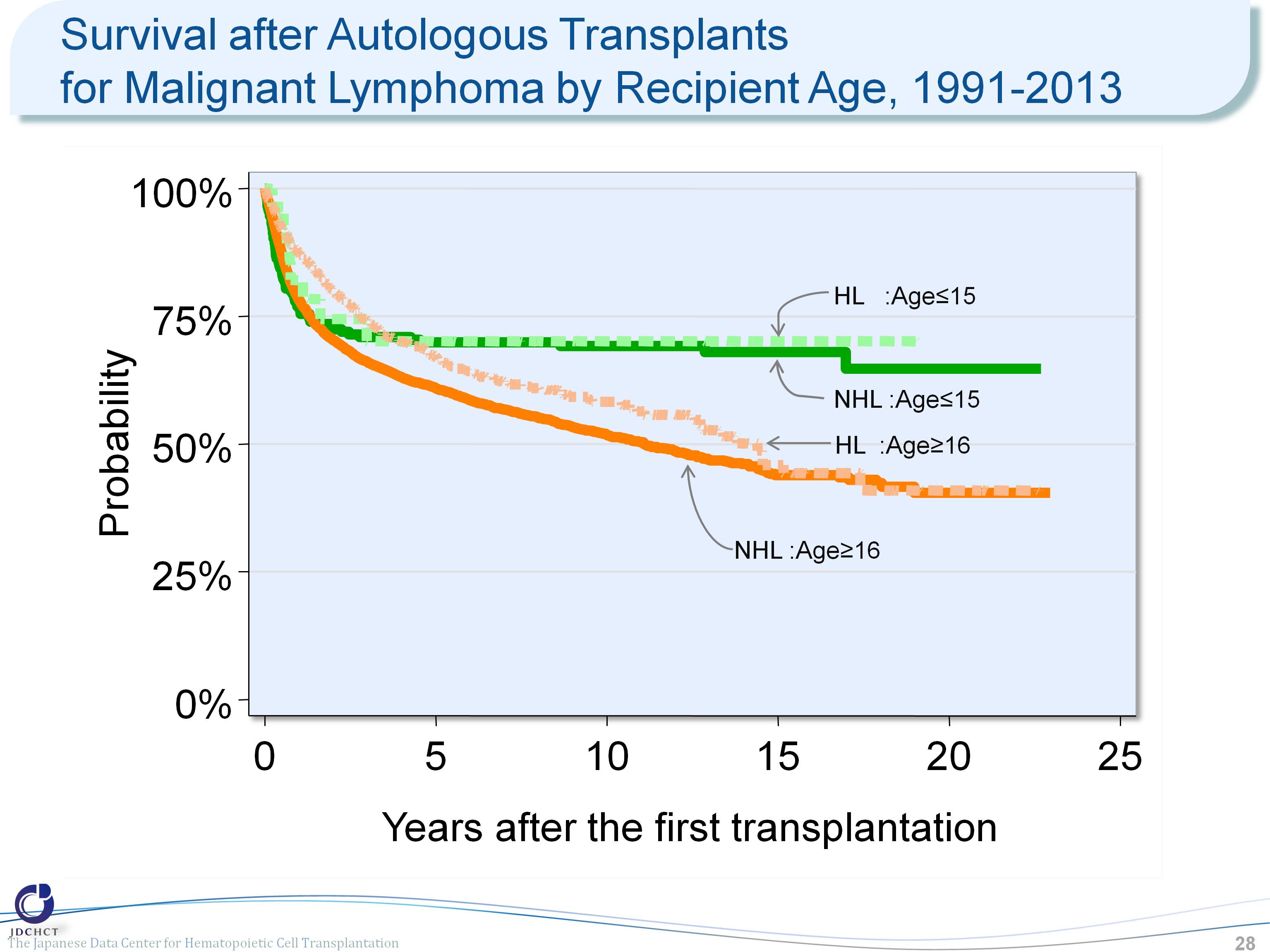 Survival after Autologous Transplants for Malignant Lymphoma by Recipient Age, 1991-2013
28
[Speaker Notes: In malignant lymphoma, non-Hodgkin’s lymphoma accounts for 90% of the total cases of first transplantation and Hodgkin lymphoma, less than 10%. These proportions are almost the same as those in the incidence rates of malignant lymphoma. The vast majority of transplants are autologous.
In both non-Hodgkin’s lymphoma and Hodgkin lymphoma, the survival rates 5 years after autologous transplantation are around 70% in recipients aged 0 to 15 years and do not decline subsequently.
The survival rate in autologous transplant recipients aged 16 years or older (≥16) in Hodgkin lymphoma is as high as 87% one year after transplantation and is slightly lower than 60% ten years after transplantation.

≪Probability of survival≫
                                   Years after the first transplantation
＿＿＿＿＿         N          1year        5years     10years ＿
NHL  Age≤15      206        76.9%        69.9%        69.2% 　 
         Age≥16   9,991        78.1%        60.9%        51.8% 
HL     Age≤15       28        82.1%        70.1%        70.1% 　 
         Age≥16     928        87.3%        67.1%        58.3% ＿＿]
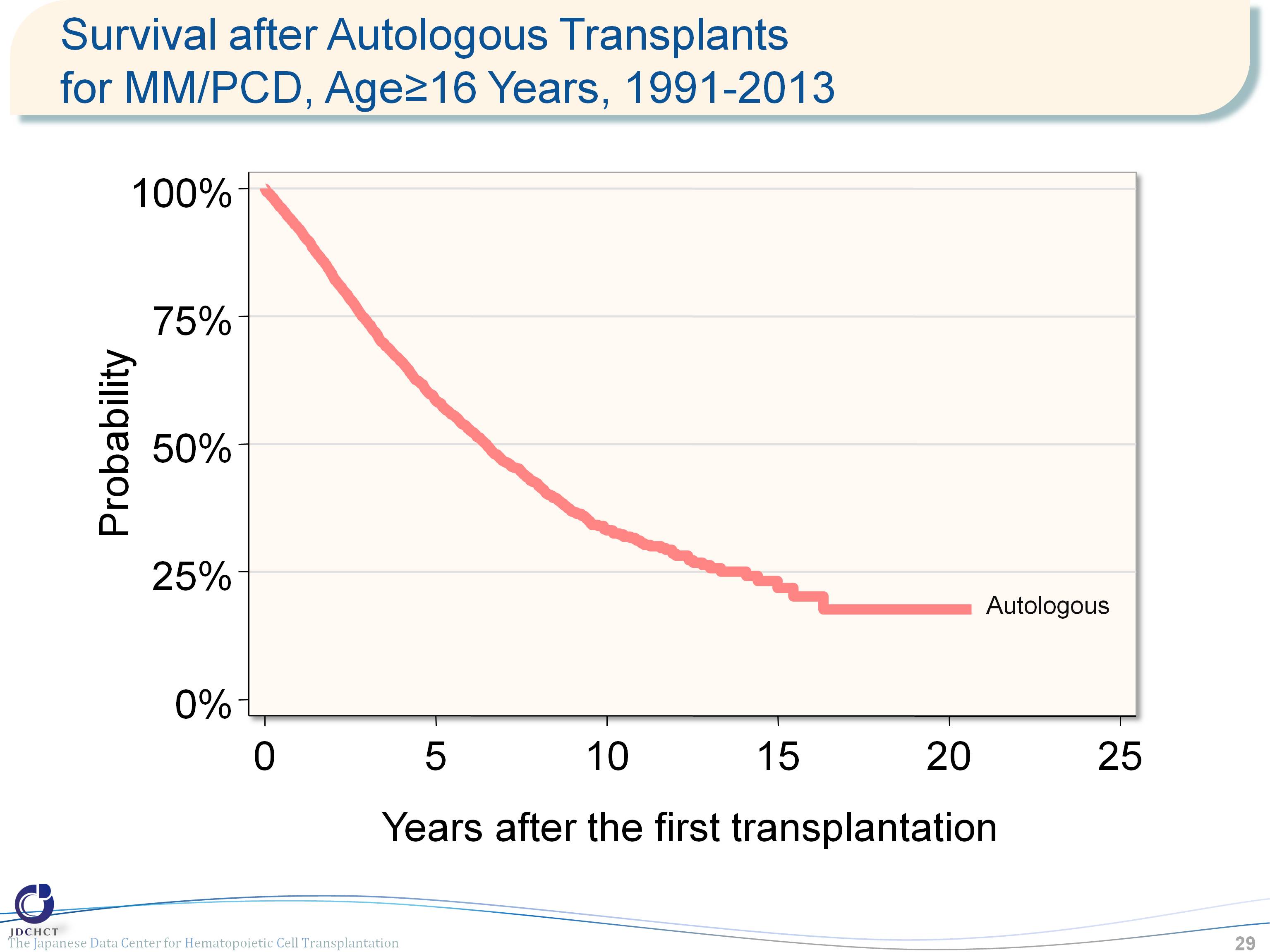 Survival after Autologous Transplants for MM/PCD, Age≥16 Years, 1991-2013
29
[Speaker Notes: Autologous transplants account for approximately 90% of the total cases of transplantation for plasma cell neoplasms  including multiple myeloma.
The survival rate is as high as 90% or more one year after transplantation, but decreases to 33% ten years after transplantation.
 
≪Probability of survival≫
                          Years after the first transplantation
＿＿＿＿＿ N           1year        5years      10years ＿
Auto        5,523        92.0%         58.4%         33.1% ＿＿]
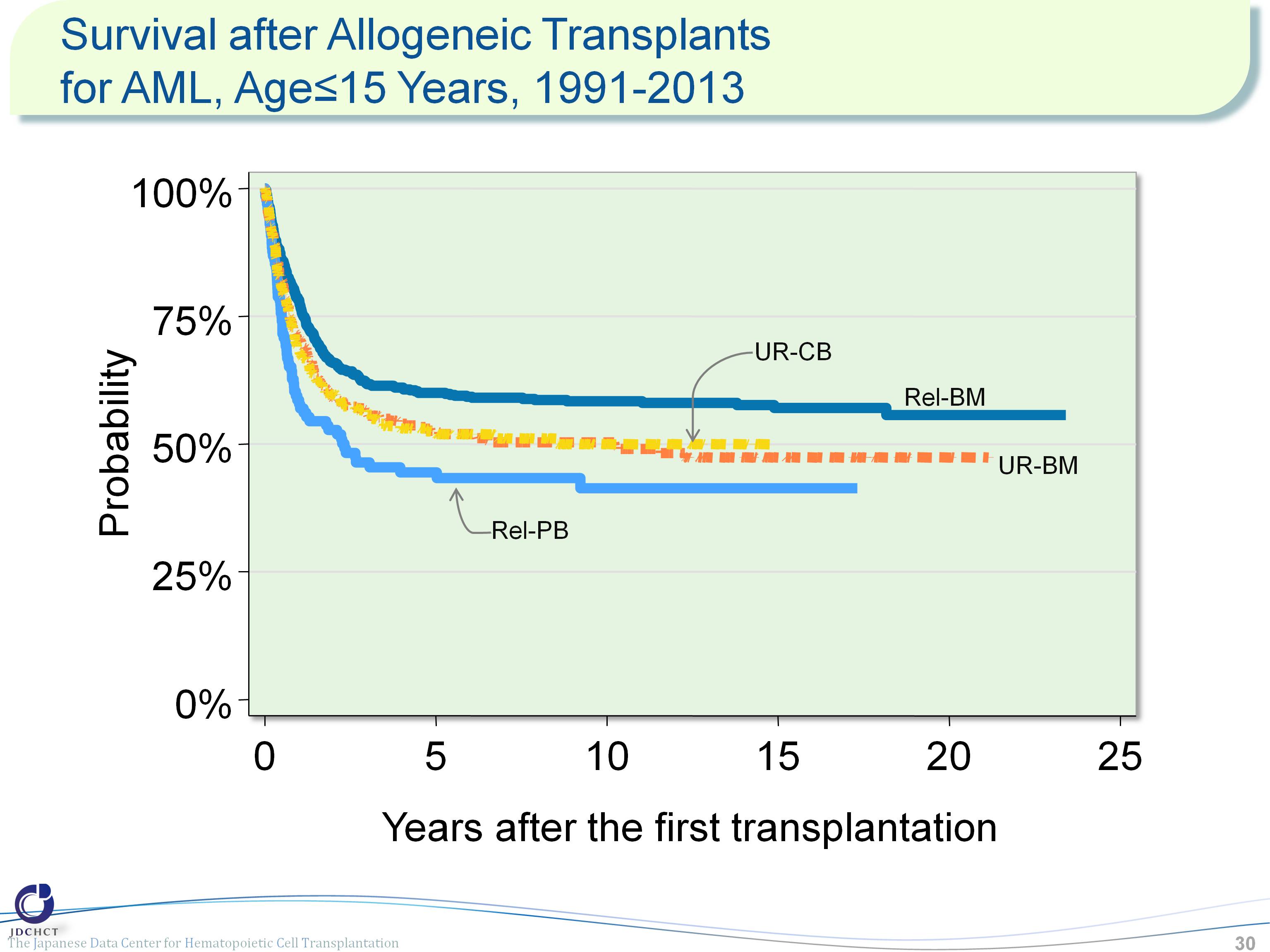 Survival after Allogeneic Transplants for AML, Age≤15 Years, 1991-2013
30
[Speaker Notes: For acute myeloid leukemia , allogeneic transplants account for approximately 90% of the total cases of transplantation, and bone marrow transplants from related donors are frequently performed in patients aged 15 years or younger (≤15). The survival rate 5 years after transplantation in 1,527 registered patients who received first allogeneic transplants in the period between 1991 and 2013 is 60.0% for transplants from related donors and about 50% for transplants from unrelated donors.

≪Probability of survival≫
                         Years after the first transplantation
＿＿＿＿＿ N          1year        5years     10years ＿
Rel-BM      648        77.9%        60.0%        58.4% 
Rel-PB      129        57.8%        44.4%        41.4% 
UR-BM      404        70.7%        52.7%        50.3% 
UR-CB      346        68.4%        51.9%        50.0% ＿＿]
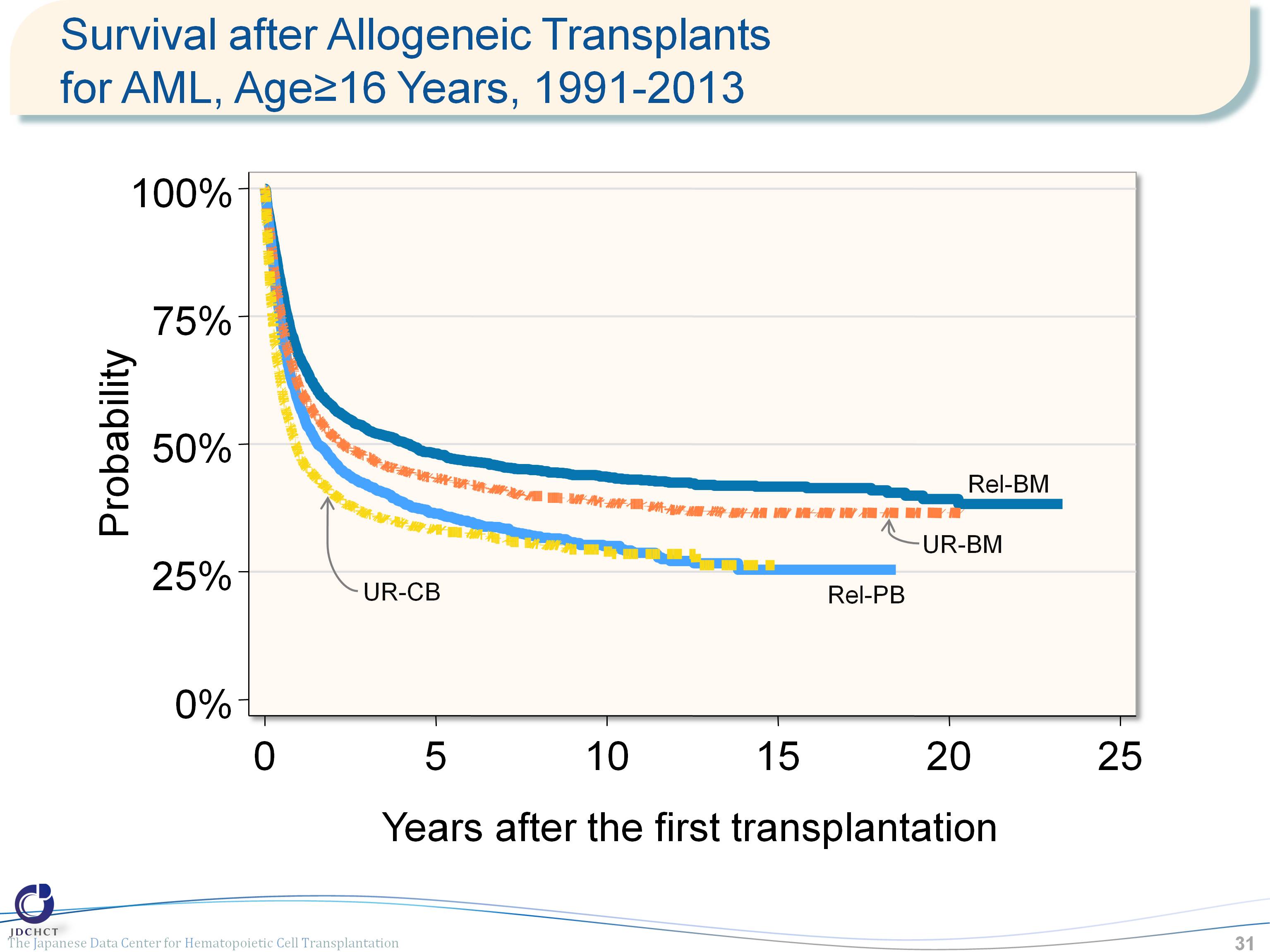 Survival after Allogeneic Transplants for AML, Age≥16 Years, 1991-2013
31
[Speaker Notes: For allogeneic transplants in patients with acute myeloid leukemia aged 16 years or older (≥16), bone marrow transplantation from unrelated donors is frequently performed. The survival rate 5 years after transplantation in 12,381 registered patients who received first allogeneic transplants in the period between 1991 and 2013 ranges from 30% to 50% for both transplants from related and unrelated donors.

≪Probability of survival≫
                         Years after the first transplantation
＿＿＿＿＿ N          1year        5years     10years ＿
Rel-BM   2,448        67.1%        48.1%        43.6% 
Rel-PB   2,503        57.7%        36.4%        30.1% 
UR-BM   4,575        61.3%        43.4%        38.5% 
UR-CB   2,855        48.0%        33.4%        29.0% ＿＿]
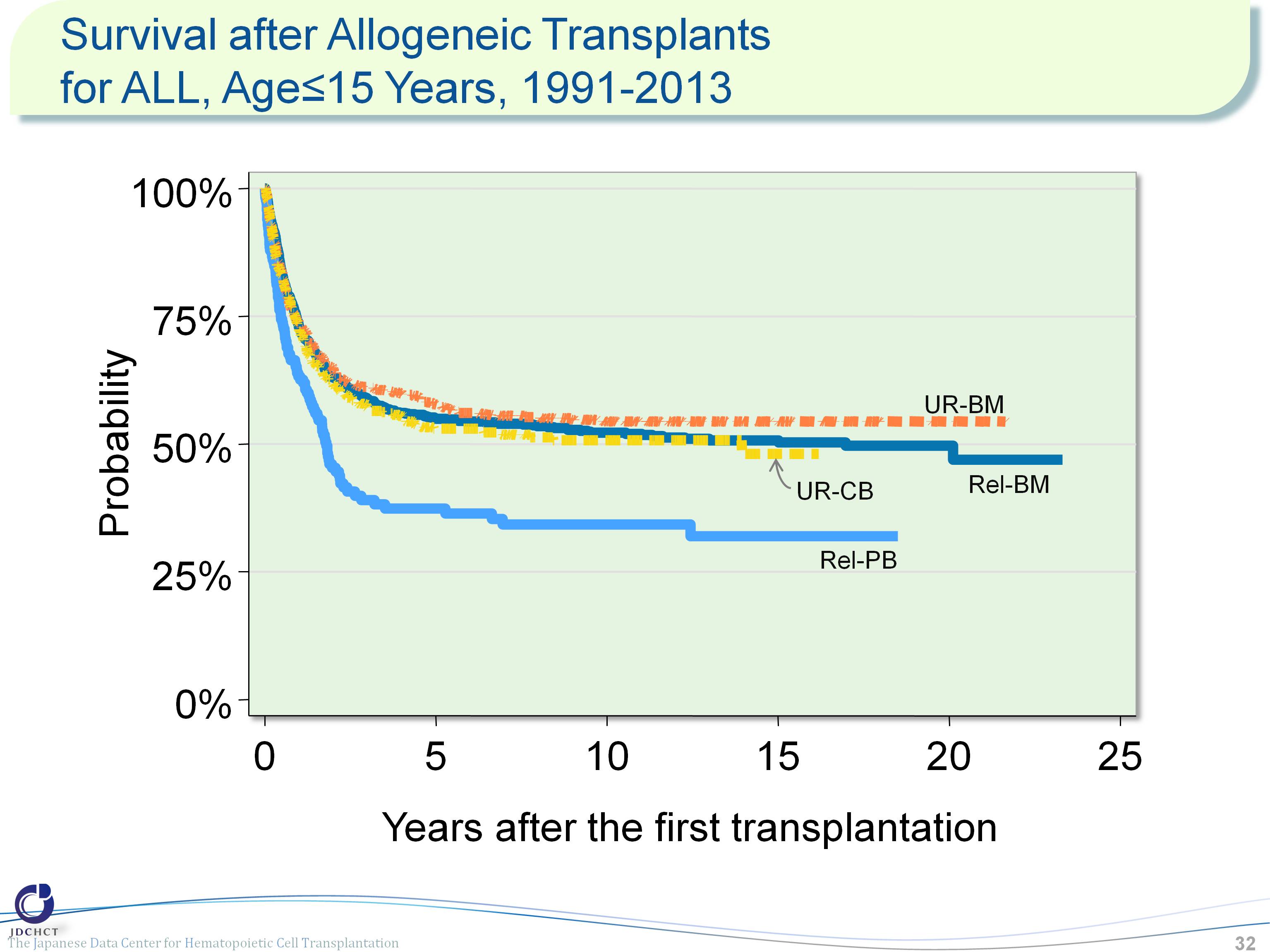 Survival after Allogeneic Transplants for ALL, Age≤15 Years, 1991-2013
32
[Speaker Notes: For acute lymphoblastic leukemia, allogeneic transplants account for approximately 90% of the total cases of transplantation, and bone marrow transplants from related donors are frequently performed in patients aged 15 years or younger (≤15). The survival rate 5 years after transplantation in 2,564 registered patients who received first allogeneic transplants in the period between 1991 and 2013 is around 56% for bone marrow transplants from related donors and those from unrelated donors, and 37.3% for peripheral blood stem cell transplants from related donors. The decline in survival rates becomes moderate from the time of 5 years after transplantation onwards, and the survival rates 10 years after transplantation are more than 50% for both bone marrow transplants from related and unrelated donors.

≪Probability of survival≫
                         Years after the first transplantation
＿＿＿＿＿ N          1year        5years      10years ＿
Rel-BM    1,011        72.8%        55.0%        52.2% 
Rel-PB       165        63.2%        37.3%        34.2% 
UR-BM      814        73.7%        57.8%        54.5% 
UR-CB       574        72.4%        53.0%        50.8% ＿＿]
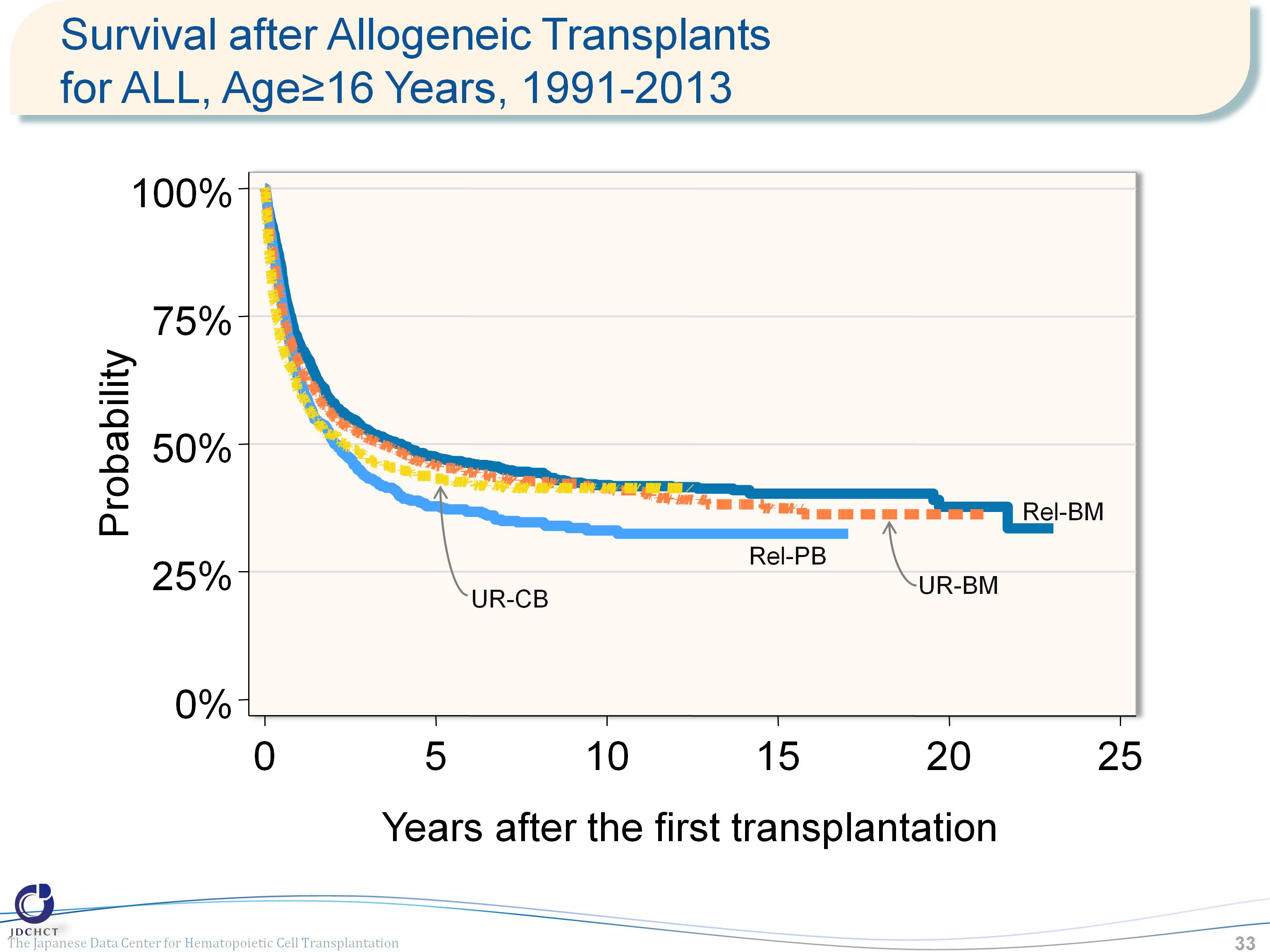 Survival after Allogeneic Transplants for ALL, Age≥16 Years, 1991-2013
33
[Speaker Notes: For allogeneic transplants in patients with acute lymphoblastic leukemia aged 16 years or older (≥16), bone marrow transplantation from unrelated donors is frequently performed. The survival rate 5 years after transplantation in 5,762 registered patients who received first allogeneic transplants in the period between 1991 and 2013 is around 44% for both transplants from related and unrelated donors.

≪Probability of survival≫
                         Years after the first transplantation
＿＿＿＿＿ N          1year        5years      10years ＿
Rel-BM    1,451        69.8%        47.3%        42.0% 
Rel-PB     1,005        62.6%        37.9%        33.1% 
UR-BM     2,347        65.6%        45.9%        41.2% 
UR-CB       959        60.5%        43.2%        41.4% ＿＿]
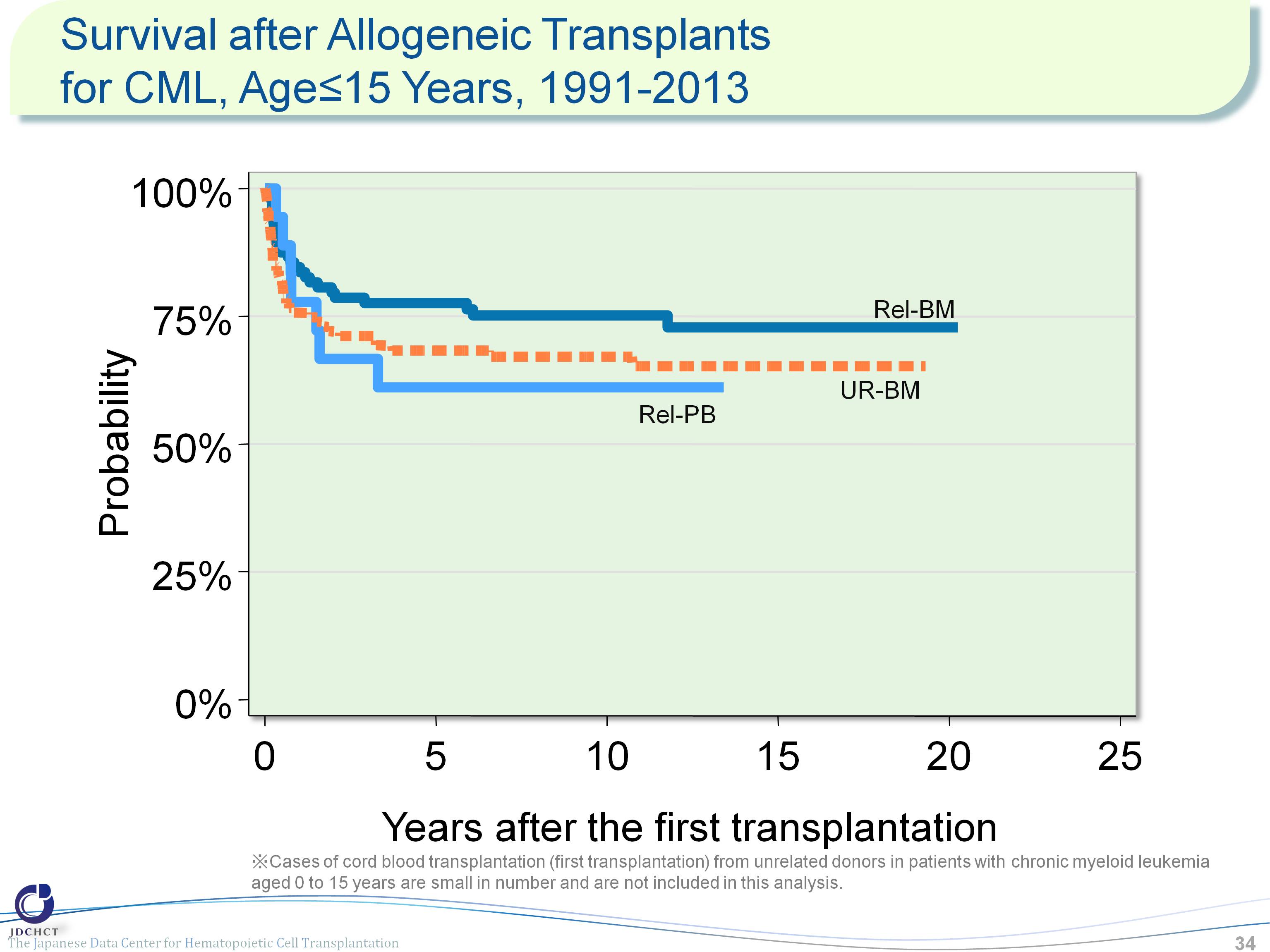 Survival after Allogeneic Transplants for CML, Age≤15 Years, 1991-2013
34
[Speaker Notes: The number of patients with chronic myeloid leukemia  aged 15 years or younger (≤15) is small, for whom bone marrow transplants from related or unrelated donors are frequently performed. The survival rate 5 years after transplantation in 234 registered patients who received first allogeneic transplants in the period between 1991 and 2013 is 77.5% for bone marrow transplants from related donors, 61.1% for peripheral blood stem cell transplants from related donors, and 68.3% for bone marrow transplants from unrelated donors. The decline in survival rates becomes moderate from the time of 5 years after transplantation onwards, and the survival rates 10 years after transplantation are more than 60% for both transplants from related and unrelated donors.

※Cases of cord blood transplantation (first transplantation) from unrelated donors in patients with chronic myeloid leukemia aged 0 to 15 years are small in number and are not included in this analysis.

≪Probability of survival≫
                         Years after the first transplantation
＿＿＿＿＿ N          1year        5years     10years ＿ 
Rel-BM      104        84.6%        77.5%        75.1% 
Rel-PB        18        77.8%        61.1%        61.1% 
UR-BM       112        75.7%        68.3%        67.1% ＿＿]
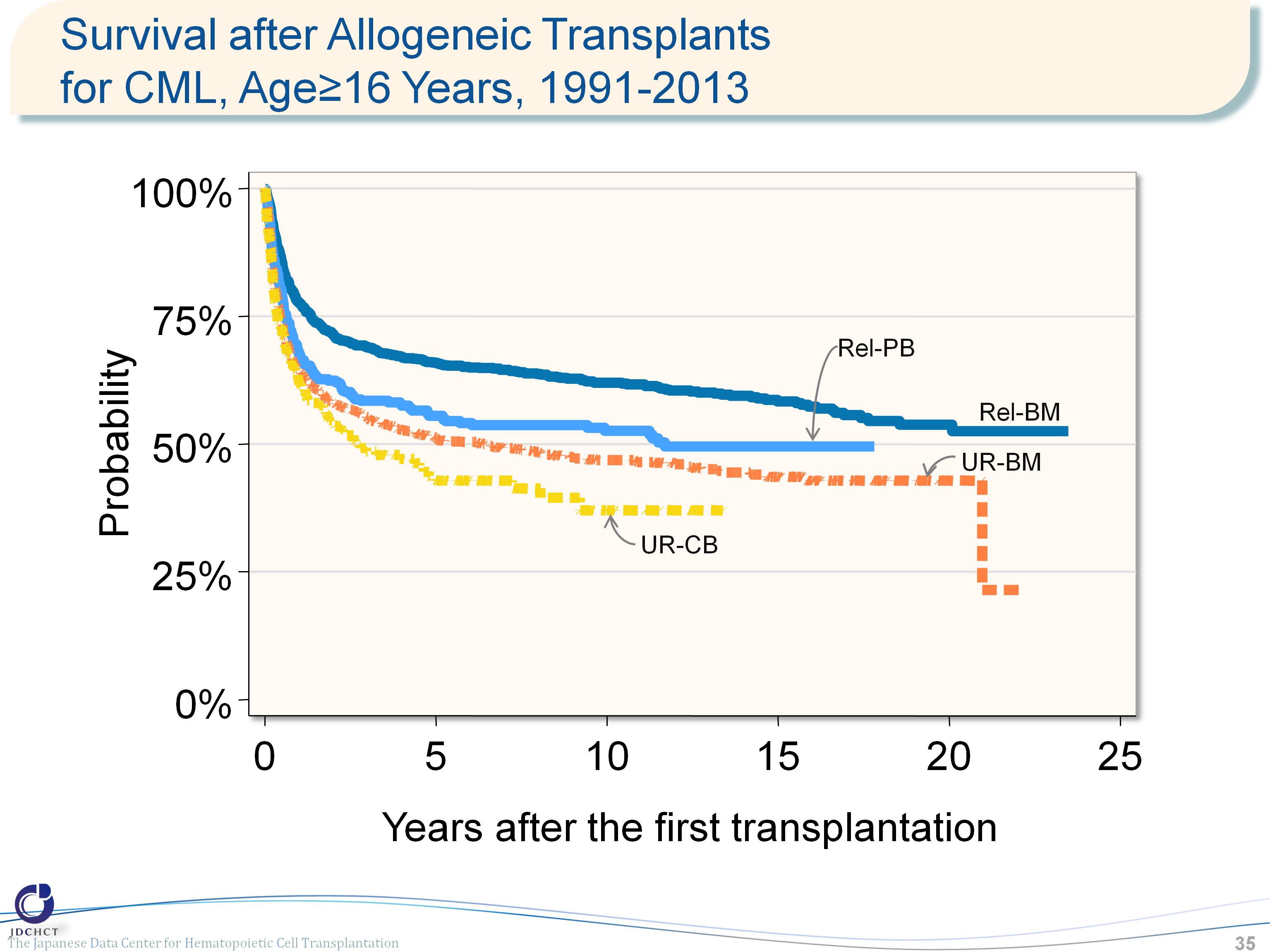 Survival after Allogeneic Transplants for CML, Age≥16 Years, 1991-2013
35
[Speaker Notes: For chronic myeloid leukemia, the vast majority of transplants in patients with the disease are allogeneic and bone marrow transplants from unrelated donors are frequently performed in those aged 16 years or older (≥16). The survival rate 5 years after transplantation in 2,931 registered patients who received first allogeneic transplants in the period between 1991 and 2013 is 65.9% for bone marrow transplants from related donors, 55.6% for peripheral blood stem cell transplants from related donors, 51.2% for bone marrow transplants from unrelated donors, and 42.9% for cord blood transplants from unrelated donors. Ten years after transplantation, the survival rate is below 50% for transplants from unrelated donors.

≪Probability of survival≫
                         Years after the first transplantation
＿＿＿＿＿ N          1year        5years      10years ＿ 
Rel-BM    1,080        77.7%        65.9%        62.0% 
Rel-PB       403        67.5%        55.6%        52.6% 
UR-BM    1,234        64.1%        51.2%        46.9% 
UR-CB       214        61.7%        42.9%        37.1% ＿＿]
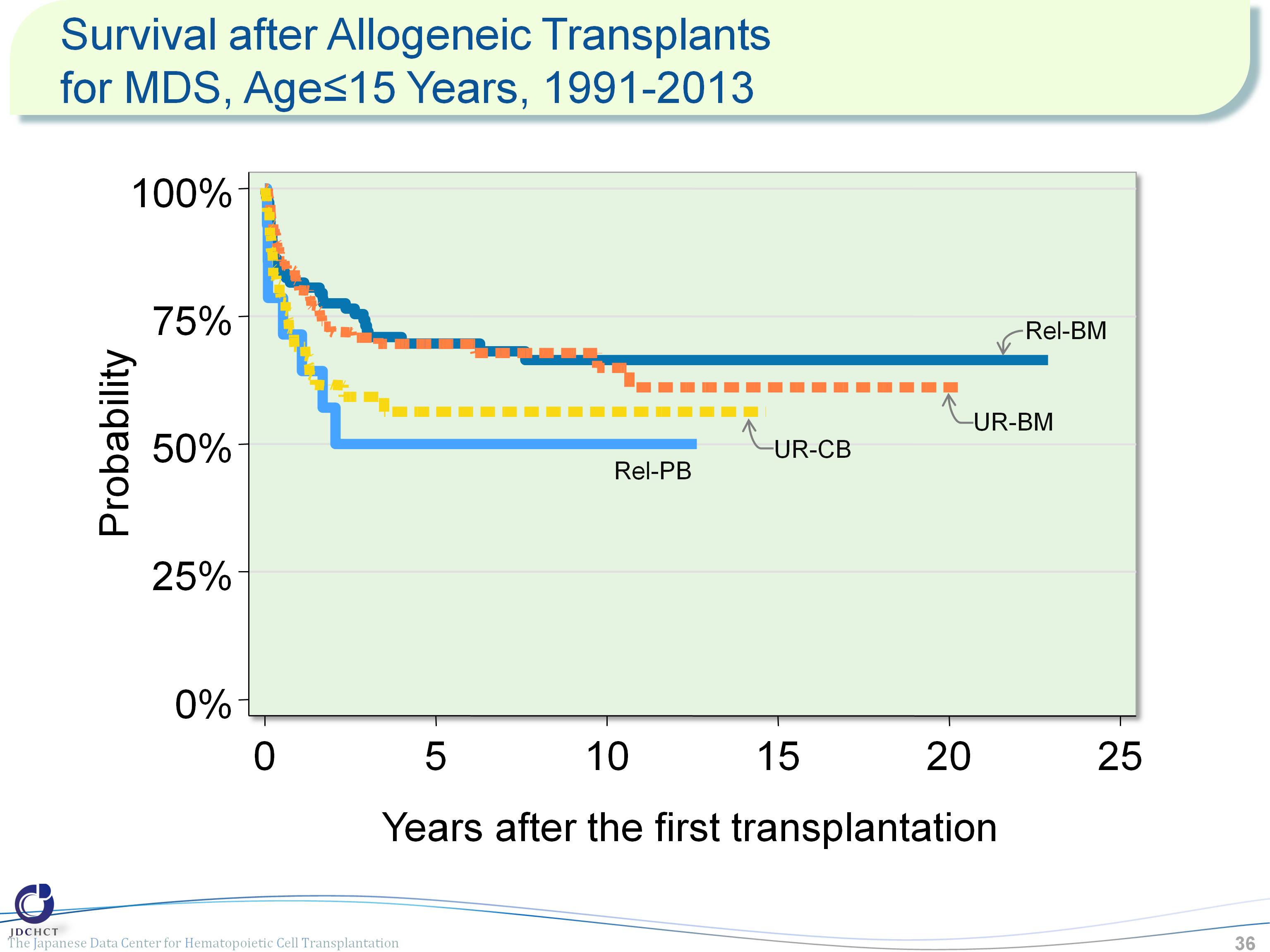 Survival after Allogeneic Transplants for MDS, Age≤15 Years, 1991-2013
36
[Speaker Notes: For myelodysplastic syndrome, the vast majority of transplants in patients with the syndrome are allogeneic and bone marrow transplants from related or unrelated donors are frequently performed in those aged 15 years or younger (≤15). The survival rate 5 years after transplantation in 301 registered patients who received first allogeneic transplants in the period between 1991 and 2013 is 69.7% for bone marrow transplants from related donors, 50.0% for peripheral blood stem cell transplants from related donors, 69.6% for bone marrow transplants from unrelated donors, and 56.3% for cord blood transplants from unrelated donors. The decline in survival rates becomes moderate from the time of 5 years after transplantation onwards, and the survival rates are more than 50% for both transplants from related and unrelated donors.

≪Probability of survival≫
                         Years after the first transplantation
＿＿＿＿＿ N          1year        5years     10years ＿
Rel-BM      109        81.6%        69.7%        66.5% 
Rel-PB        14        71.4%        50.0%        50.0% 
UR-BM      113        80.1%        69.6%        64.9% 
UR-CB        65        69.0%        56.3%        56.3% ＿＿]
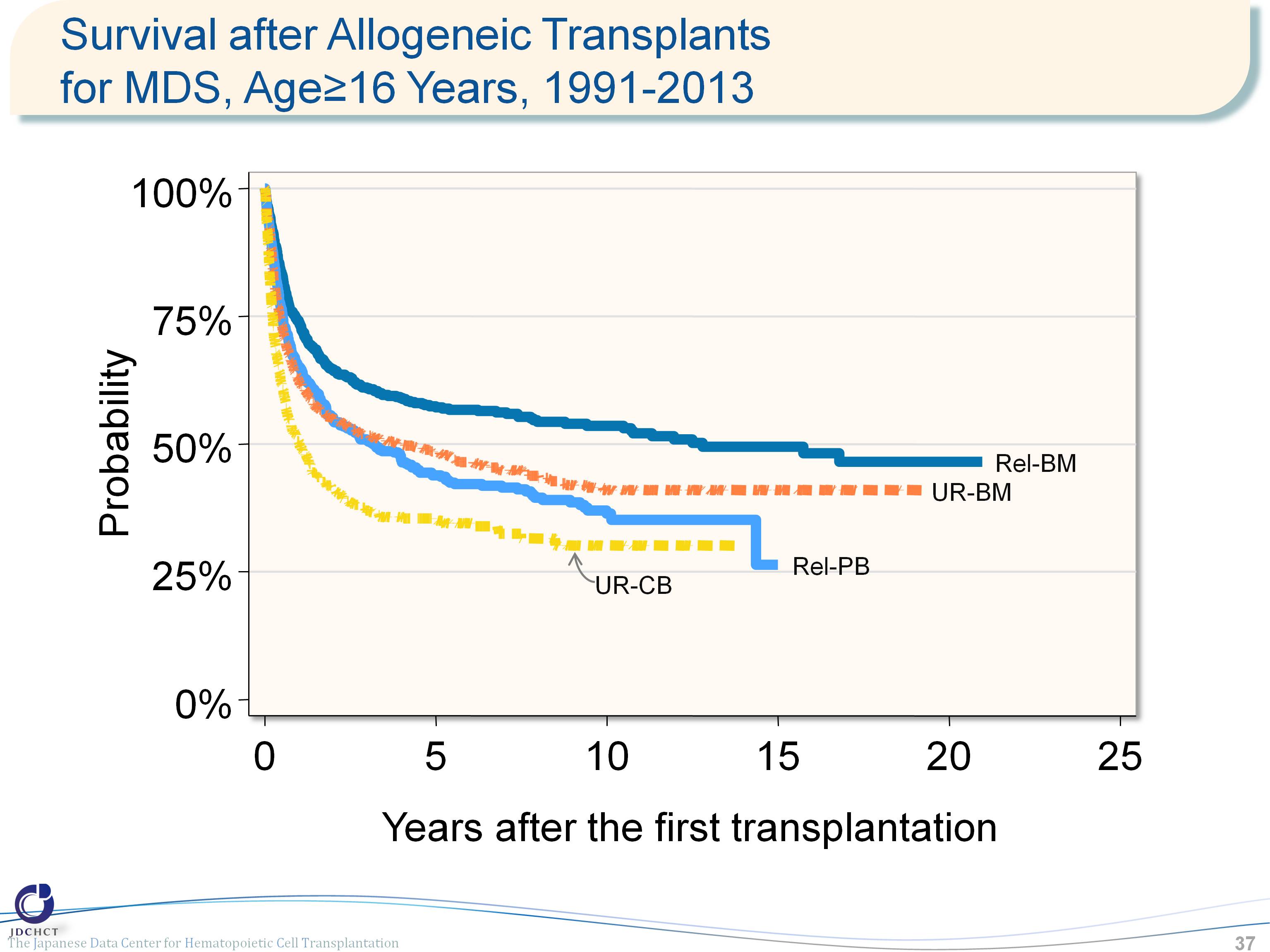 Survival after Allogeneic Transplants for MDS, Age≥16 Years, 1991-2013
37
[Speaker Notes: For allogeneic transplants in patients with myelodysplastic syndrome aged 16 years or older (≥16), bone marrow transplantation from unrelated donors is frequently performed. The survival rate 5 years after transplantation in 3,336 registered patients who received first allogeneic transplants in the period between 1991 and 2013 is 57.2% for bone marrow transplants from related donors and below 50% for both peripheral blood stem cell transplants from related donors and transplants from unrelated donors.

≪Probability of survival≫
                         Years after the first transplantation
＿＿＿＿＿ N          1year        5years     10years ＿
Rel-BM      658        73.7%        57.2%        53.6% 
Rel-PB      630        65.1%        43.9%        36.4% 
UR-BM    1,412       62.3%        48.3%        41.0% 
UR-CB      636        50.2%        35.0%        30.2% ＿＿]
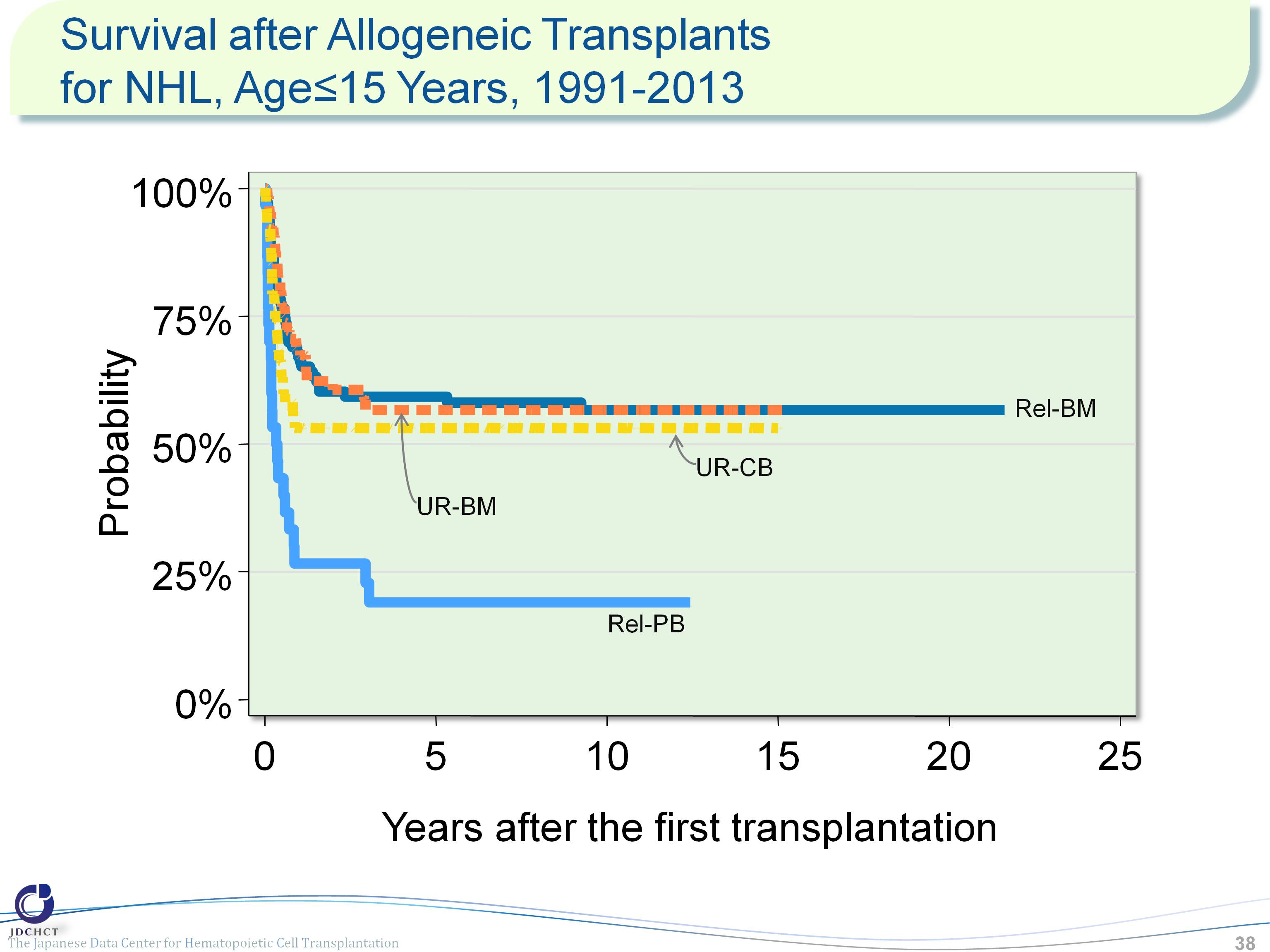 Survival after Allogeneic Transplants for NHL, Age≤15 Years, 1991-2013
38
[Speaker Notes: Approximately half the patients with non-Hodgkin’s lymphoma  aged 15 years or younger (≤15) receive allogeneic transplants, for whom bone marrow transplantation from related donors is frequently performed. The survival rate 5 years after transplantation in 265 registered patients who received first allogeneic transplants in the period between 1991 and 2013 is more than 50% for bone marrow transplants from related donors and for transplants from unrelated donors. From the time of 5 years after transplantation onward, the survival rate remains almost steady.

≪Probability of survival≫
                         Years after the first transplantation
＿＿＿＿＿ N          1year        5years     10years ＿
Rel-BM      107        67.1%        59.3%        56.7% 
Rel-PB        30        26.7%        19.1%        19.1% 
UR-BM        65        69.0%        56.7%        56.7% 
UR-CB        63        53.2%        53.2%        53.2% ＿＿]
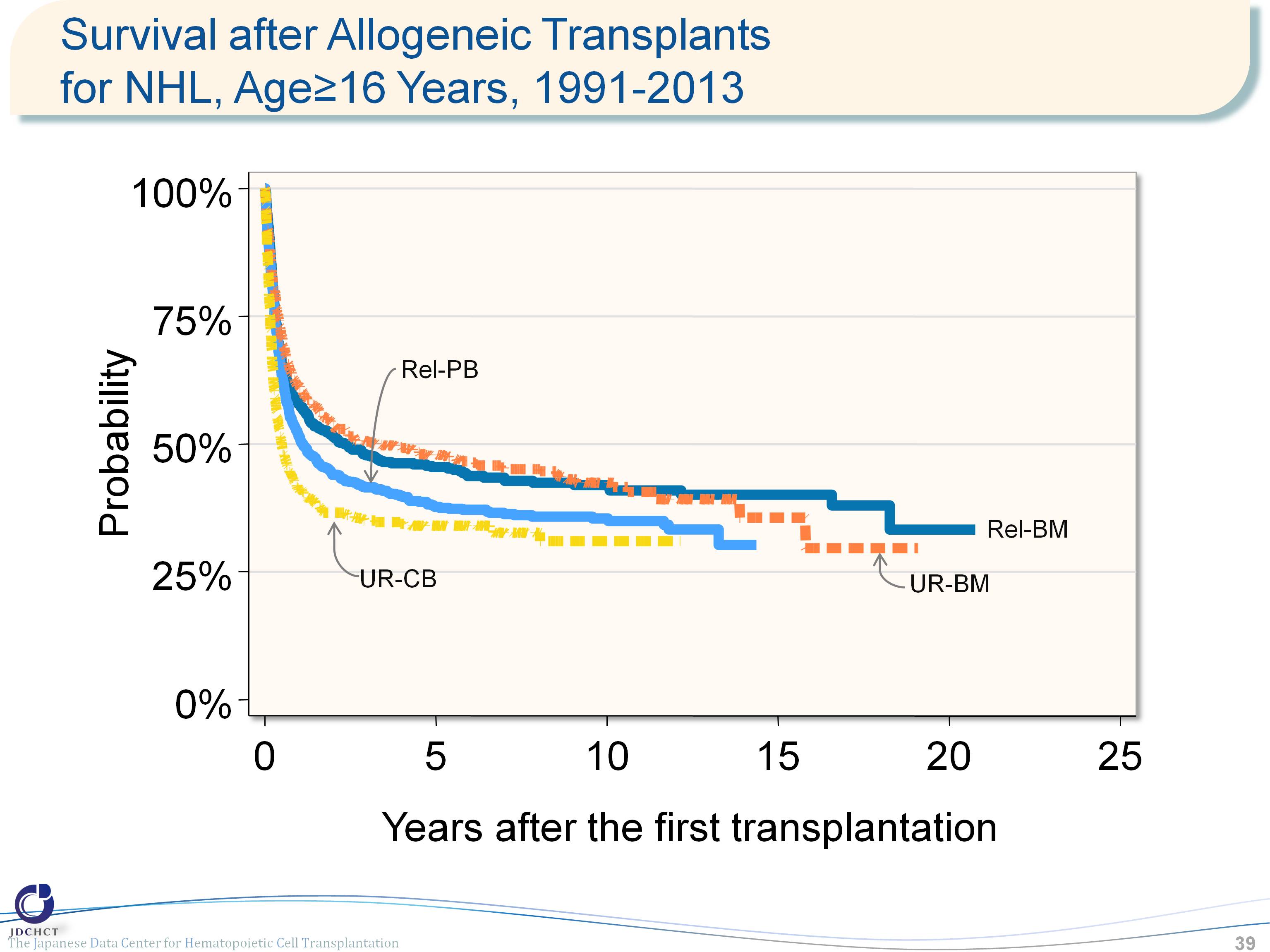 Survival after Allogeneic Transplantsfor NHL, Age≥16 Years, 1991-2013
39
[Speaker Notes: For allogeneic transplantation in patients with non-Hodgkin’s lymphoma aged 16 years or older (≥16), peripheral blood stem cell transplantation from related donors is frequently performed. The survival rate 5 years after transplantation in 3,084 registered patients who received first allogeneic transplants in the period between 1991 and 2013 ranged from 30% to 50% for both transplants from related and unrelated donors.

≪Probability of survival≫
                         Years after the first transplantation
＿＿＿＿＿ N          1year        5years     10years ＿
Rel-BM      525        57.8%        45.4%        41.9%
Rel-PB      954        51.5%        37.7%        35.5% 
UR-BM      940        61.3%        47.9%        42.5% 
UR-CB      665        41.2%        34.1%        31.0% ＿＿]
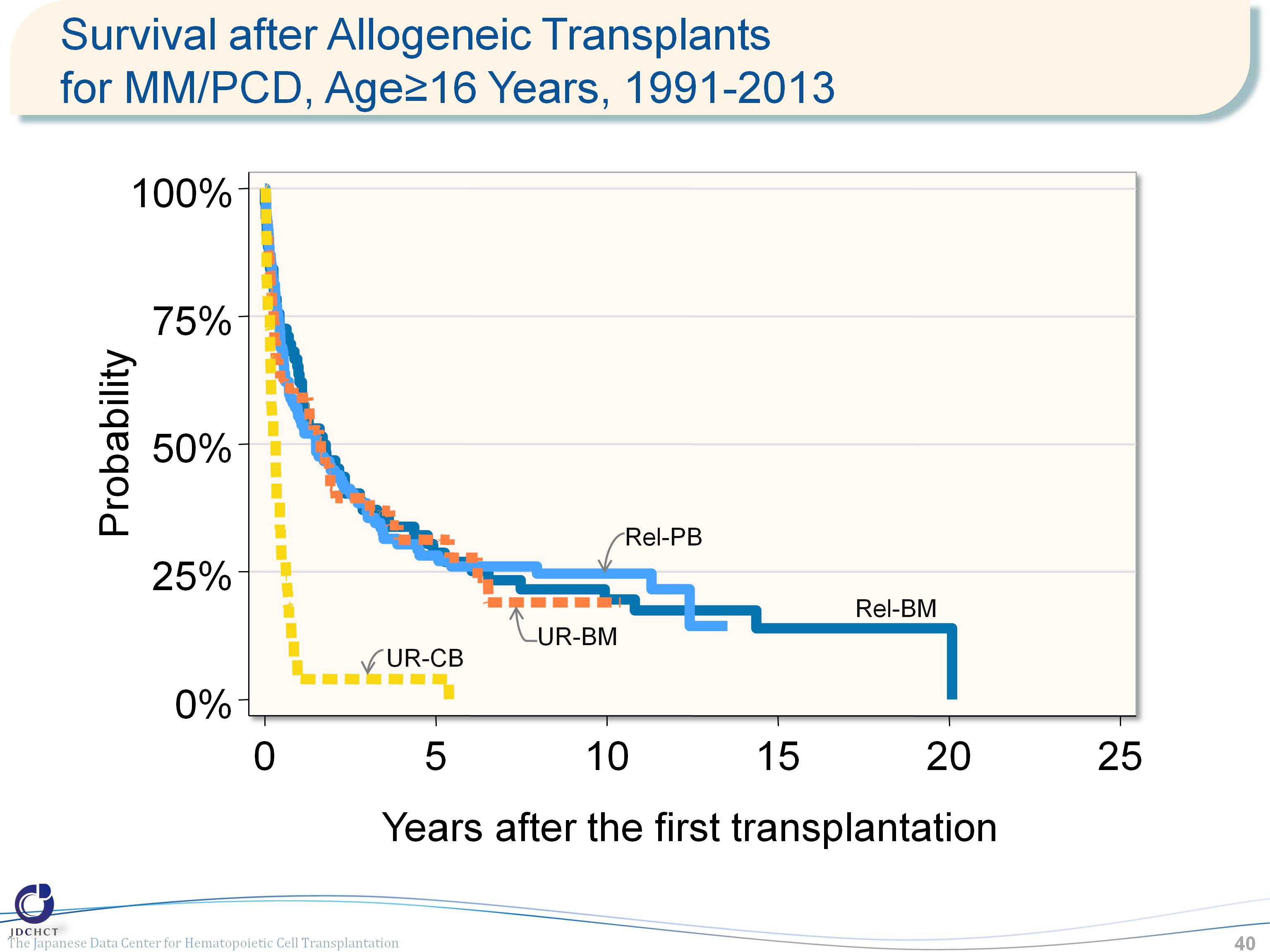 Survival after Allogeneic Transplants for MM/PCD, Age≥16 Years, 1991-2013
40
[Speaker Notes: Multiple myeloma occurs frequently in the elderly. Autologous transplants account for approximately 90% of the total cases of transplants in patients with multiple myeloma aged 16 years or older (≥16). For allogeneic transplants, peripheral blood stem cell transplantation from related donors is frequently performed. The survival rate 5 years after transplantation is below 35% for both transplants from related and unrelated donors, and subsequently, survival rates remarkably decline.

≪Probability of survival≫
                         Years after the first transplantation
＿＿＿＿＿ N          1year        5years        10years ＿
Rel-BM        70        63.6%        28.7%          19.6% 
Rel-PB       124        55.4%        28.2%          24.6% 
UR-BM        54        59.1%        31.3%          19.1% 
UR-CB        33          4.0%          4.0%            ― ＿＿＿]
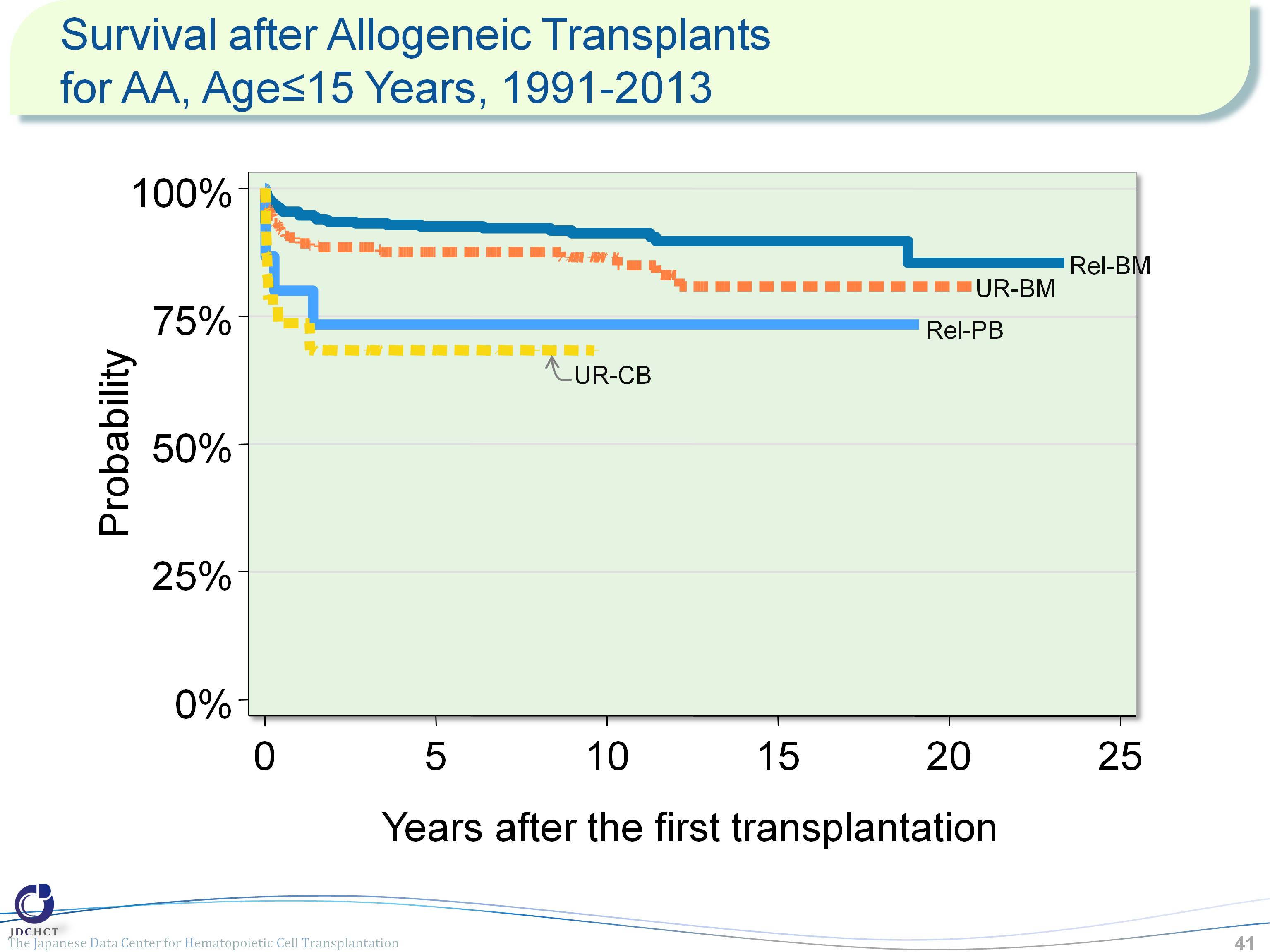 Survival after Allogeneic Transplants for AA, Age≤15 Years, 1991-2013
41
[Speaker Notes: For aplastic anemia, allogeneic transplants are performed and in patients aged 15 years or younger (≤15), bone marrow transplants from related donors are frequently performed. The survival rate 5 years after transplantation is 92.6% for bone marrow transplants from related donors, 73.3% for peripheral blood stem cell transplantation from related donors, 87.6% for bone marrow transplants from unrelated donors, and 68.4% for cord blood transplants from unrelated donors.
 
≪Probability of survival≫
                         Years after the first transplantation
＿＿＿＿＿ N          1year        5years        10years ＿
Rel-BM       421        95.0%        92.6%         91.2% 
Rel-PB         15        80.0%        73.3%         73.3% 
UR-BM       283        89.7%        87.6%         86.5% 
UR-CB         23        73.7%        68.4%　　　　　―  ＿＿]
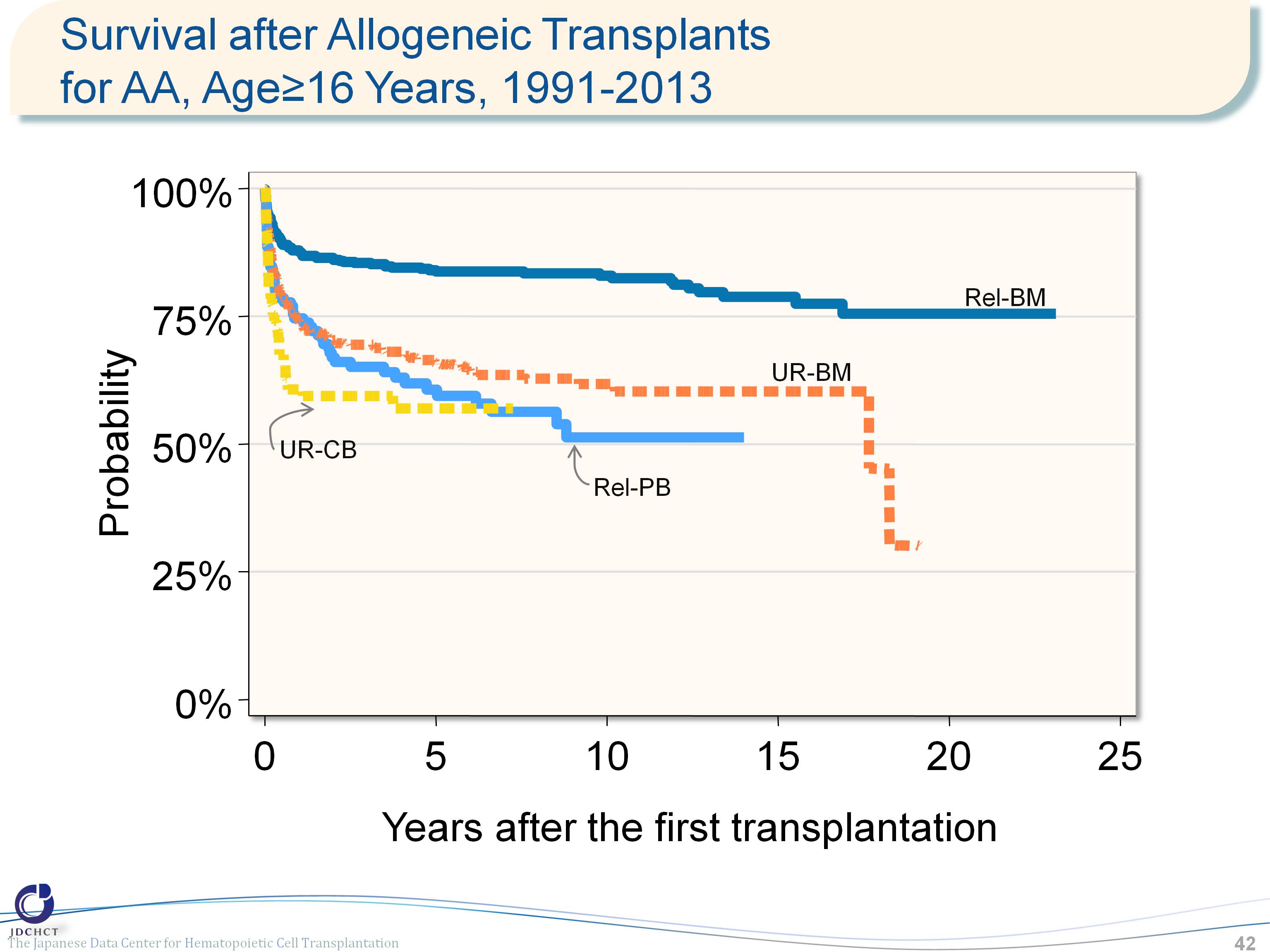 Survival after Allogeneic Transplants for AA, Age≥16 Years, 1991-2013
42
[Speaker Notes: For patients with aplastic anemia aged 16 years or older (≥16), approximately half the allogeneic transplants are bone marrow transplants from related donors. The survival rate 5 years after transplantation is more than 50% for both transplants from related and unrelated donors, and 83.7% for bone marrow transplants from related donors.

≪Probability of survival≫
                         Years after the first transplantation
＿＿＿＿＿ N          1year        5years        10years ＿
Rel-BM       572        87.7%        83.7%         82.9% 
Rel-PB       131        74.6%        60.7%         51.3% 
UR-BM       437        74.0%        66.1%         61.8% 
UR-CB        93         60.7%        57.0%　　　　   ―  ＿＿]